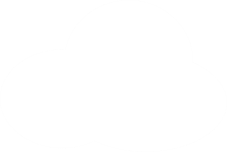 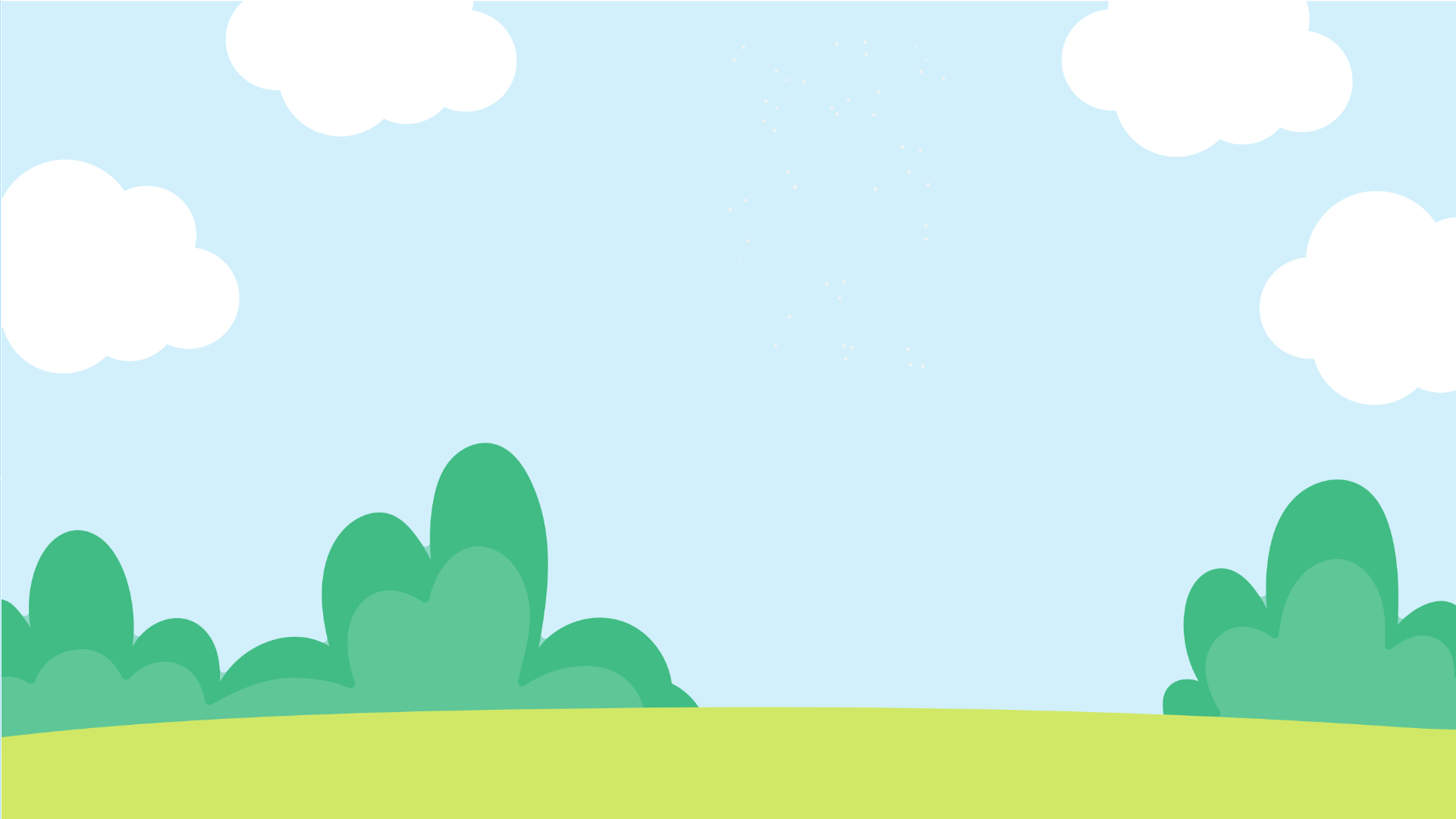 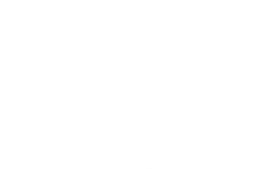 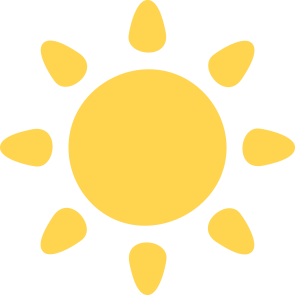 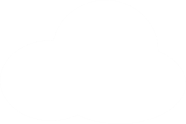 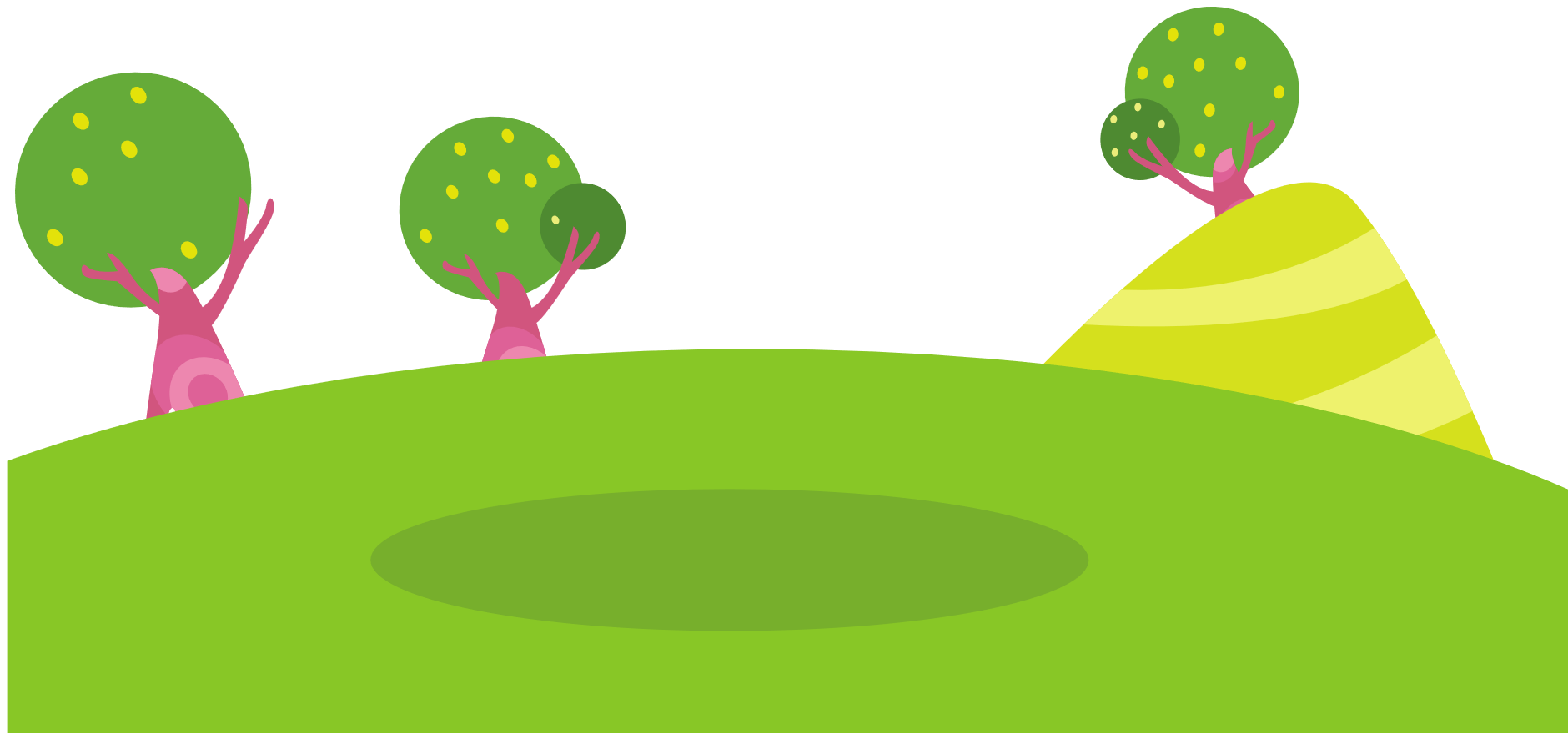 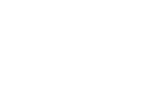 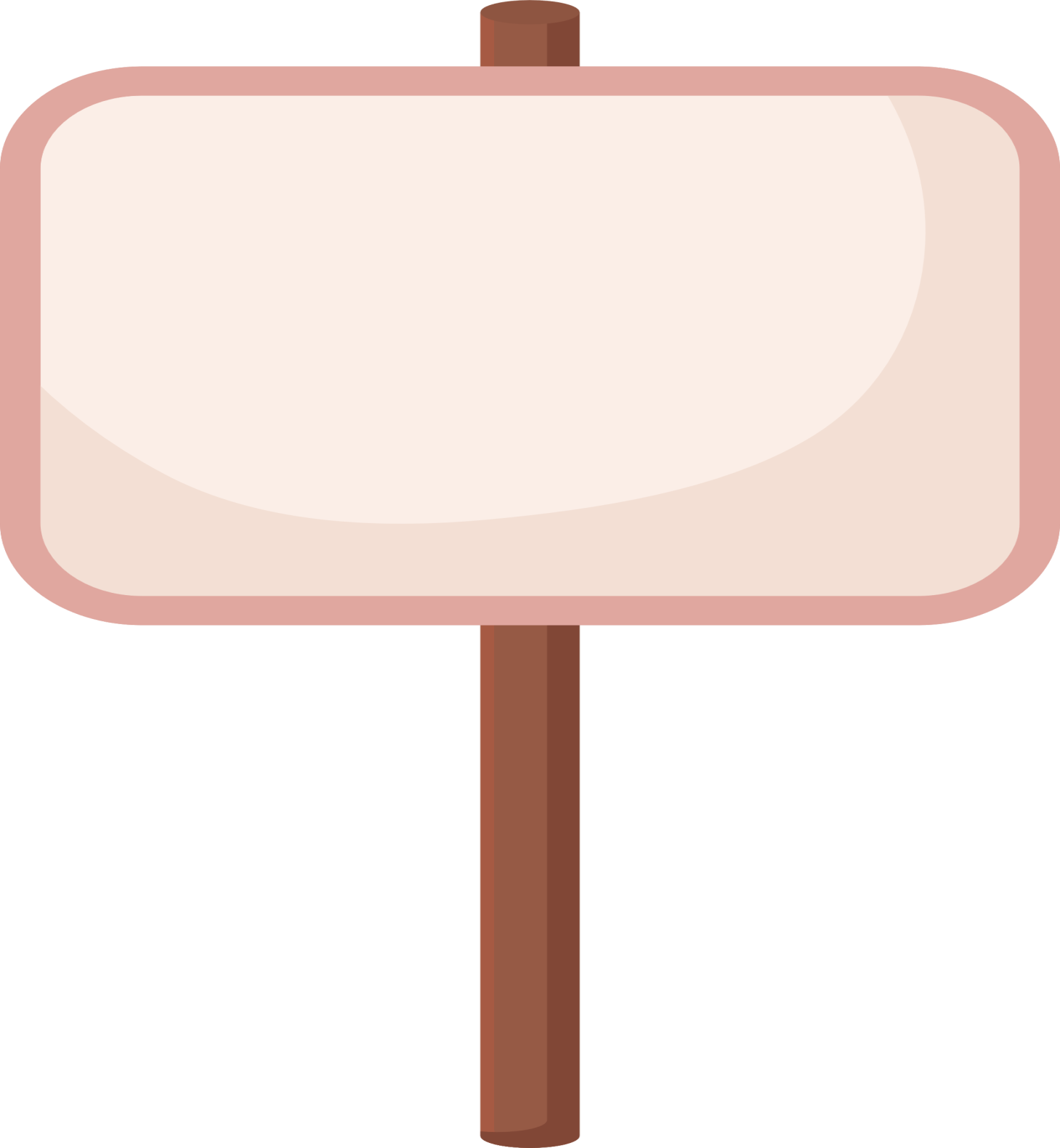 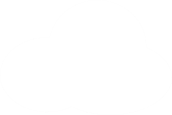 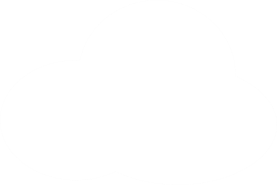 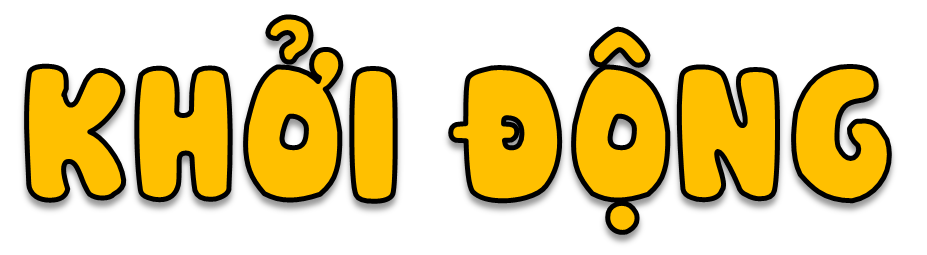 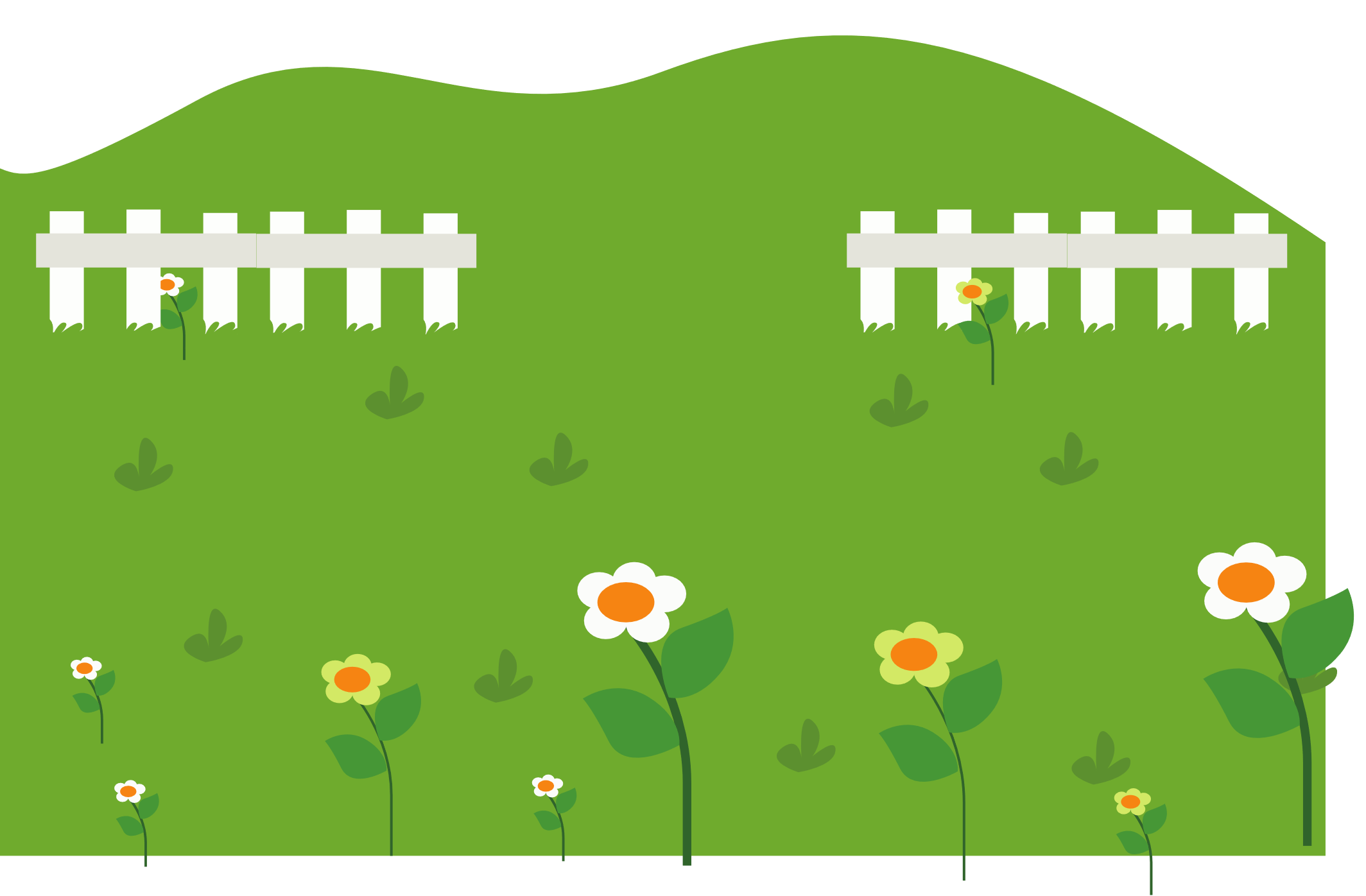 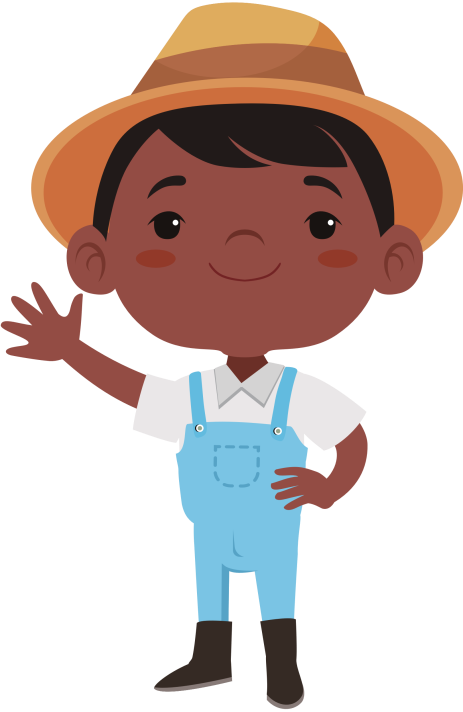 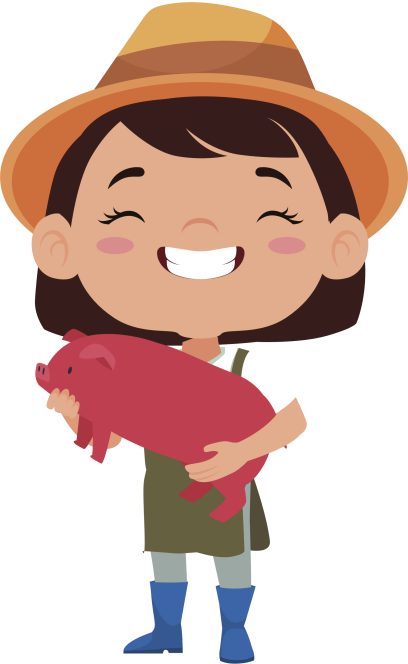 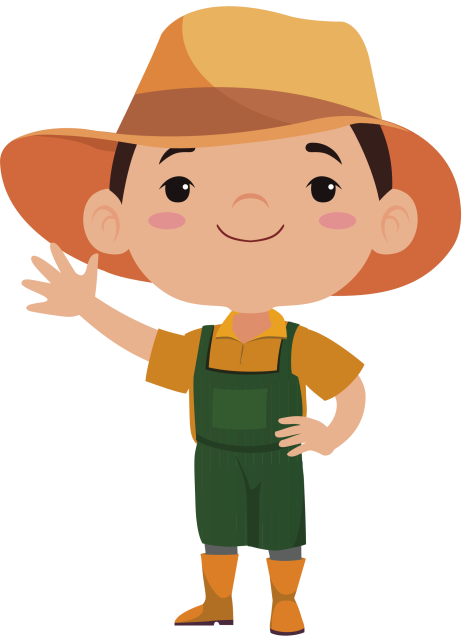 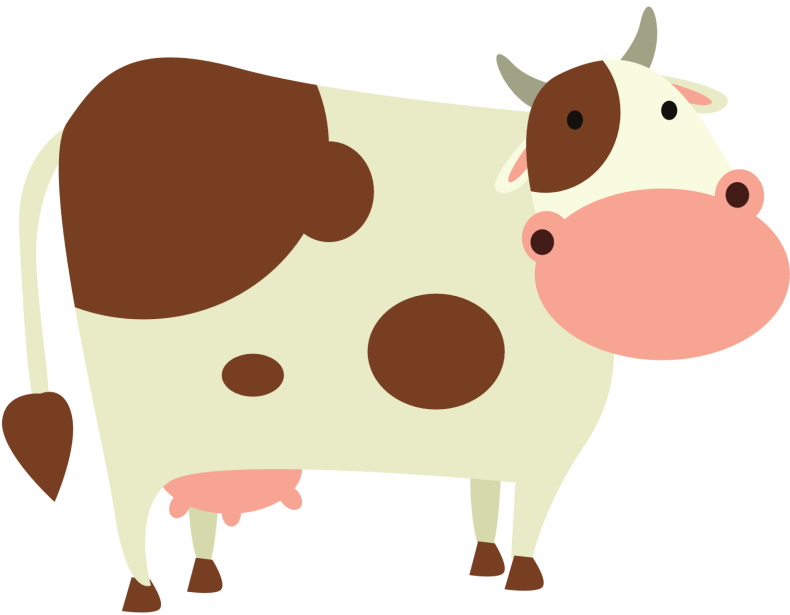 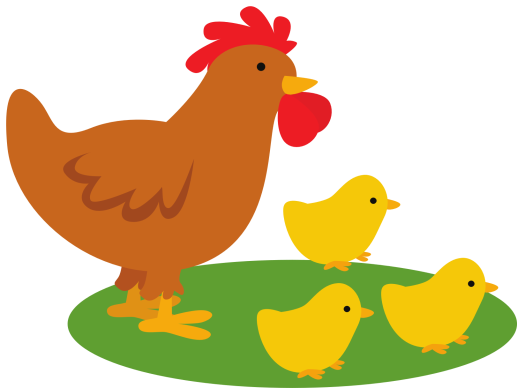 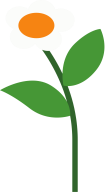 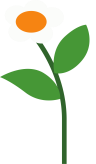 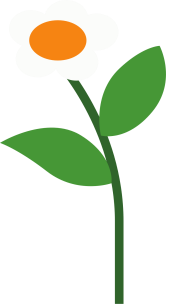 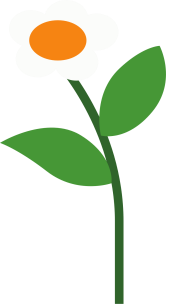 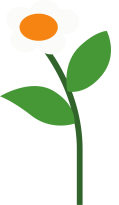 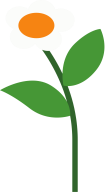 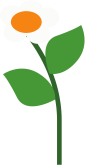 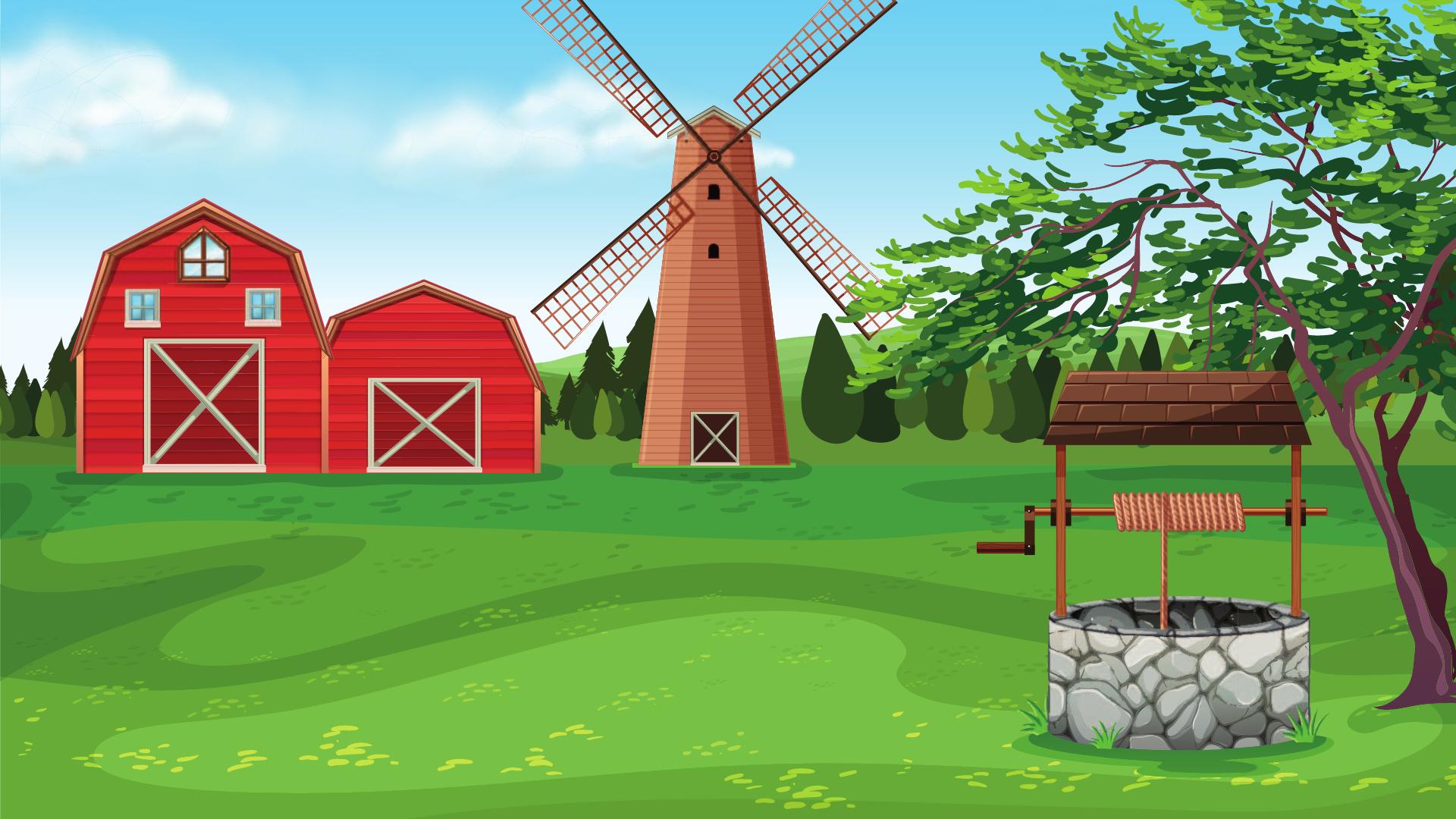 Vận chuyển cà chua
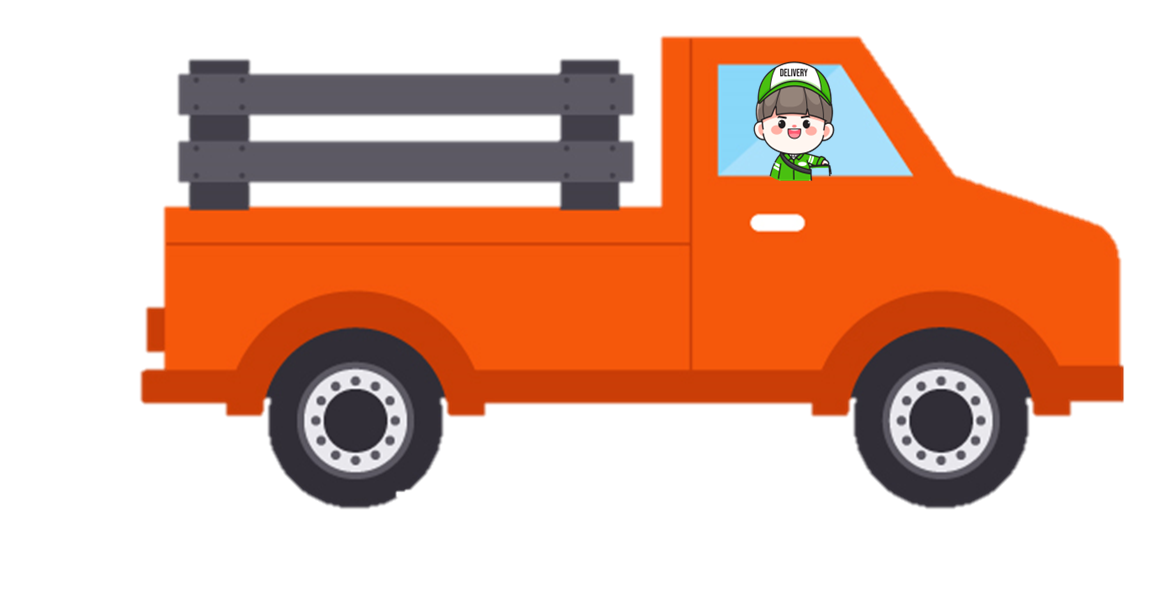 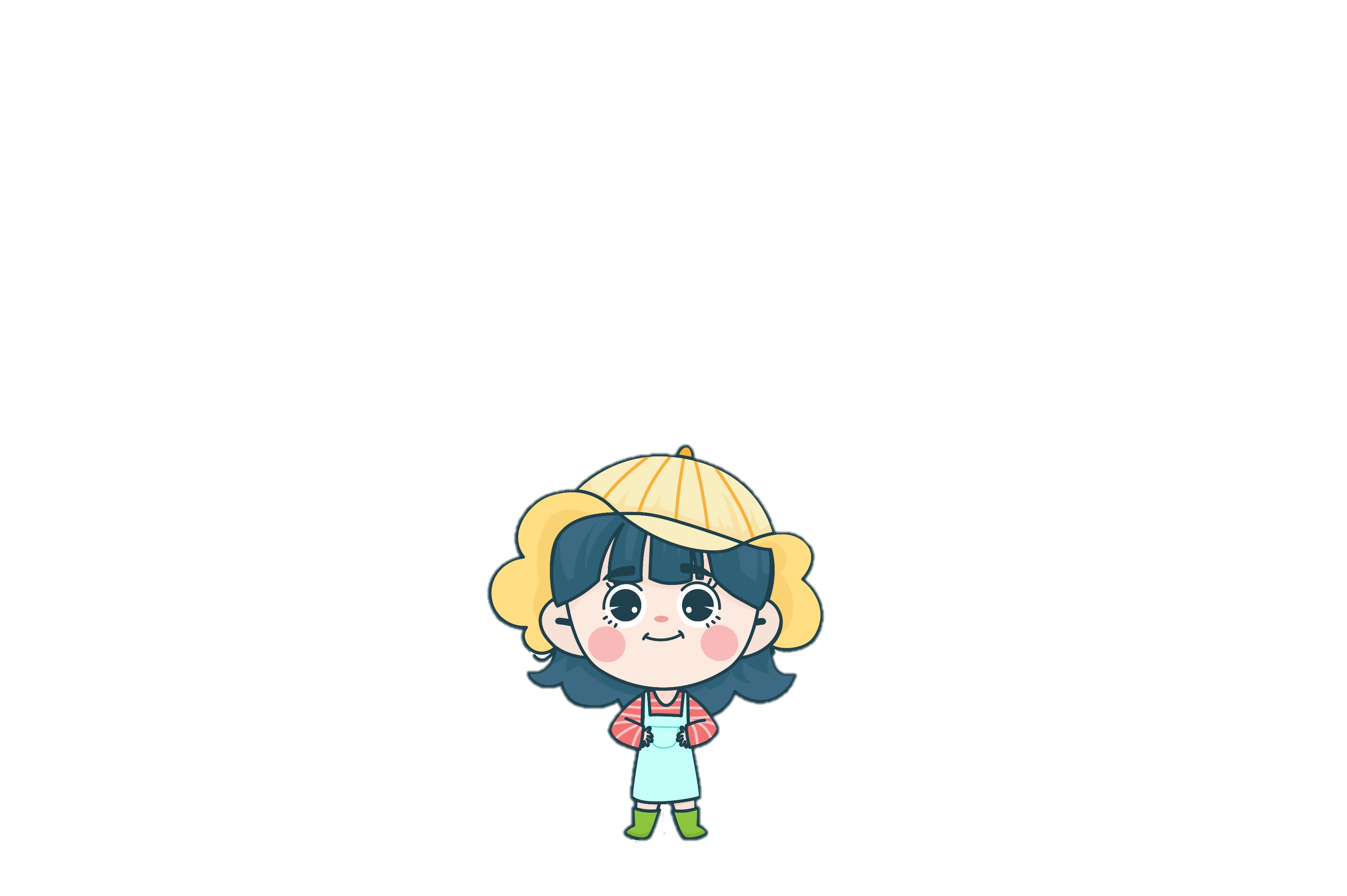 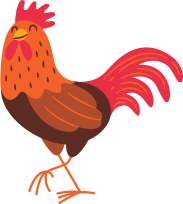 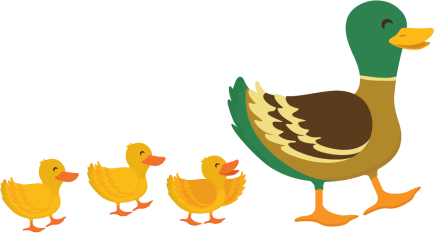 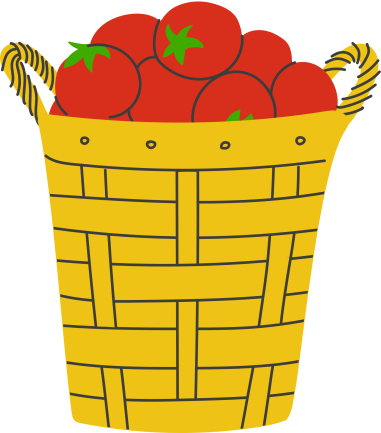 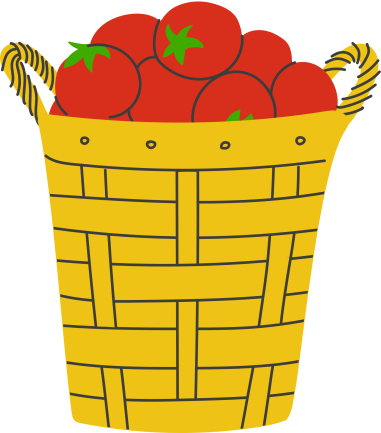 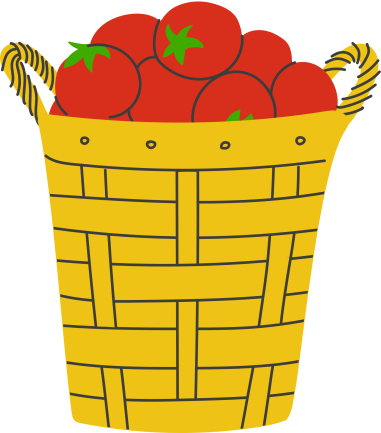 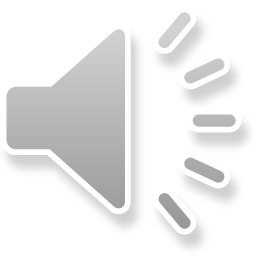 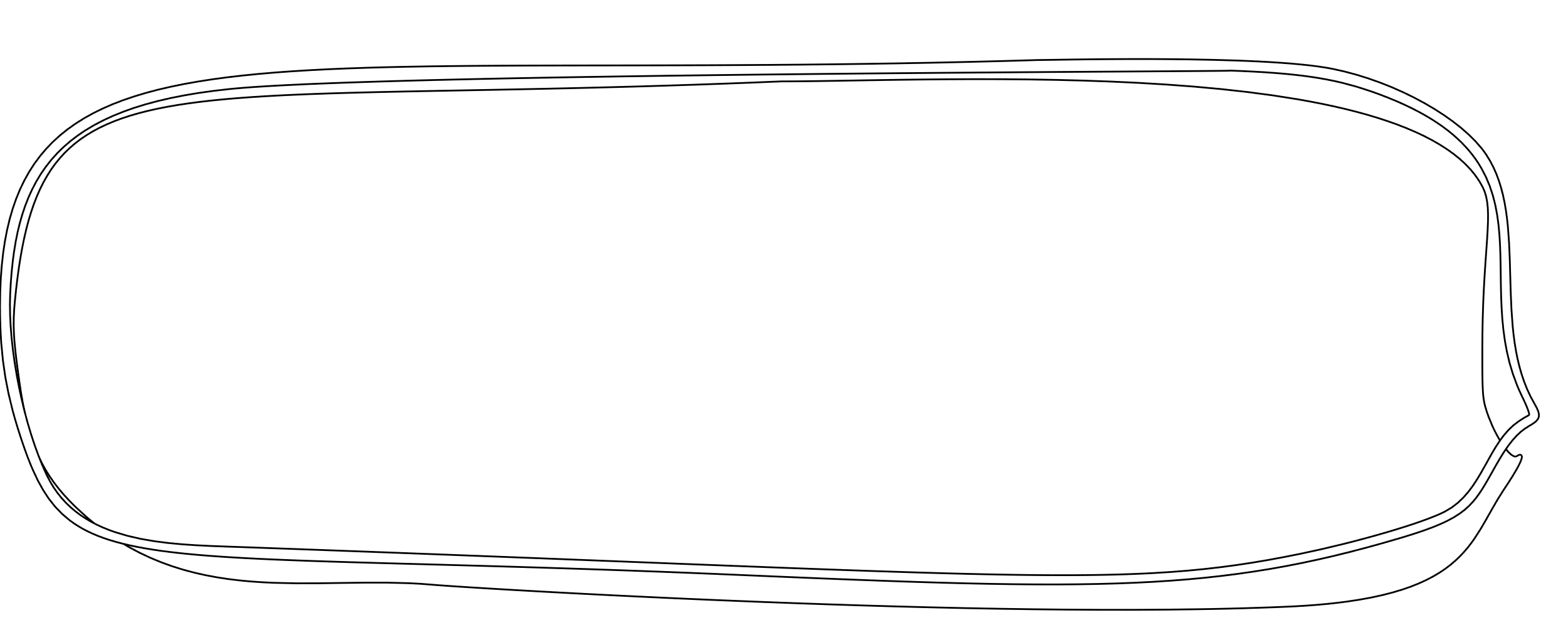 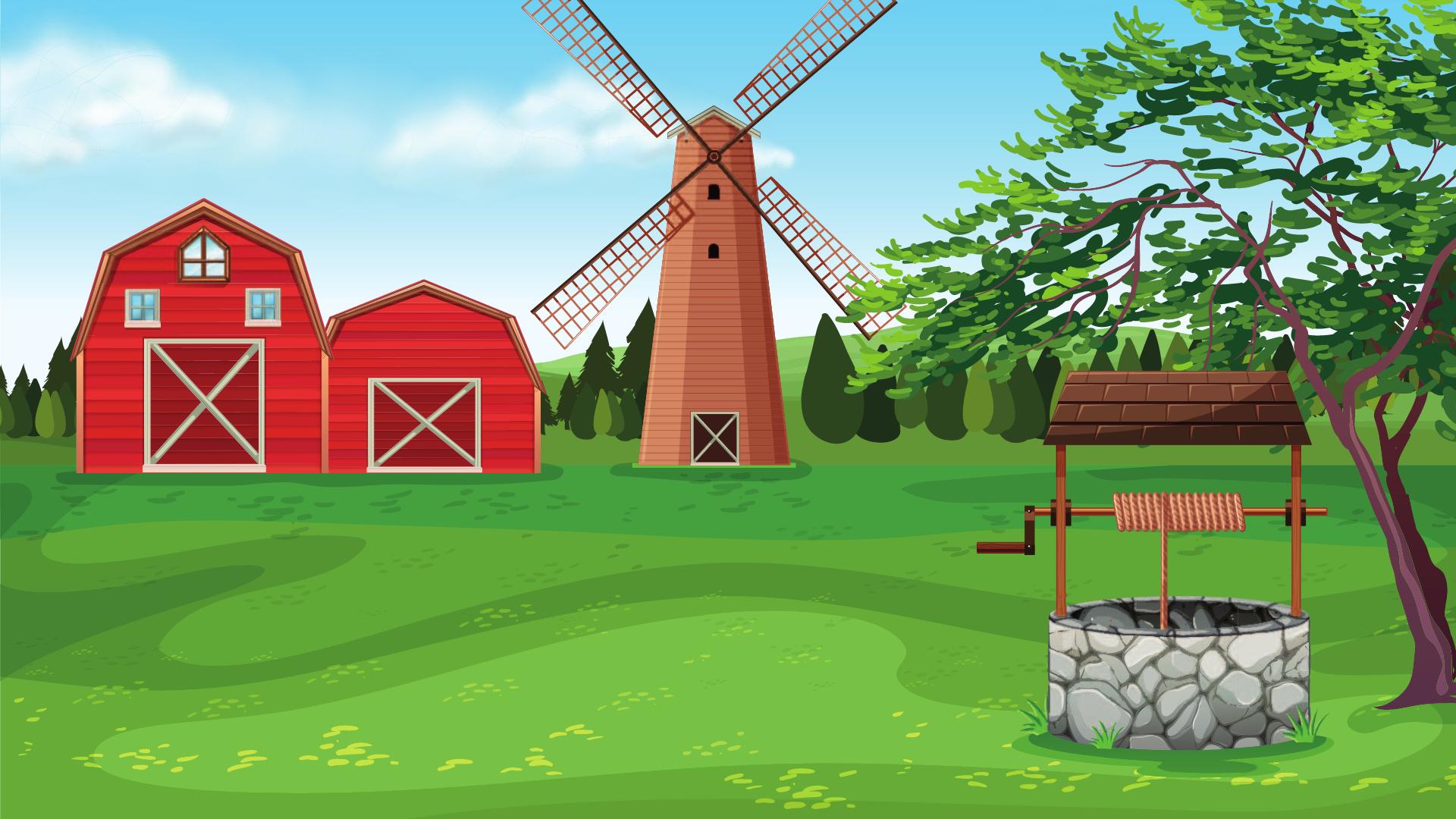 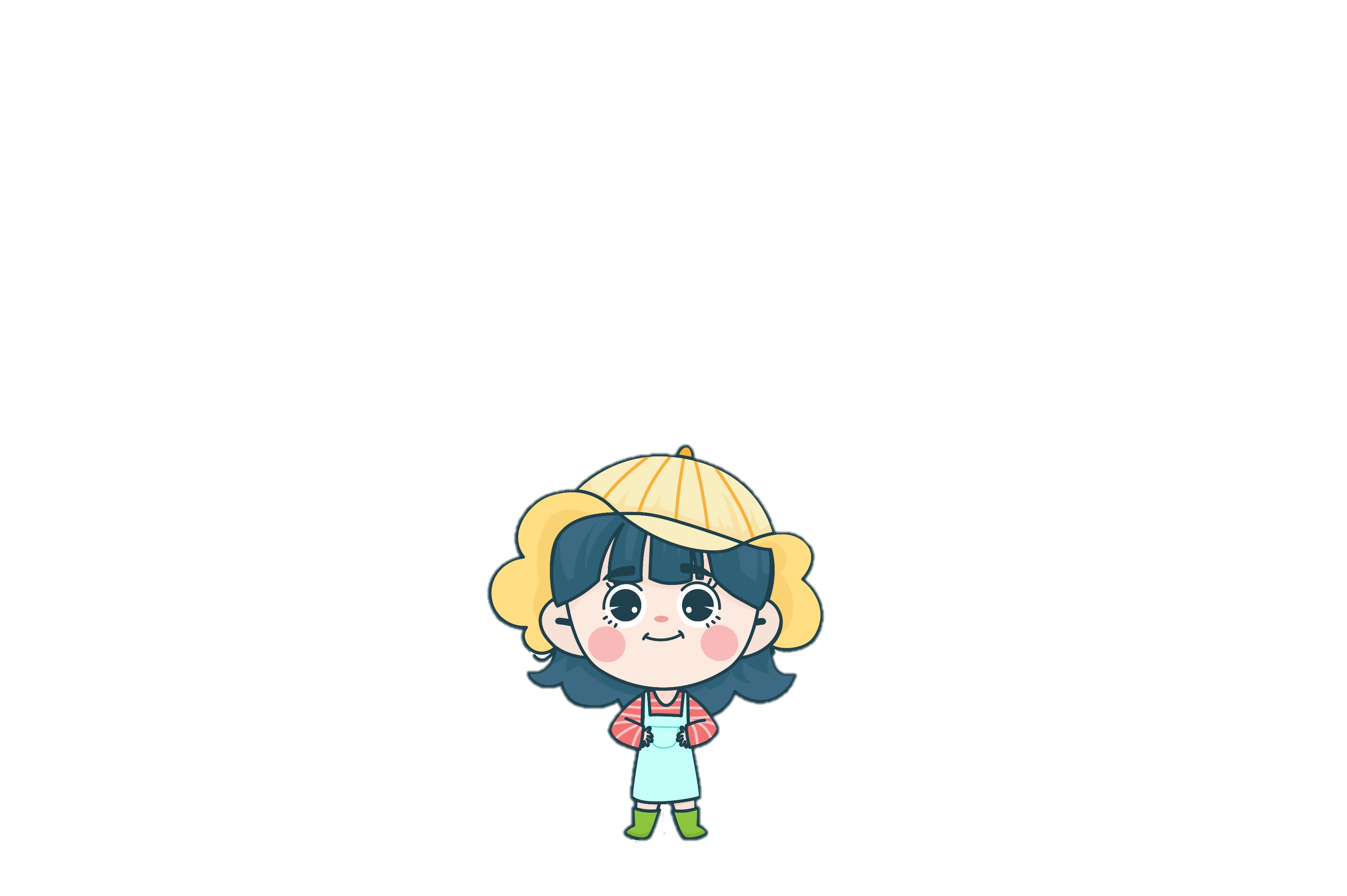 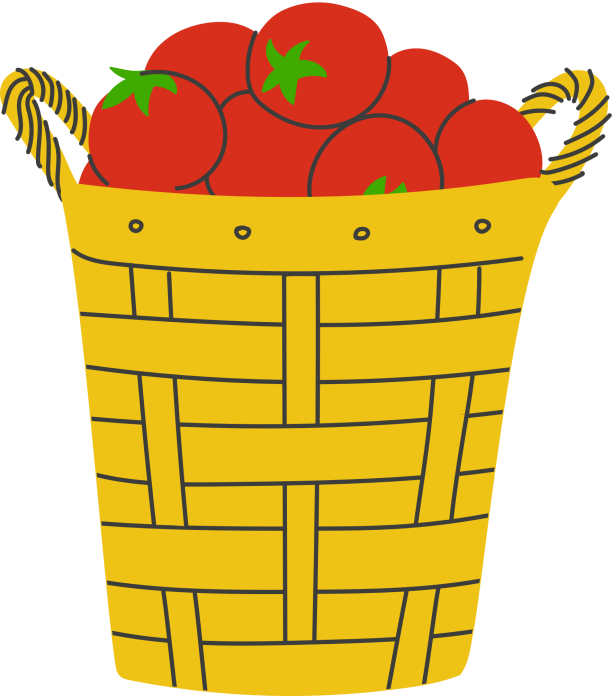 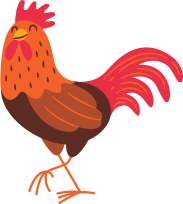 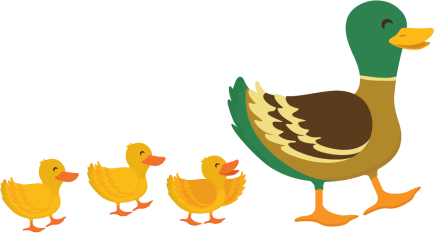 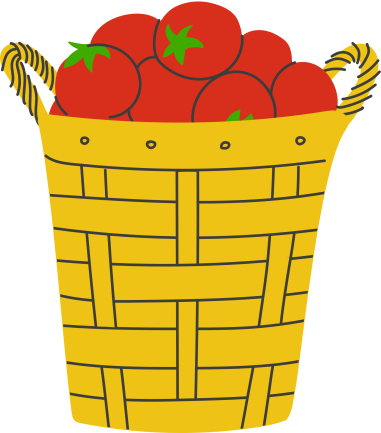 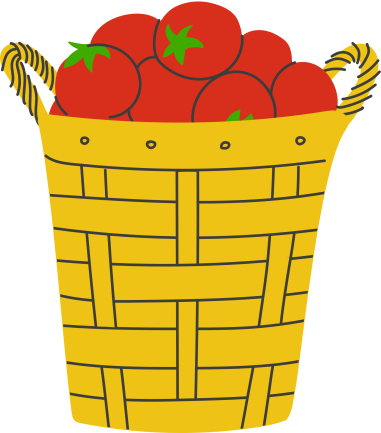 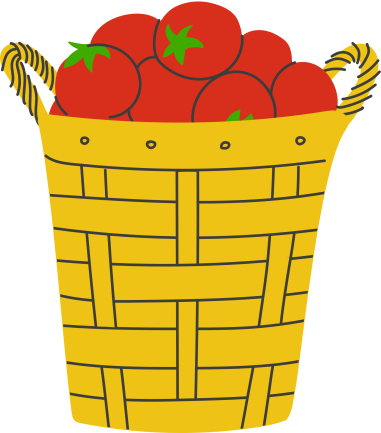 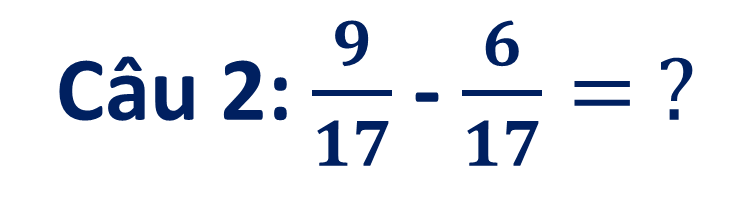 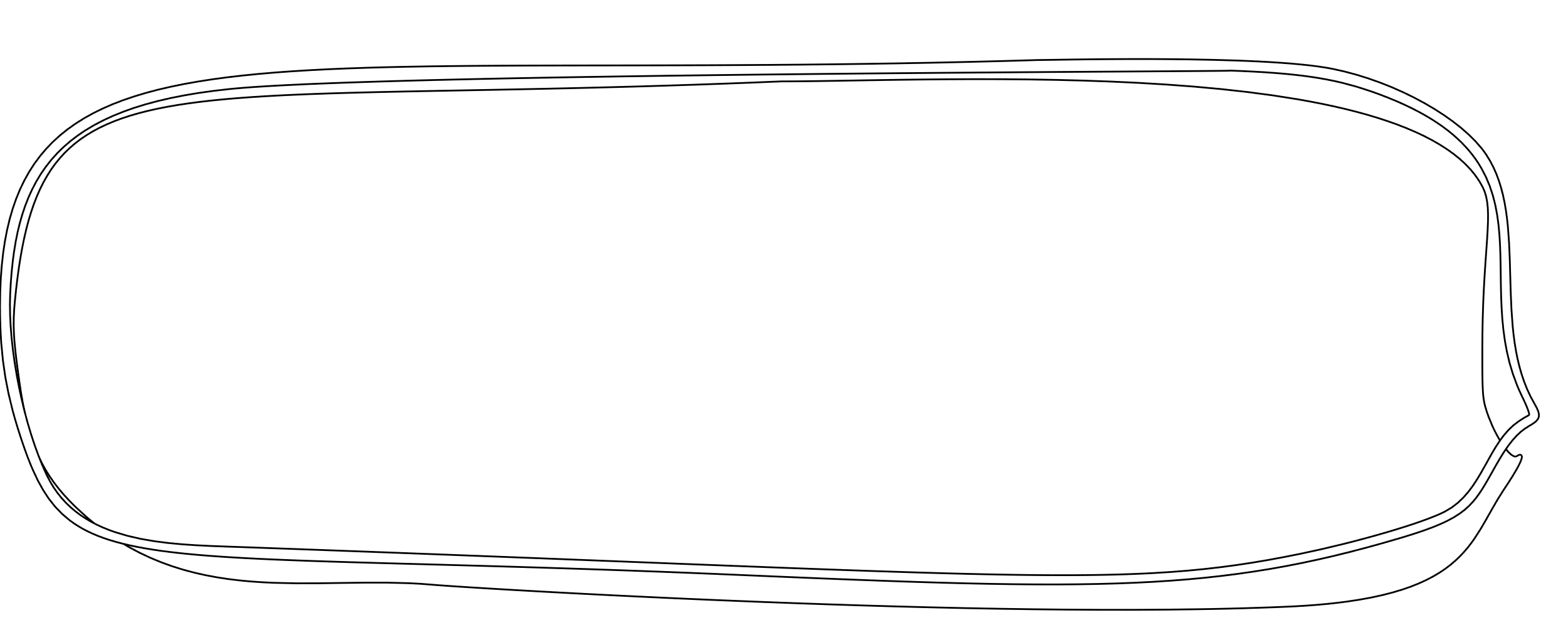 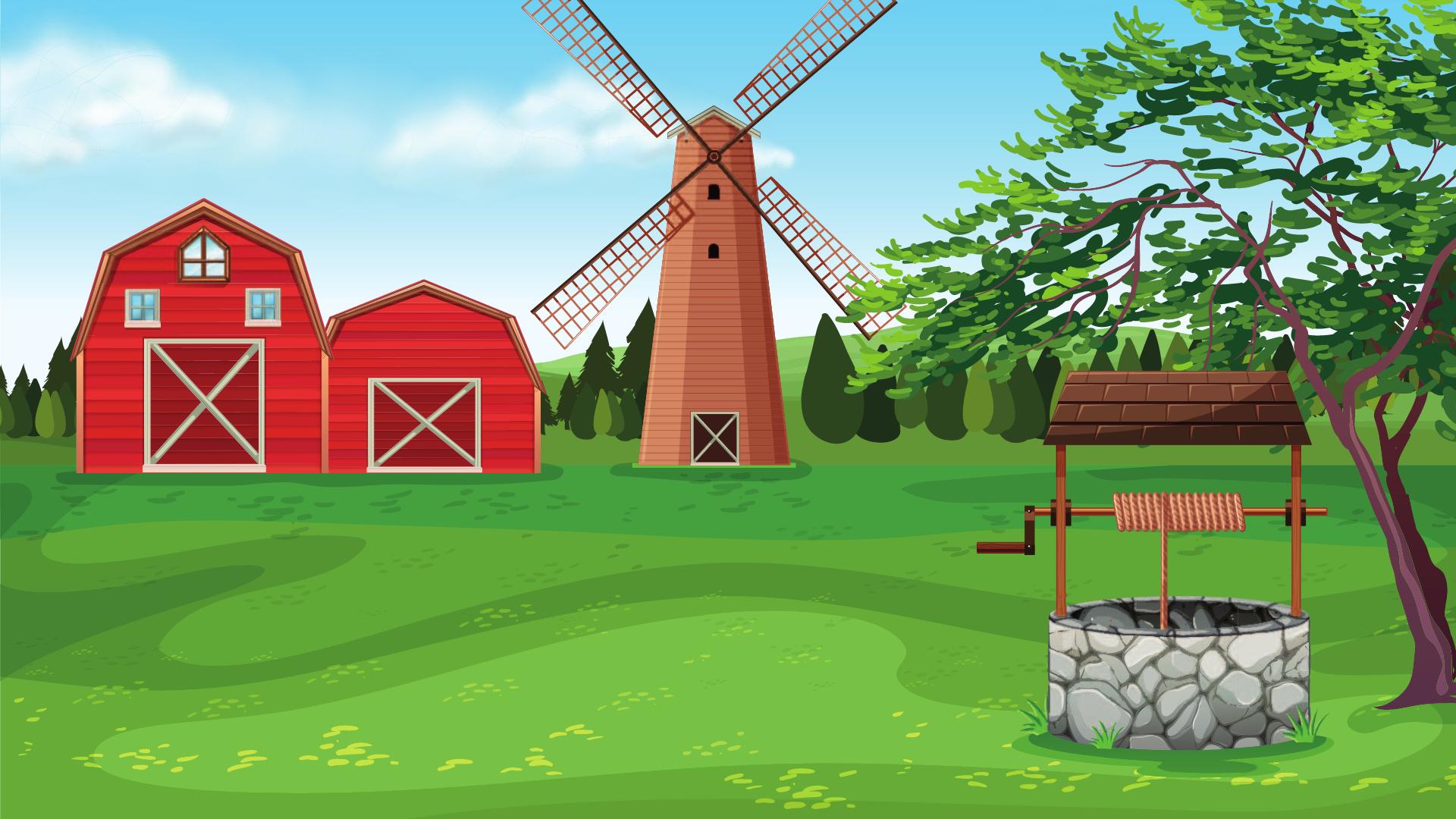 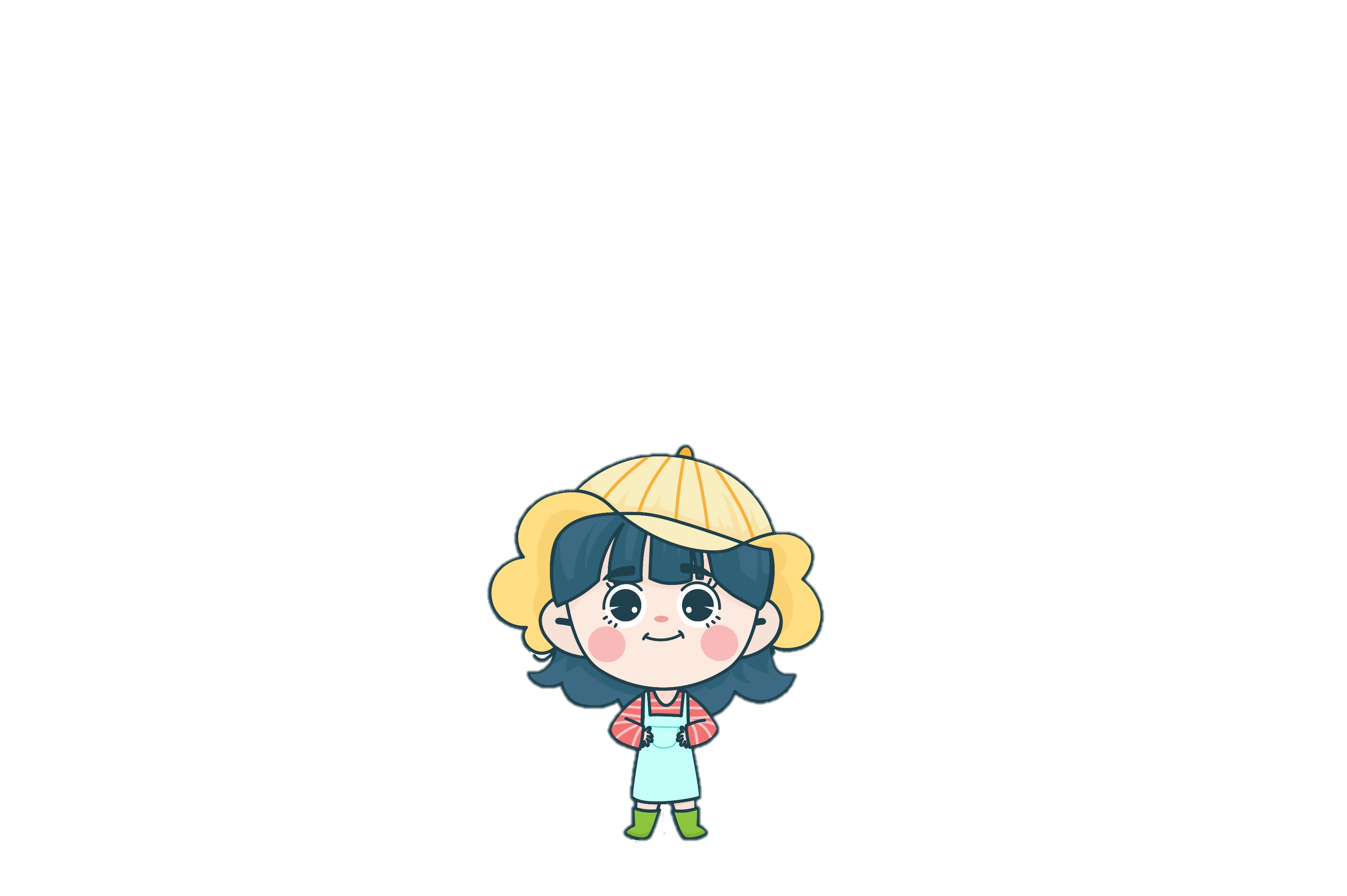 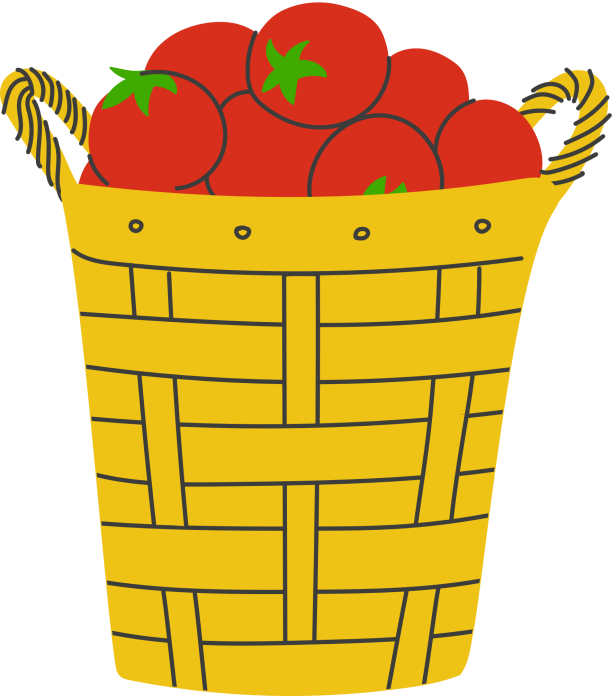 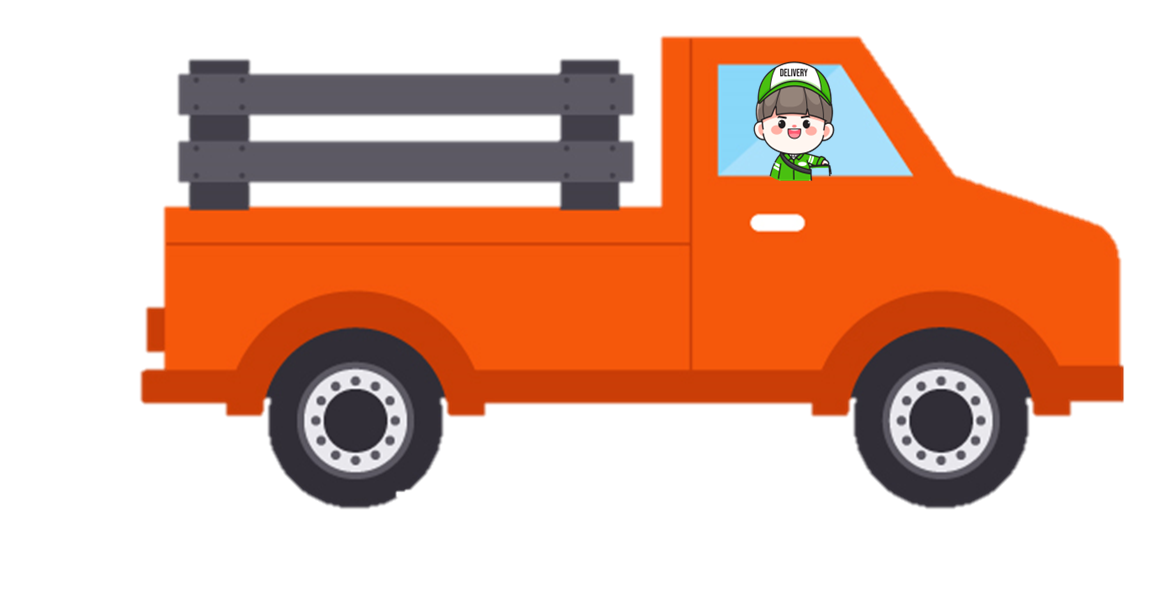 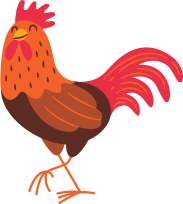 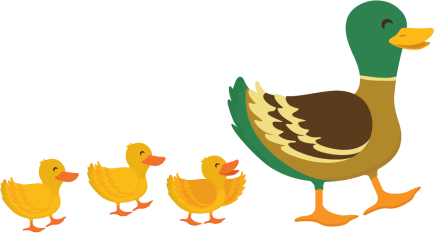 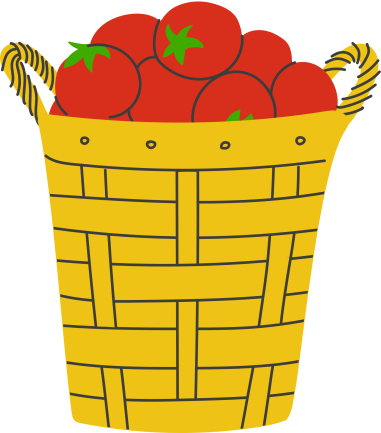 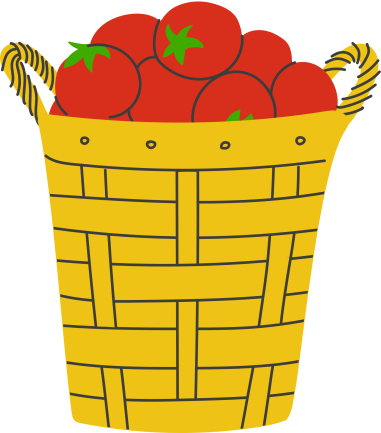 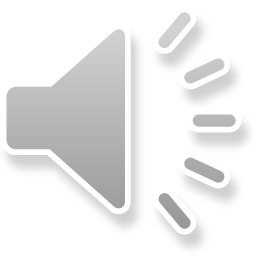 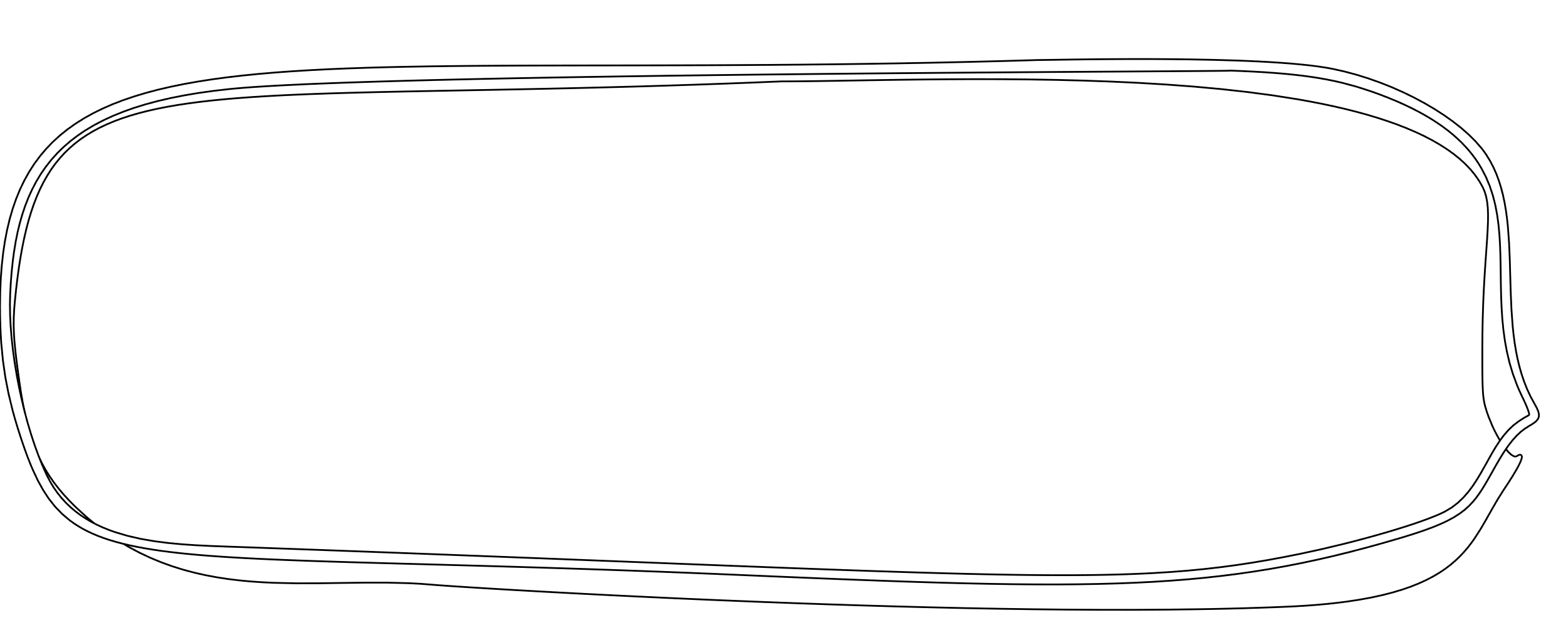 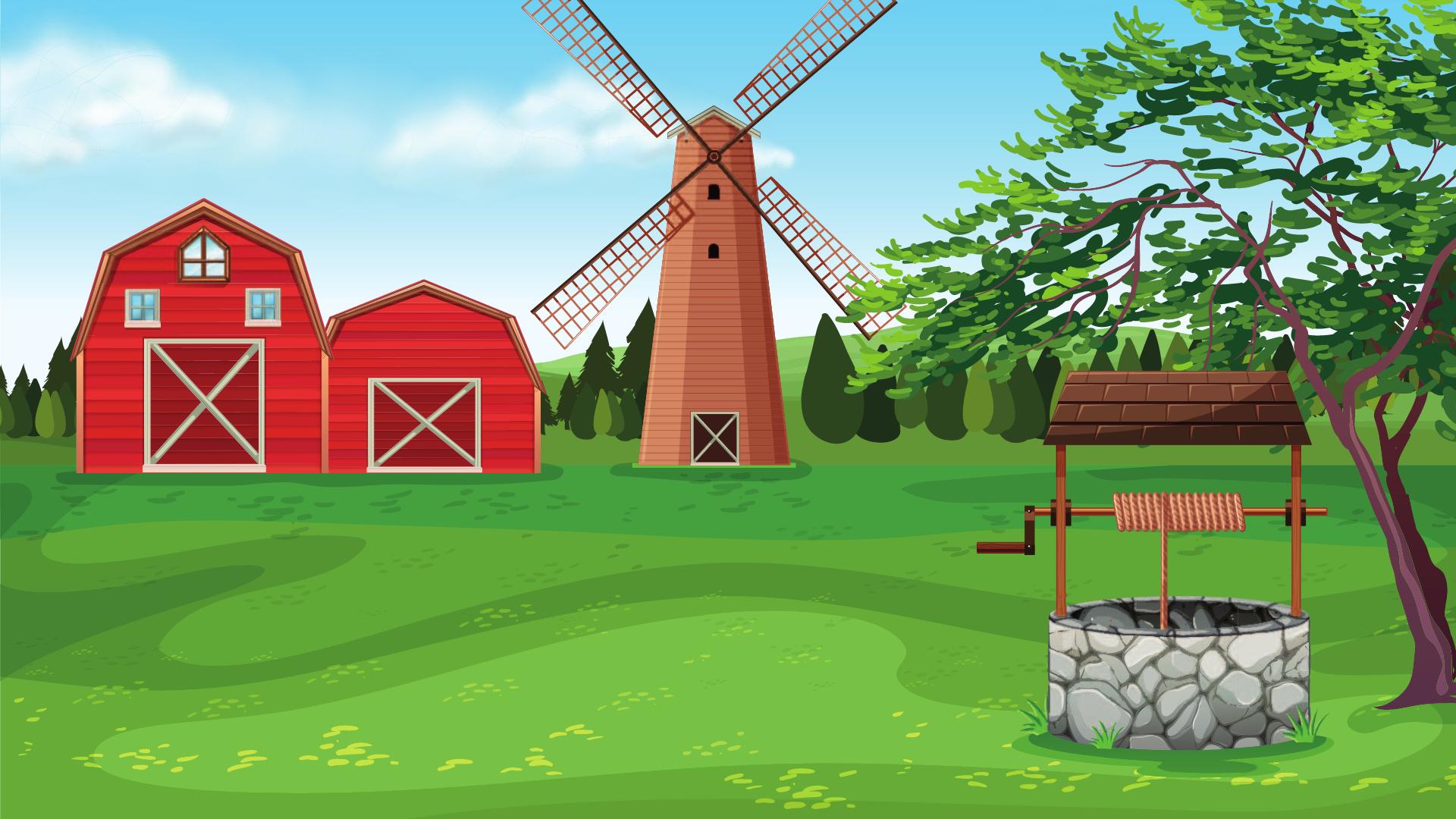 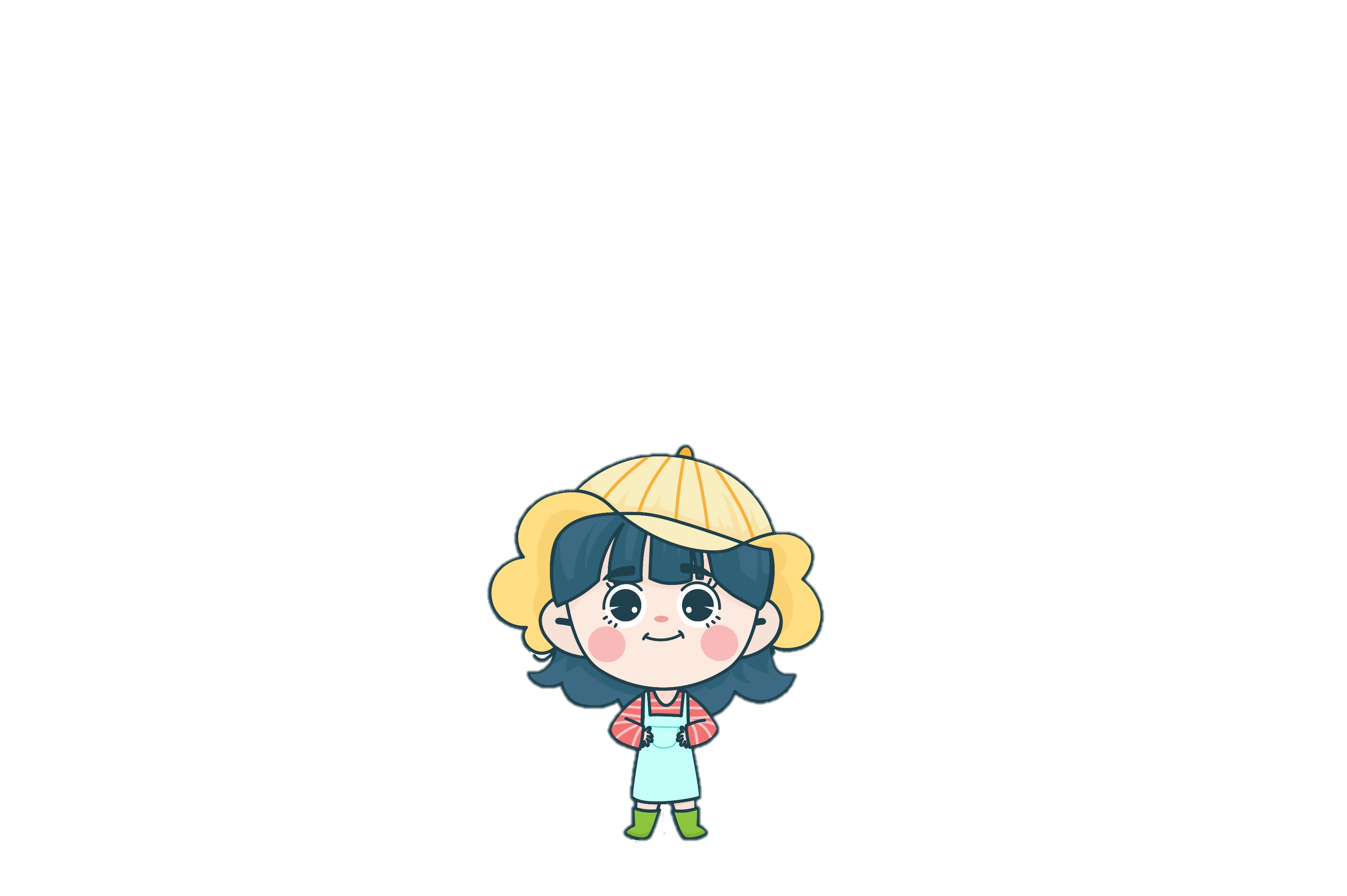 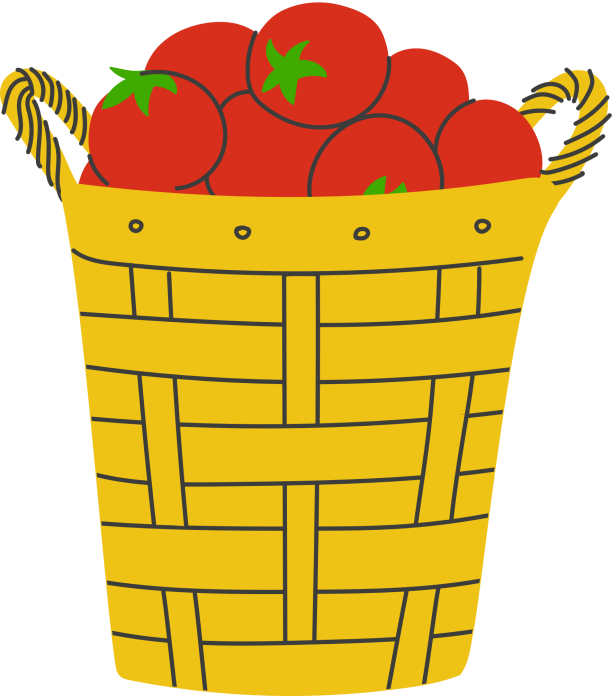 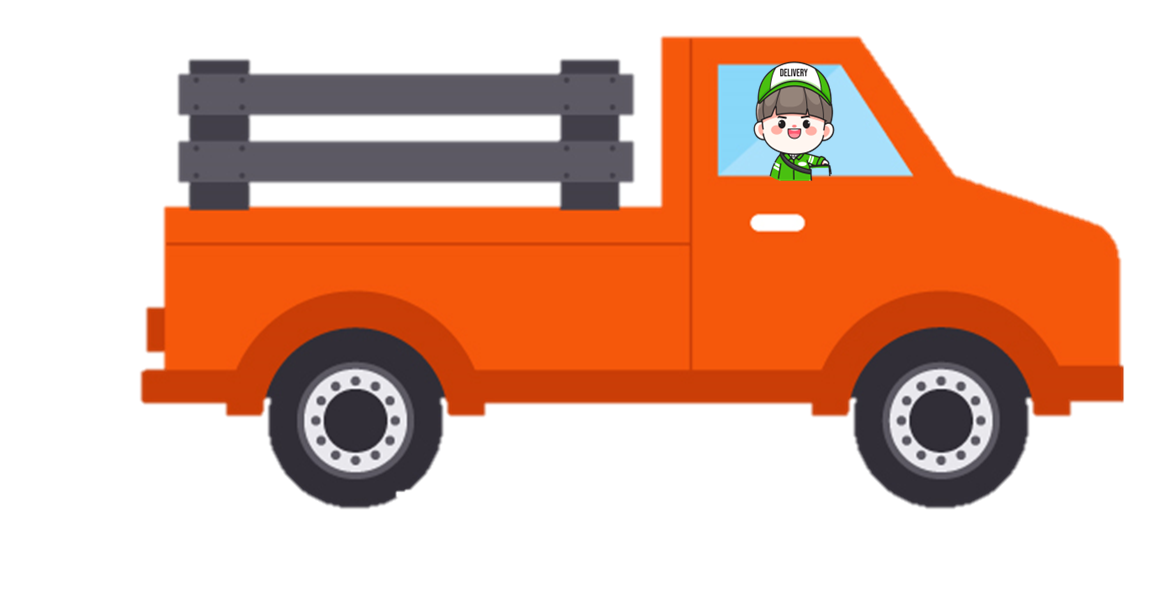 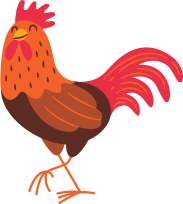 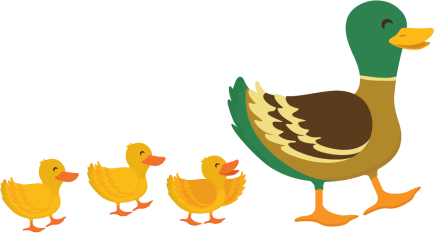 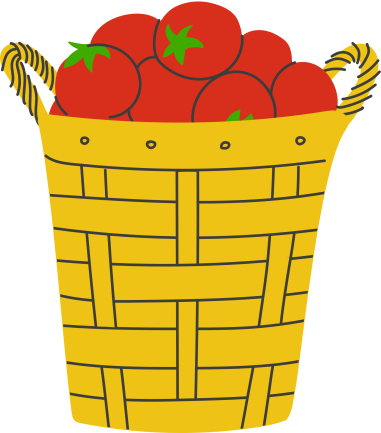 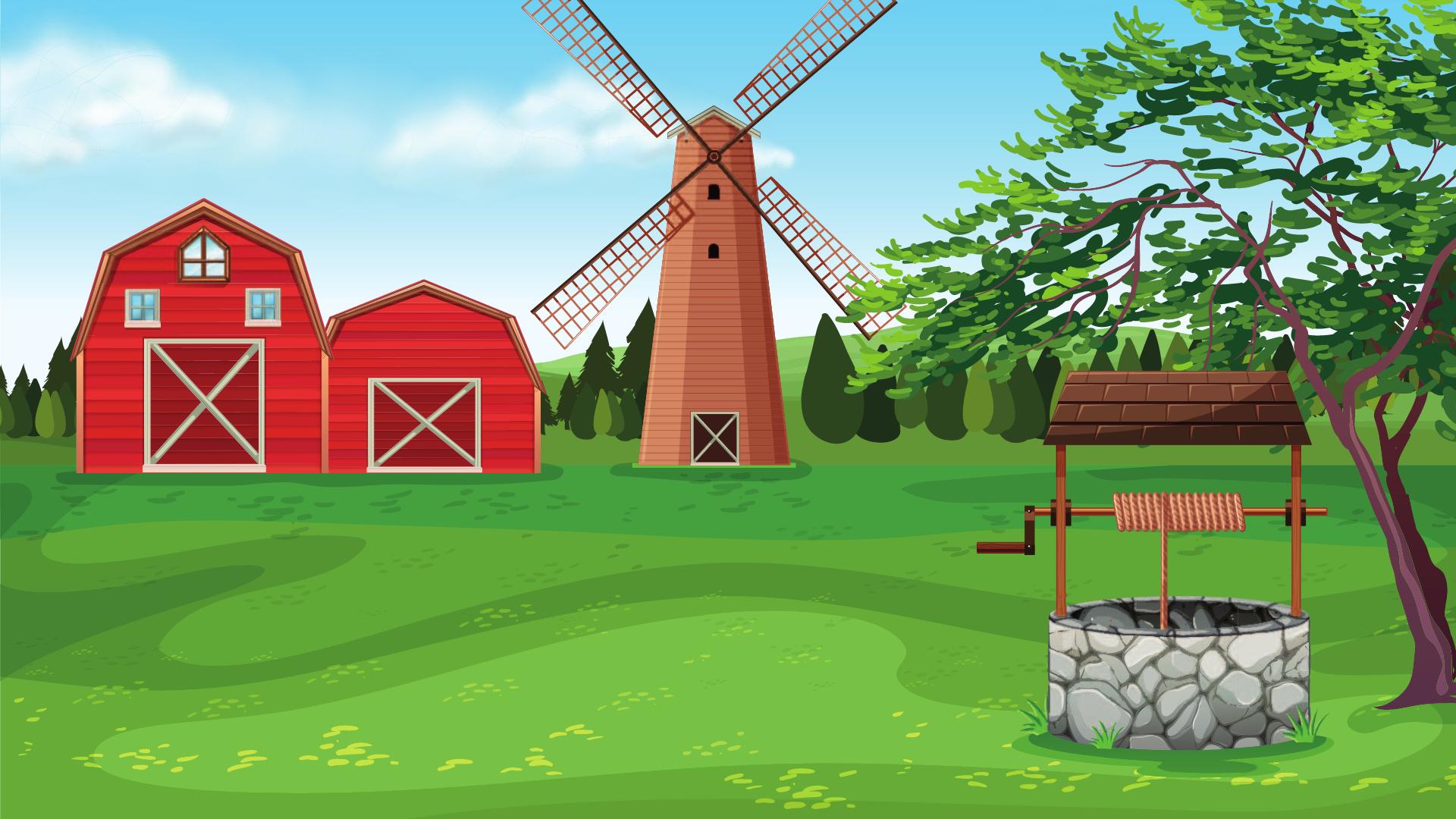 Chúc mừng bạn đã hoàn thành xong nhiệm vụ!
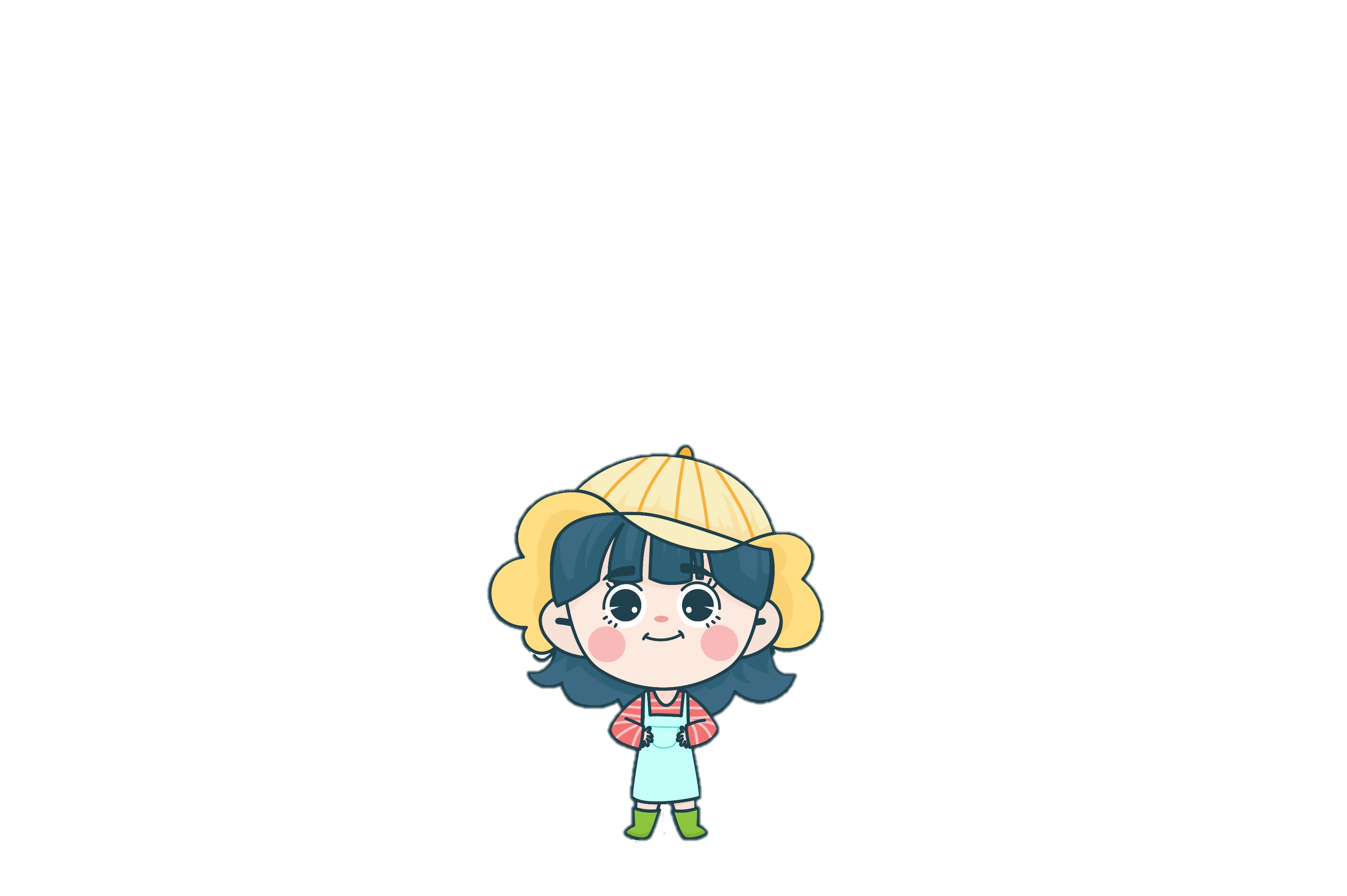 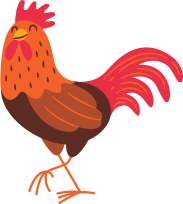 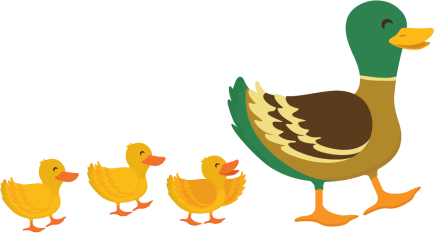 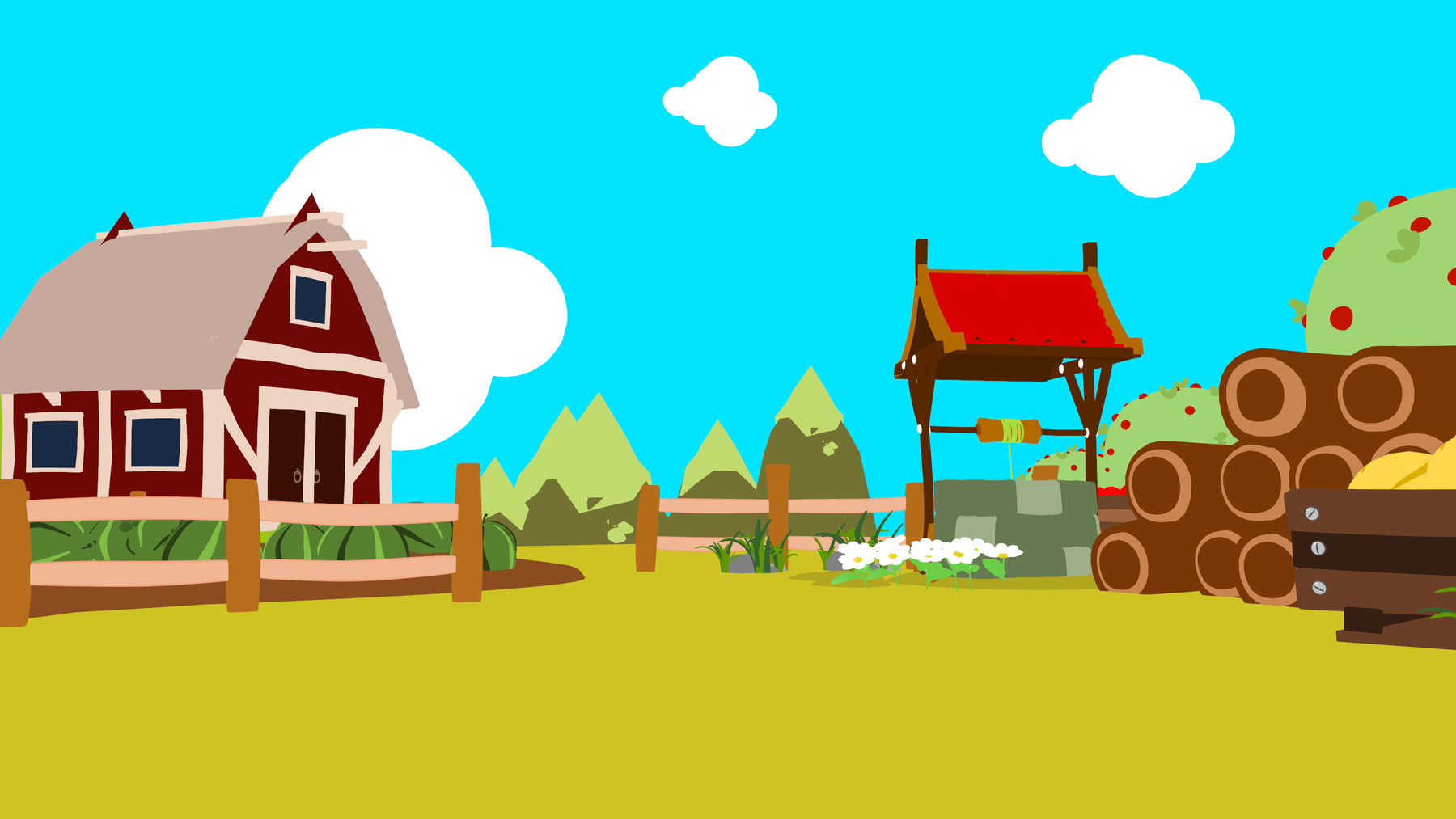 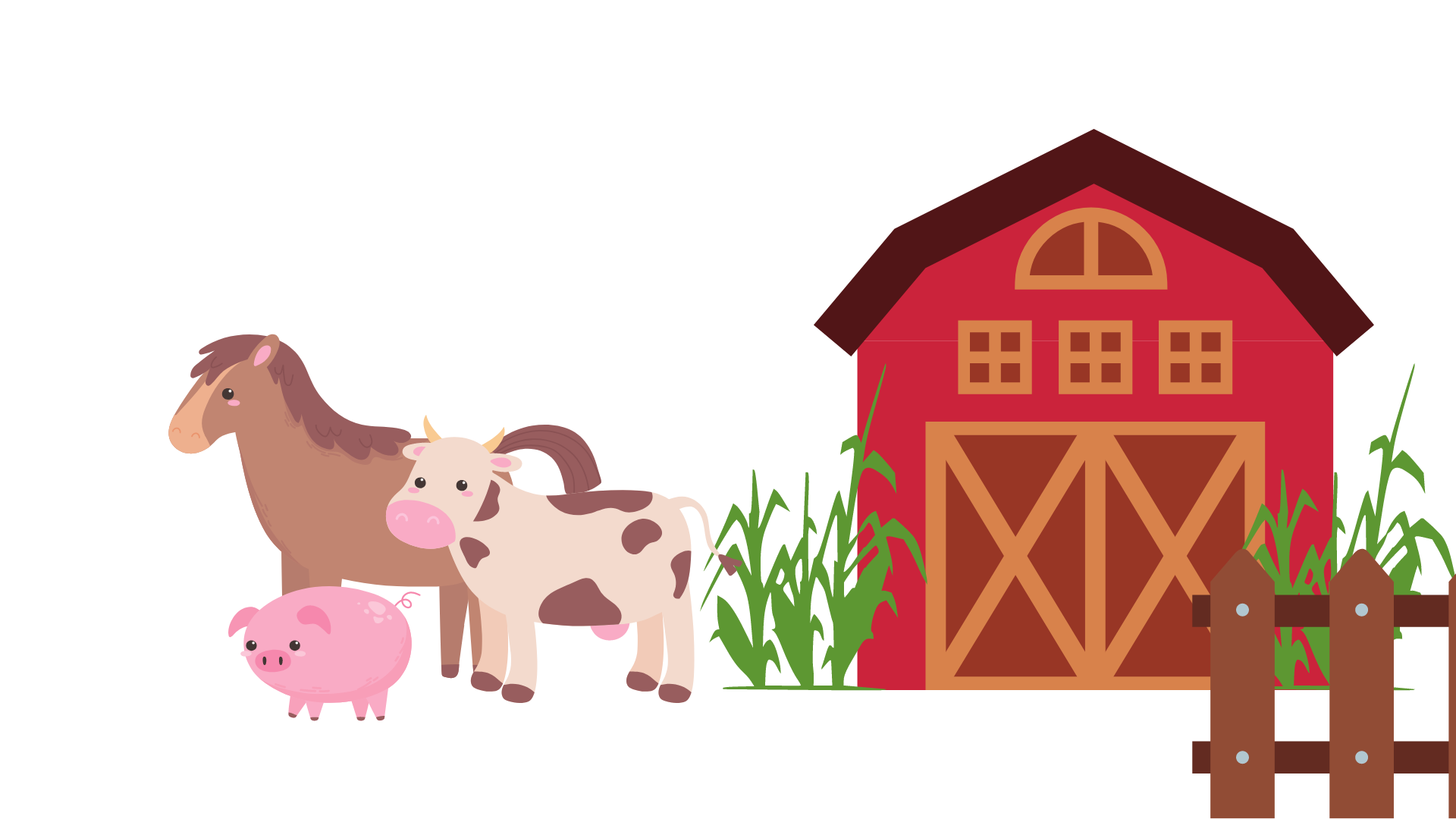 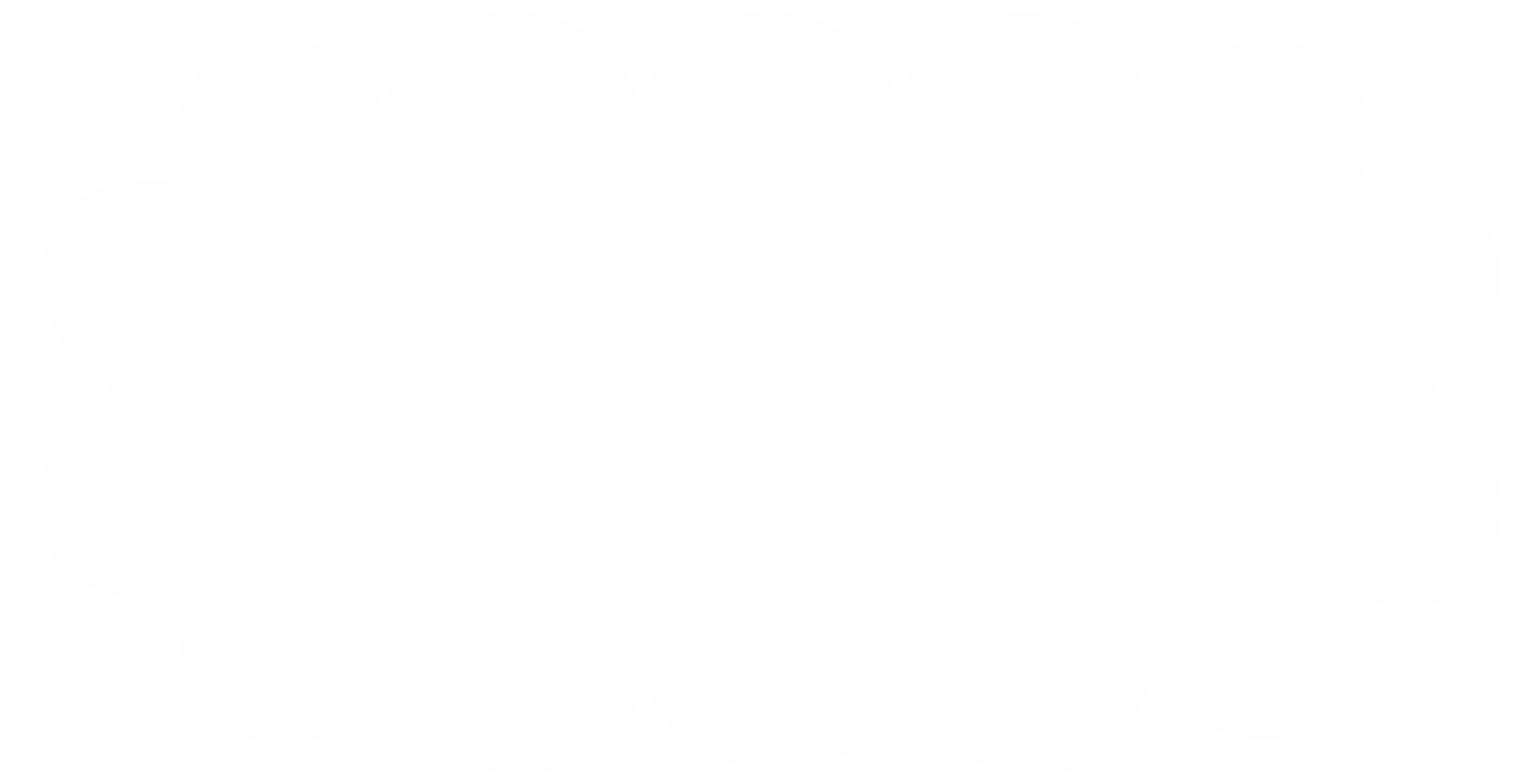 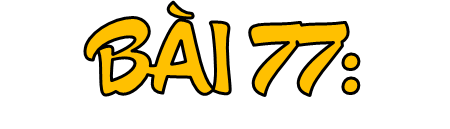 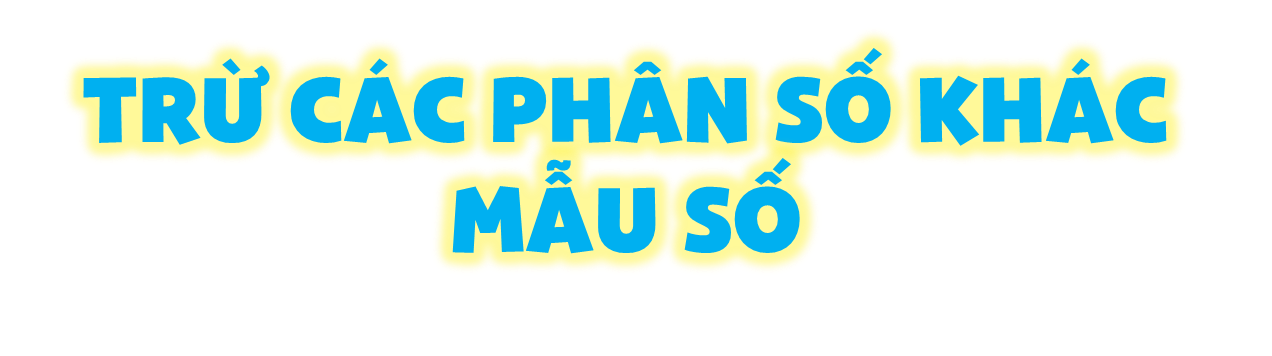 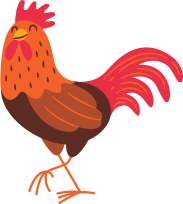 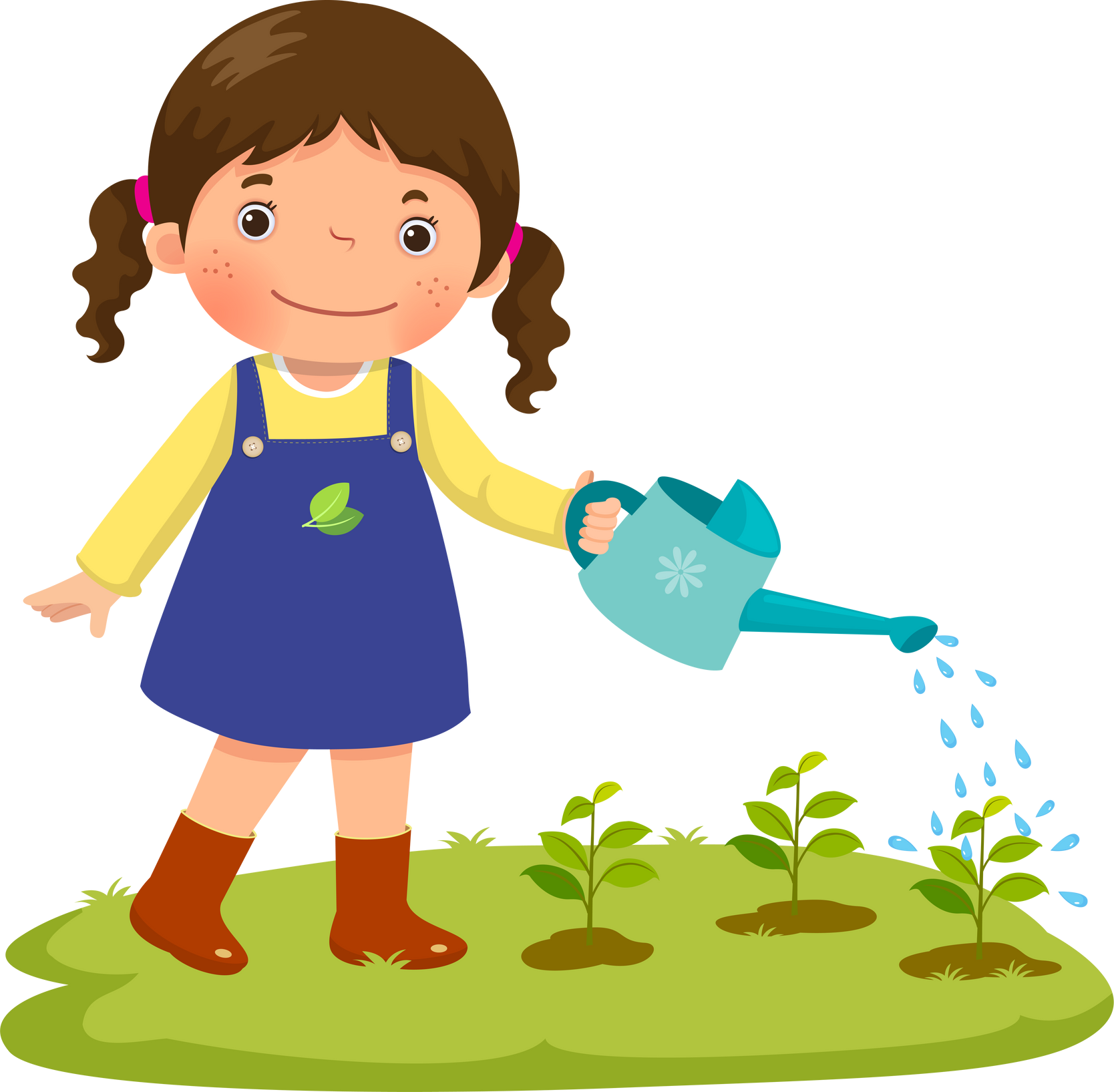 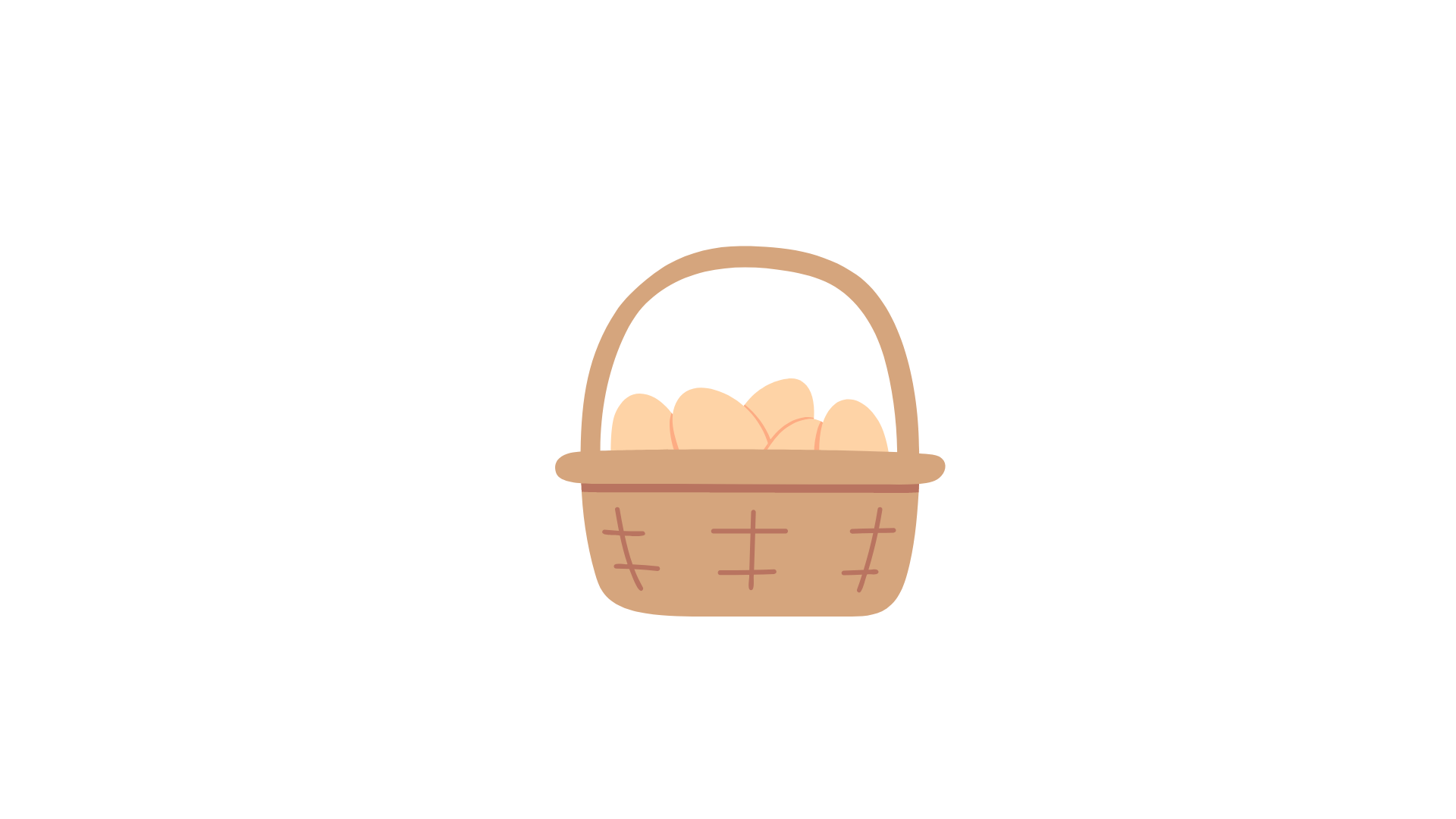 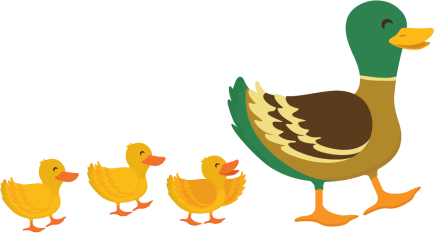 [Speaker Notes: Thiết kế: Hương Thảo – Zalo 0972115126]
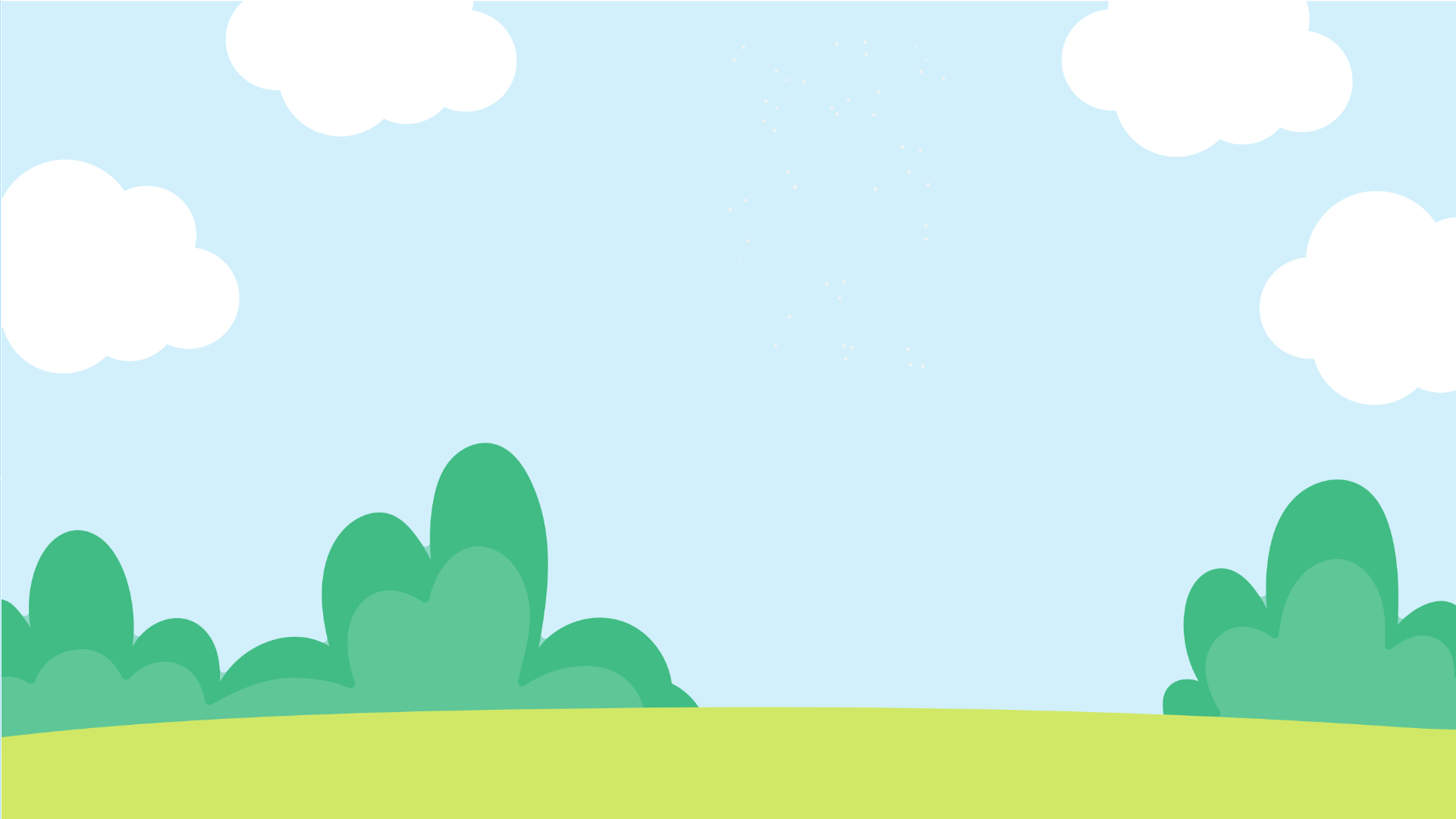 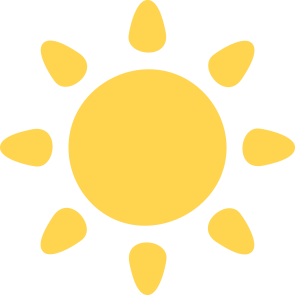 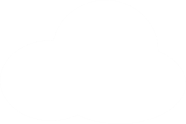 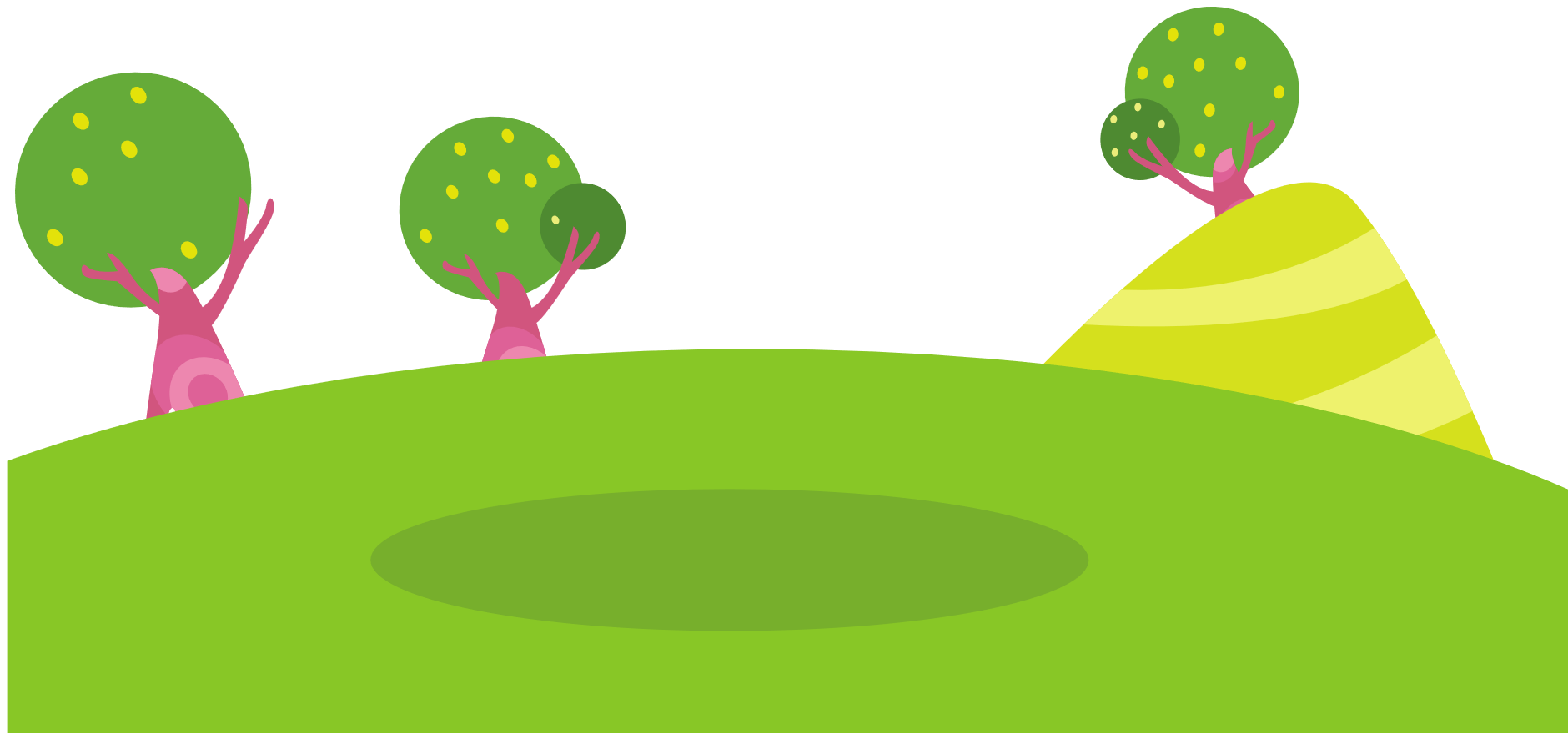 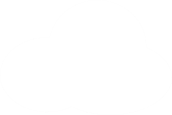 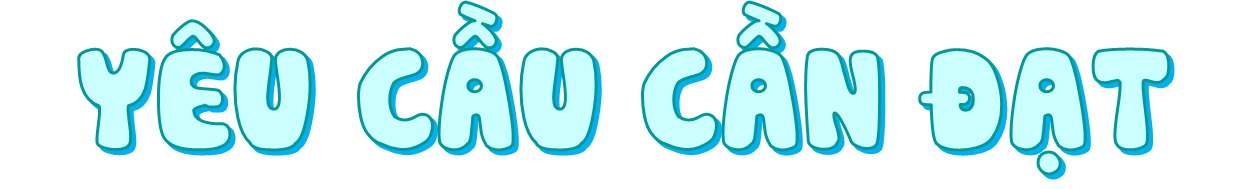 Biết trừ hai phân số khác mẫu số
Vận dụng được cách trừ hai phân số khác mẫu số đã học vào giải quyết một số tình huống gắn với thực tế.
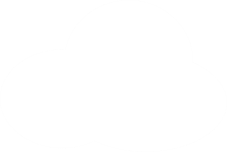 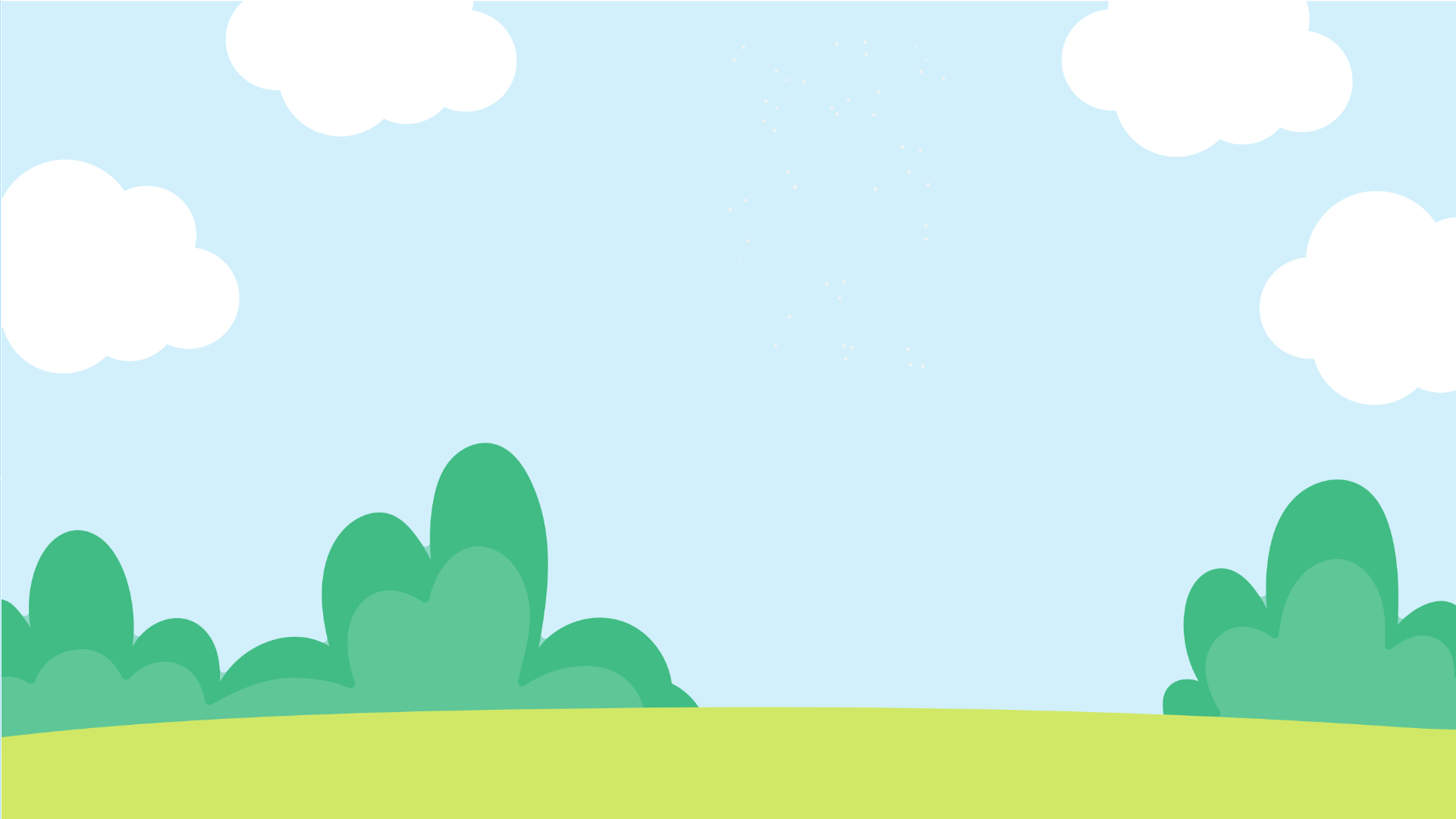 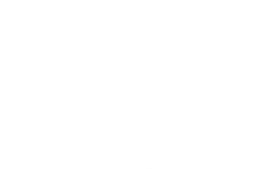 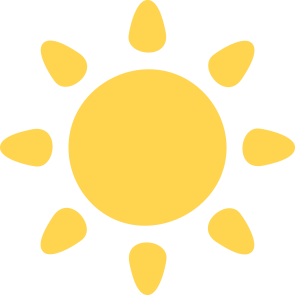 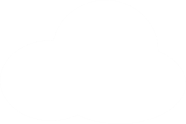 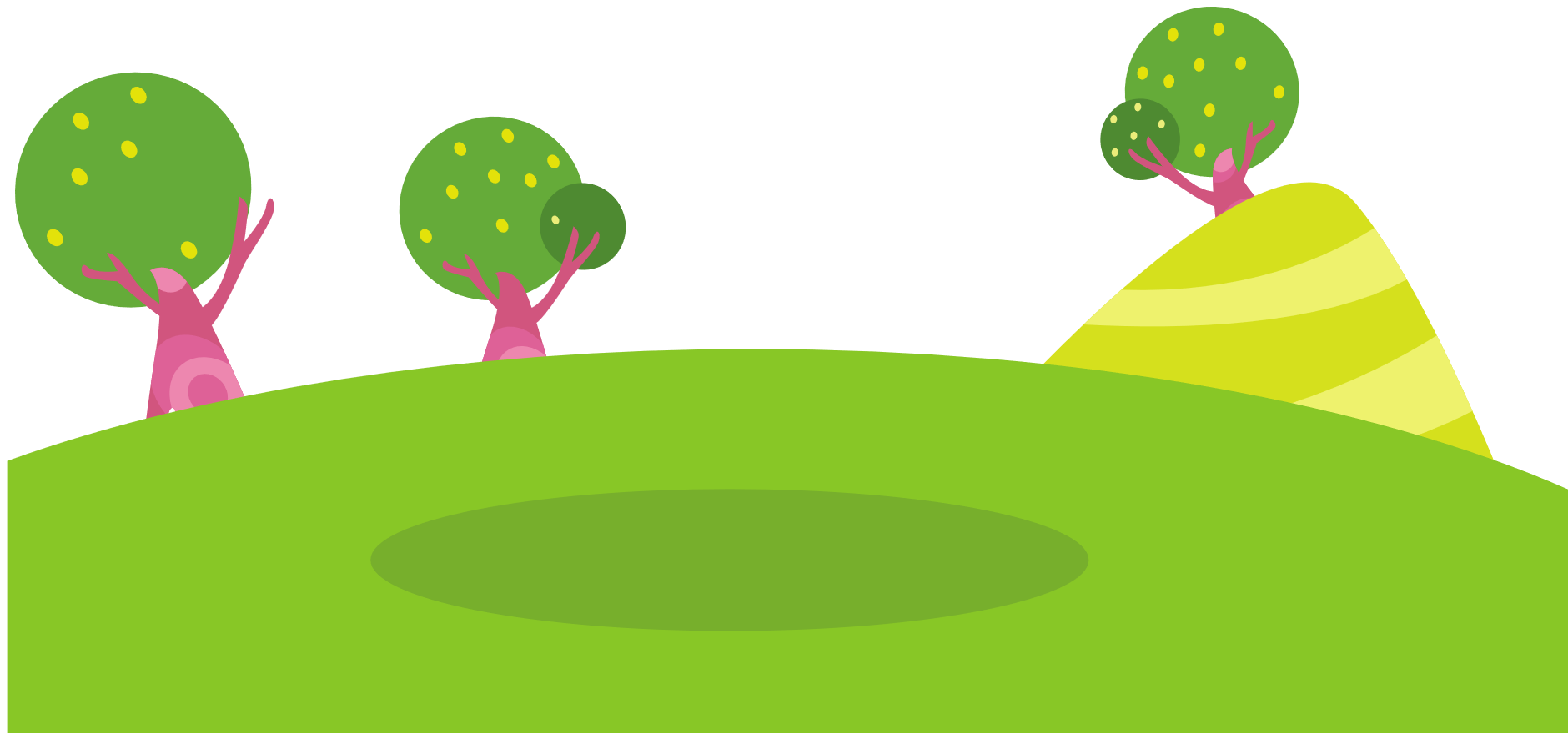 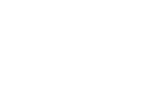 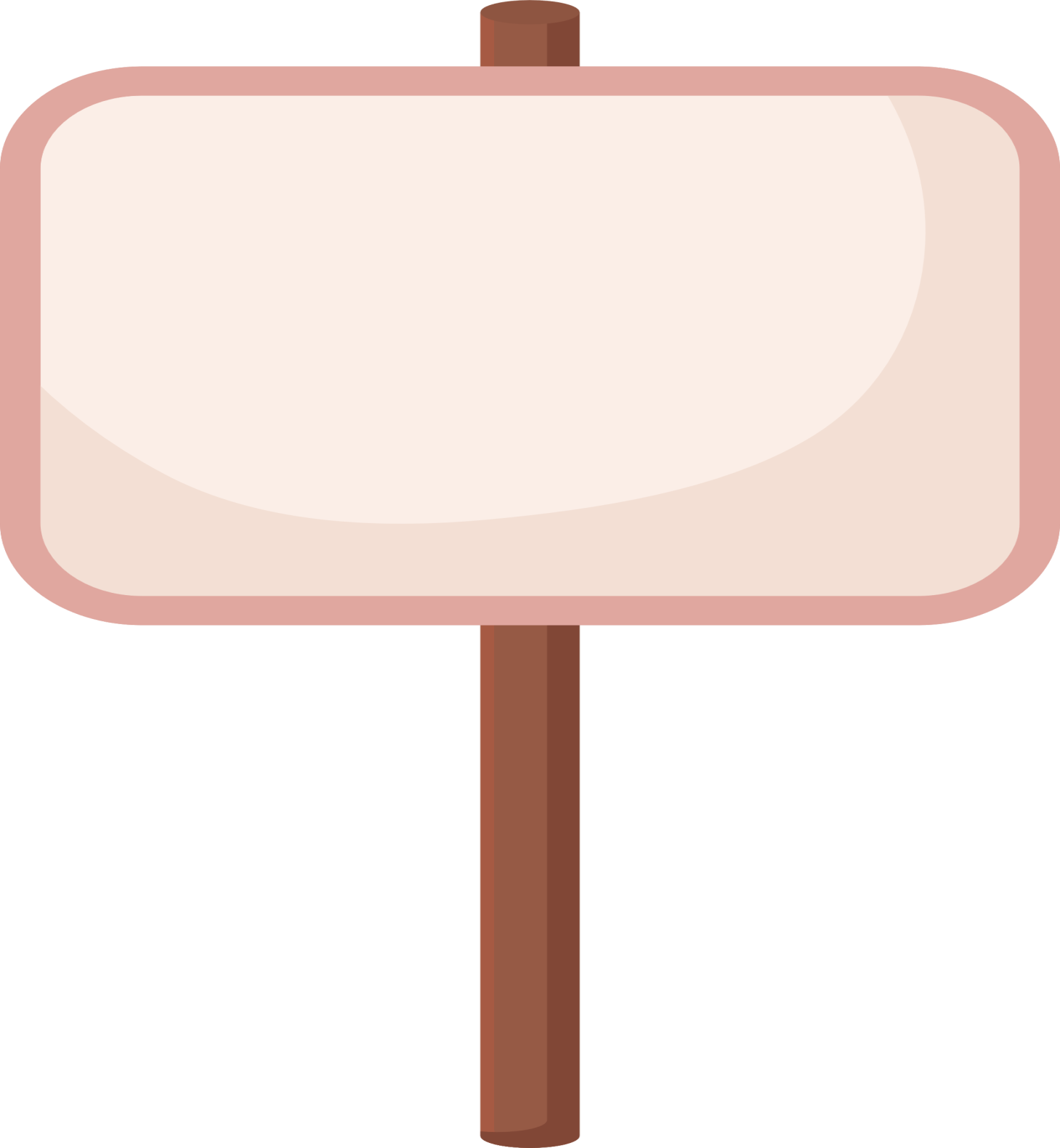 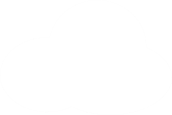 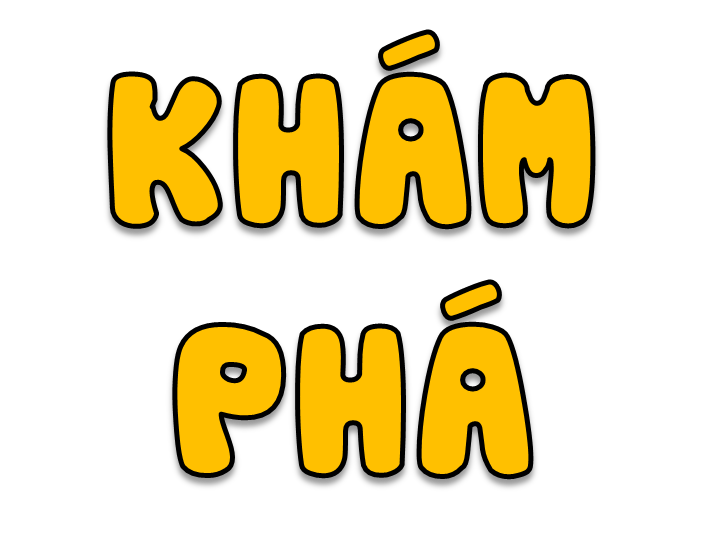 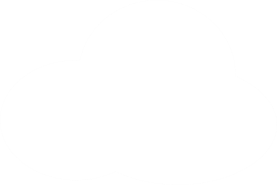 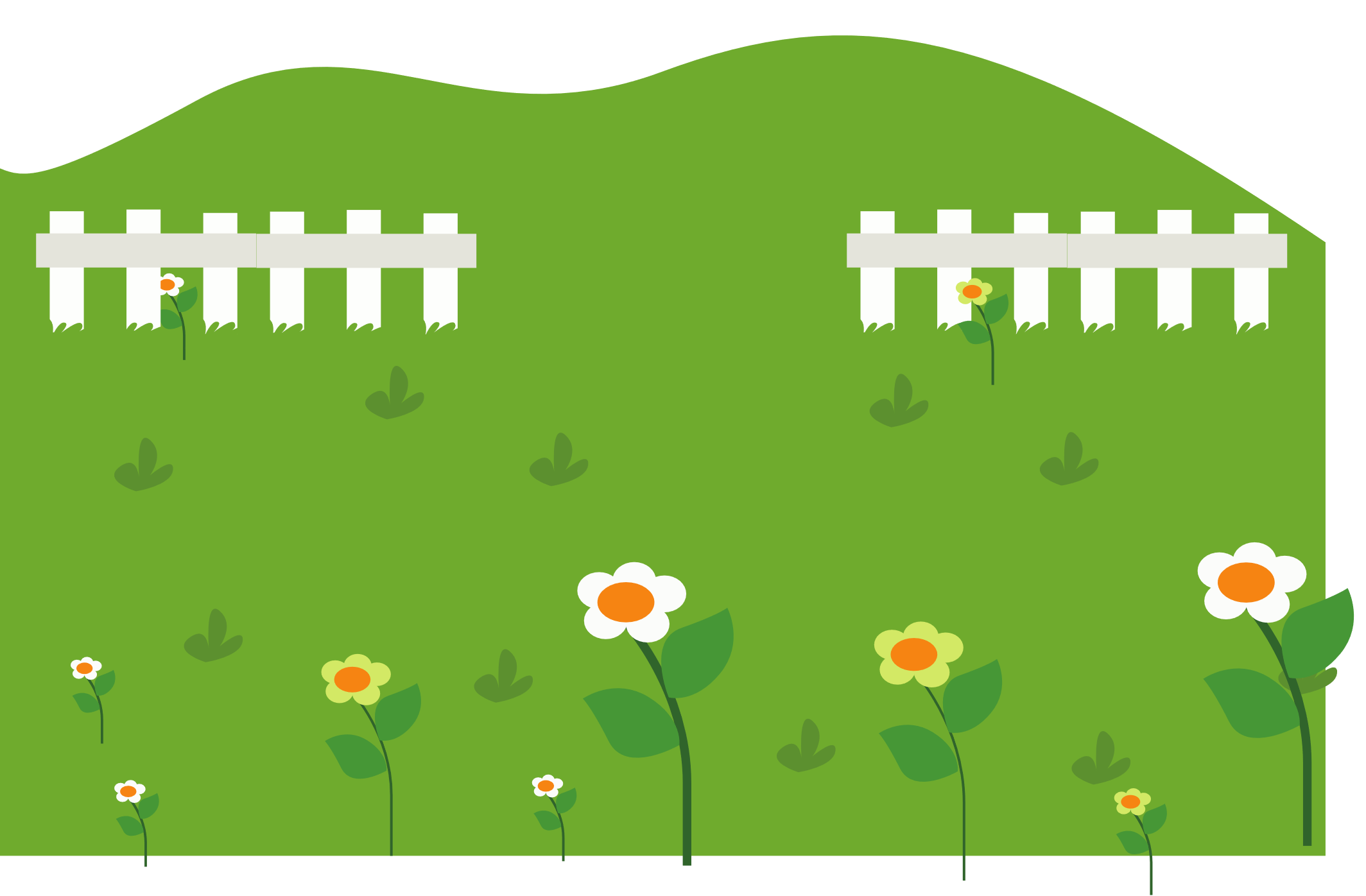 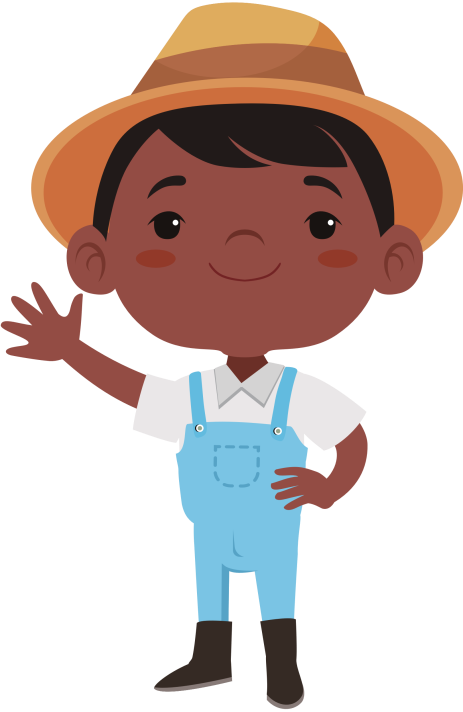 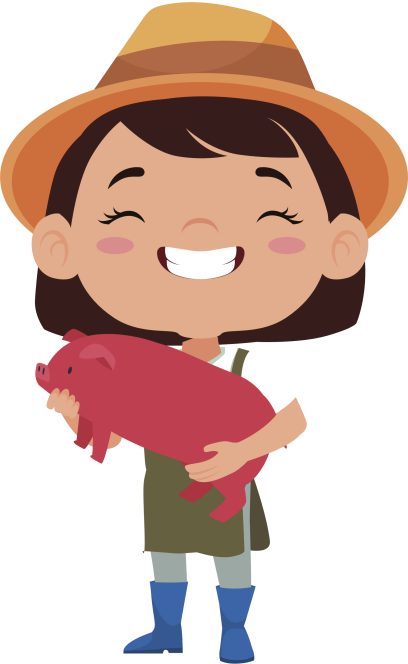 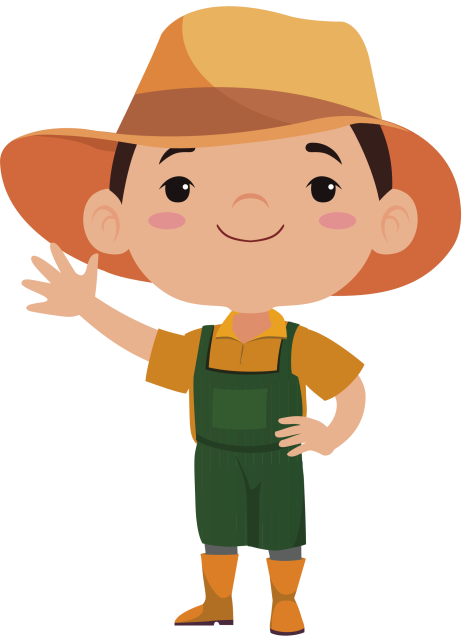 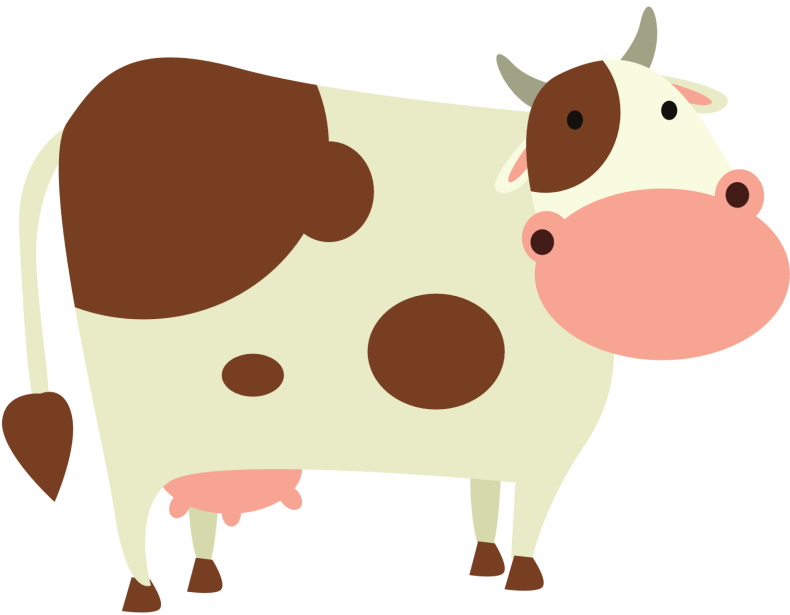 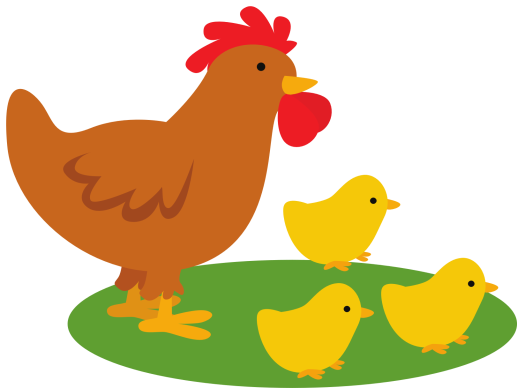 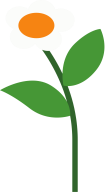 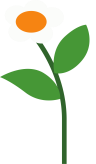 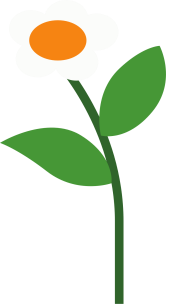 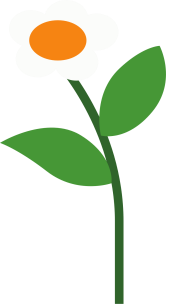 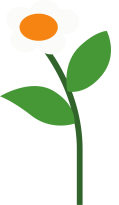 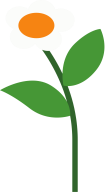 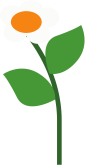 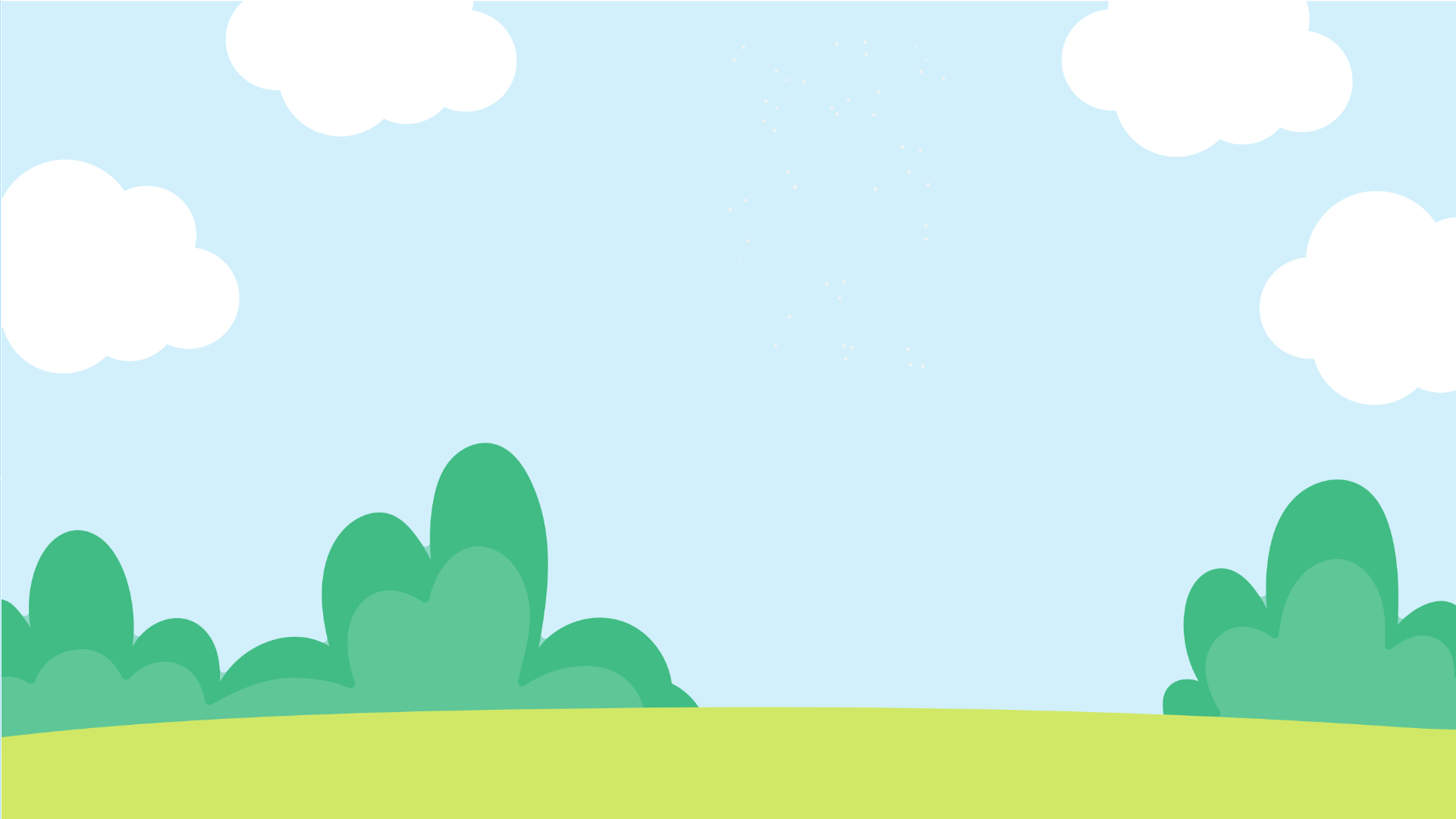 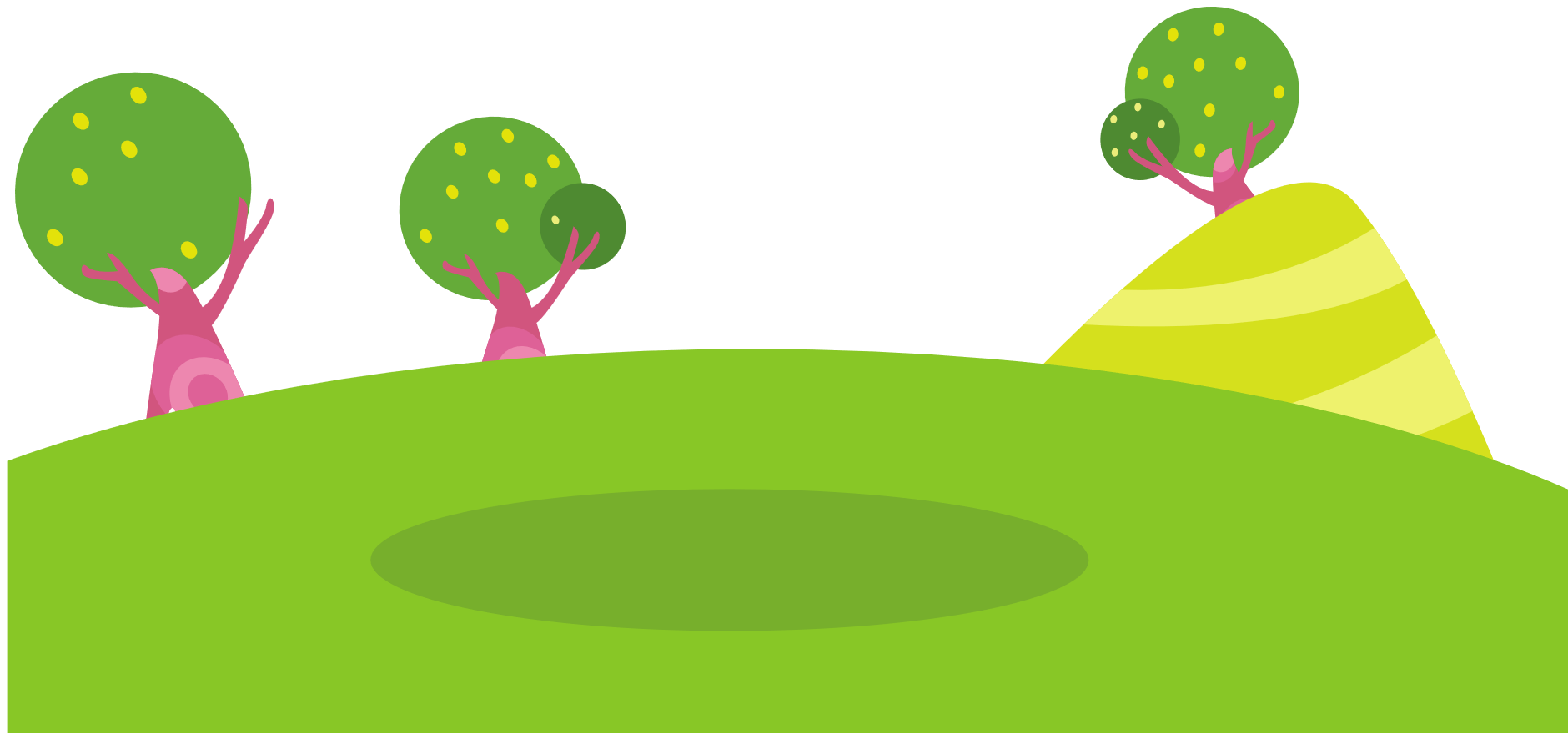 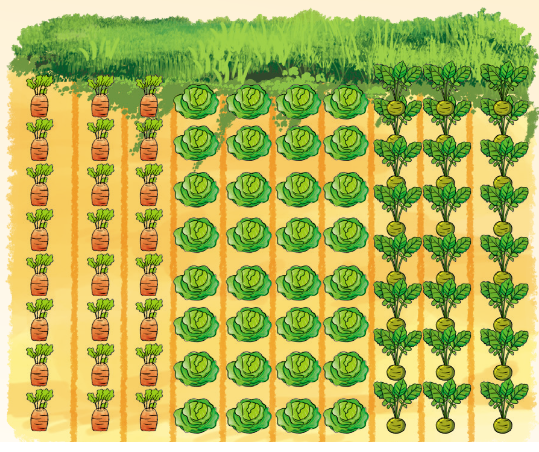 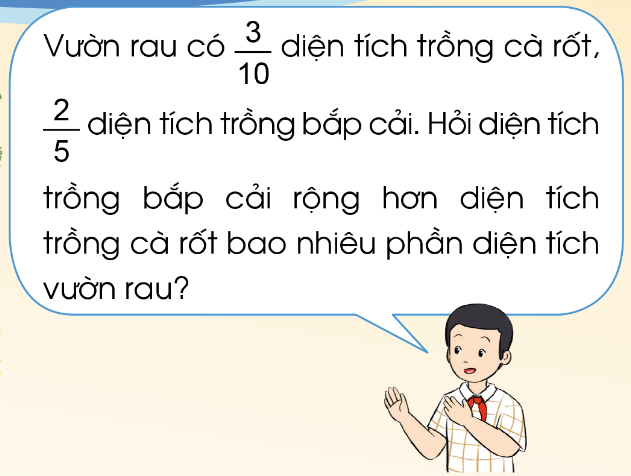 Muốn so sánh diện tích trồng bắp cải và diện tích trồng cà rốt ta làm phép tính gì?
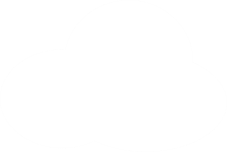 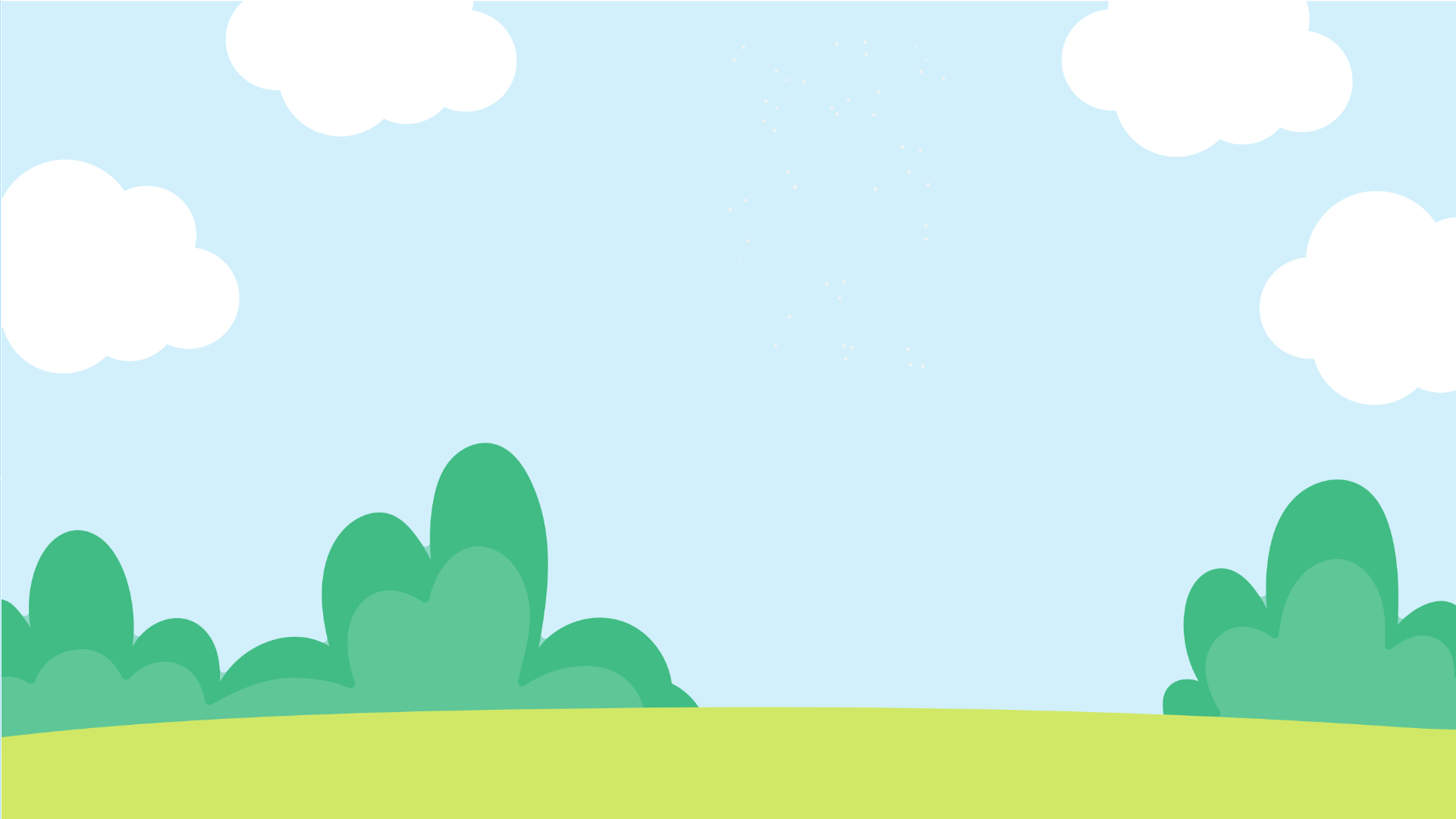 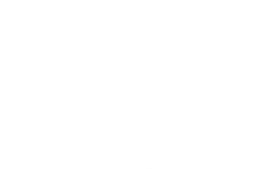 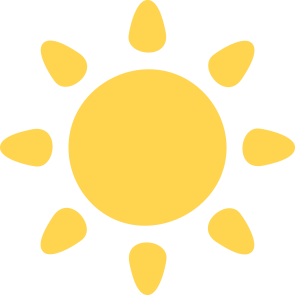 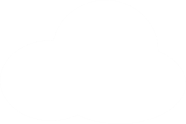 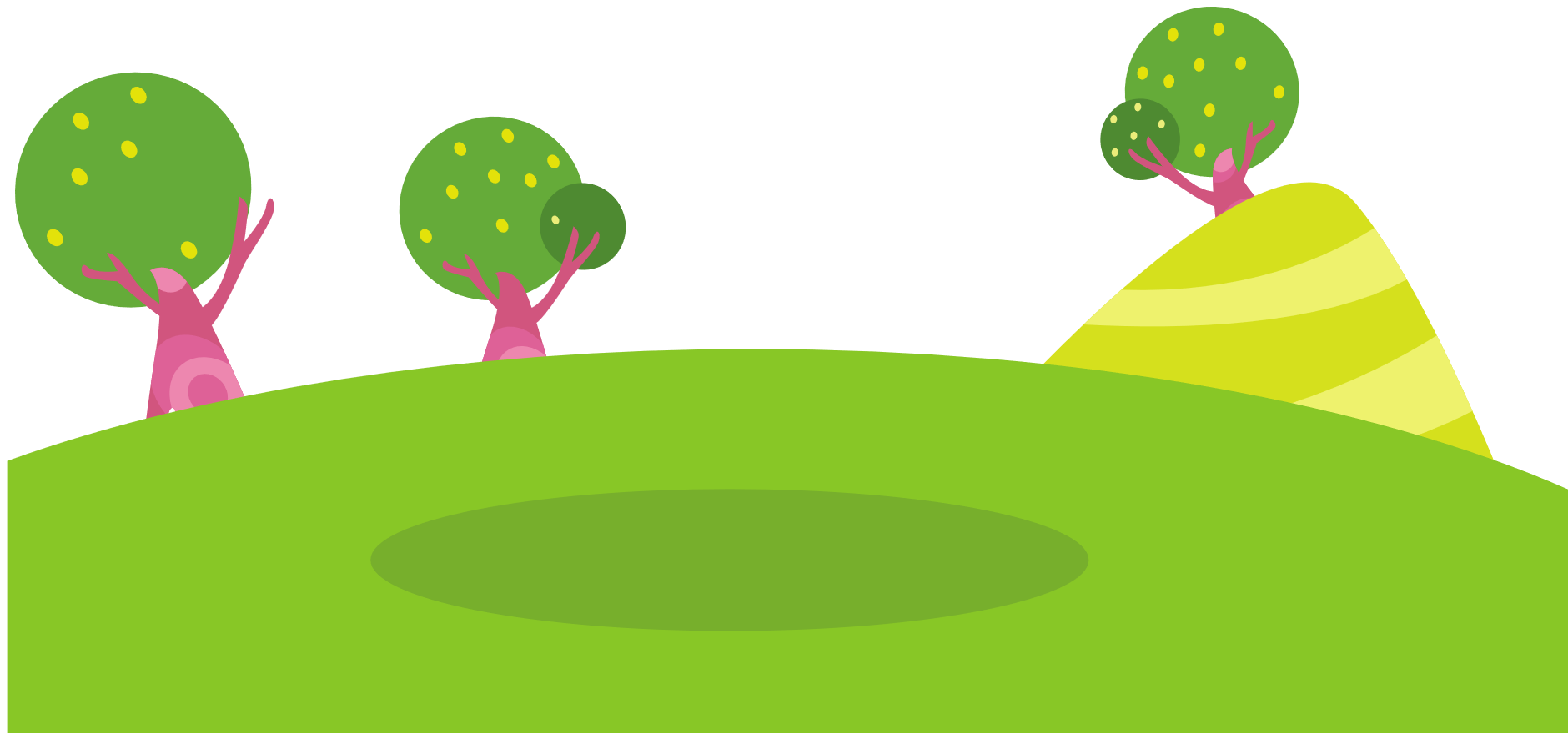 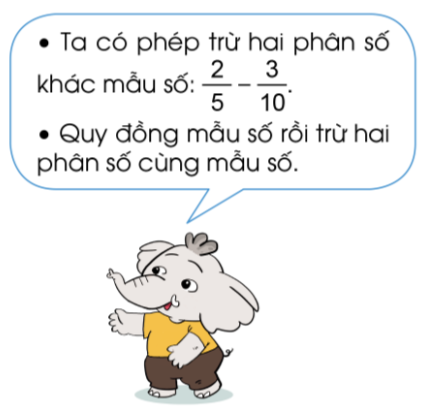 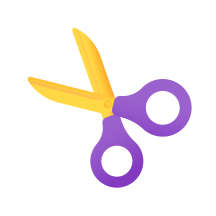 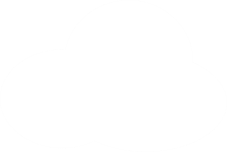 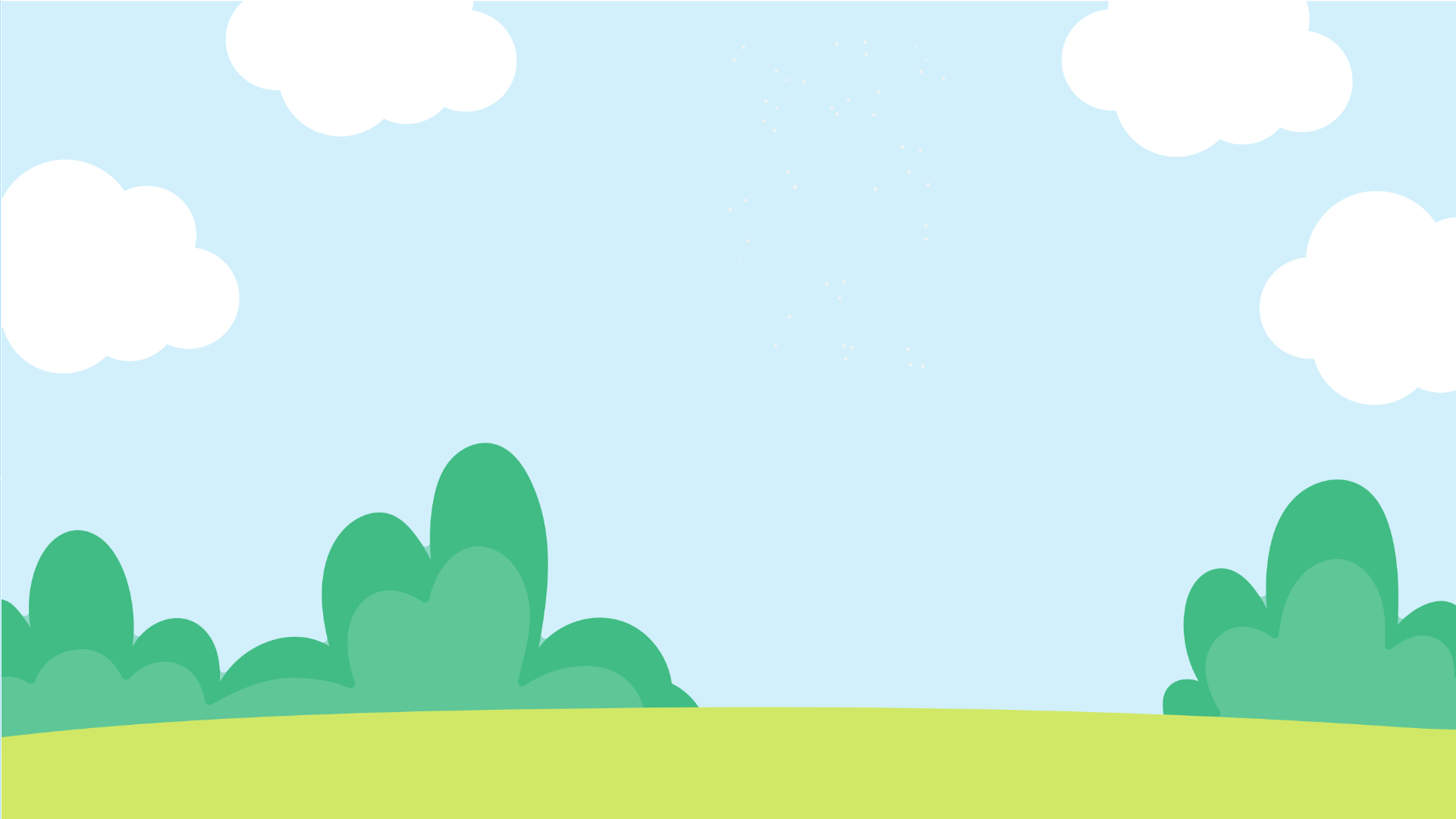 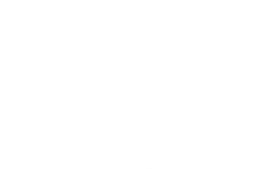 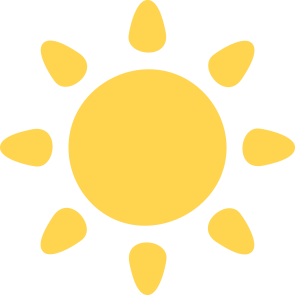 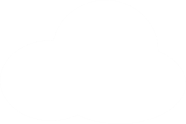 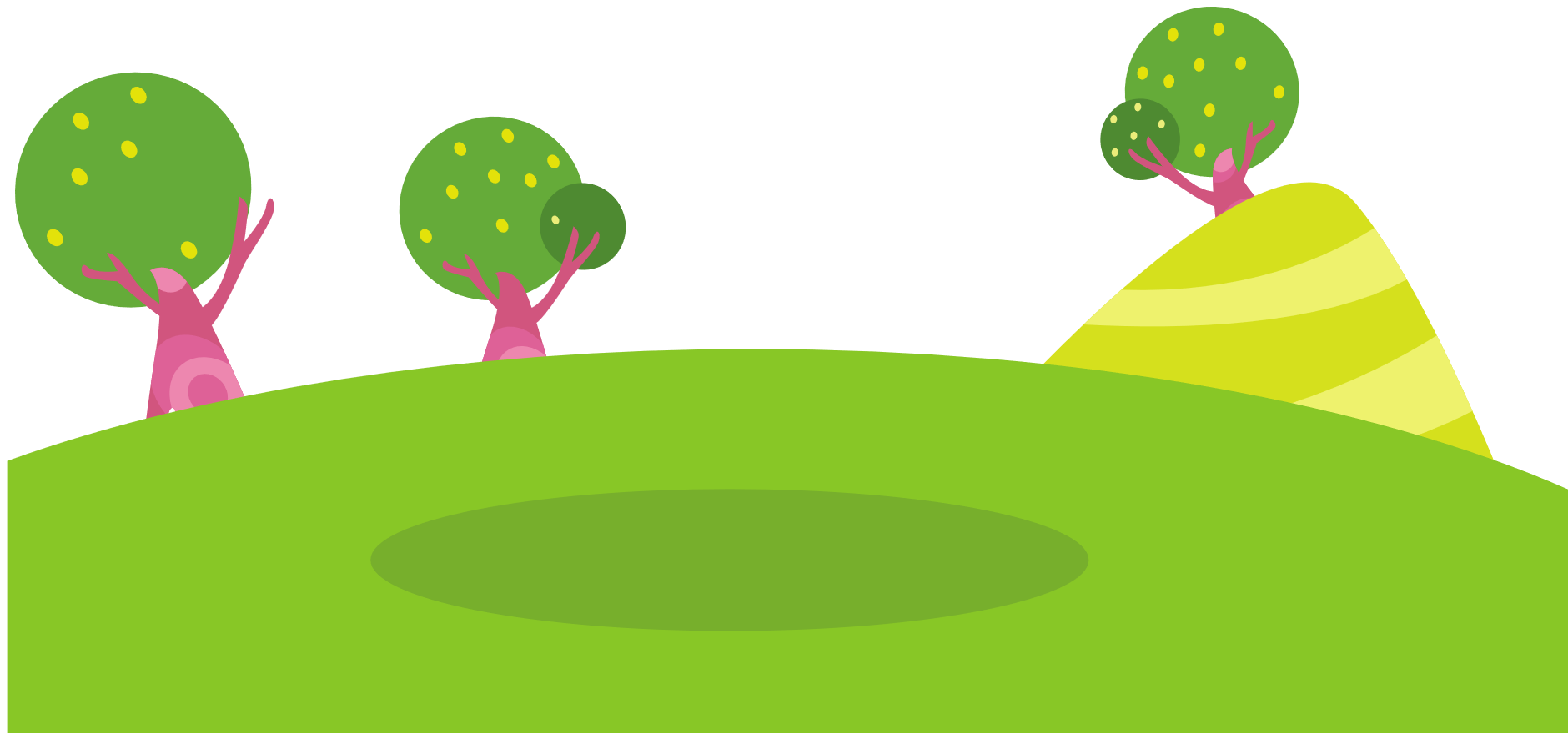 2. Nhận xét
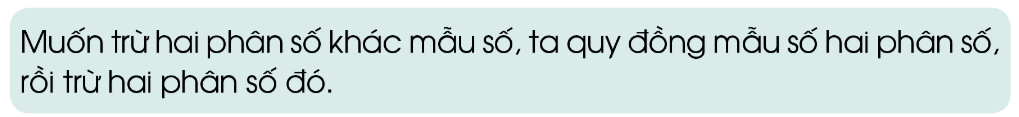 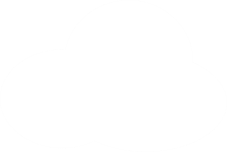 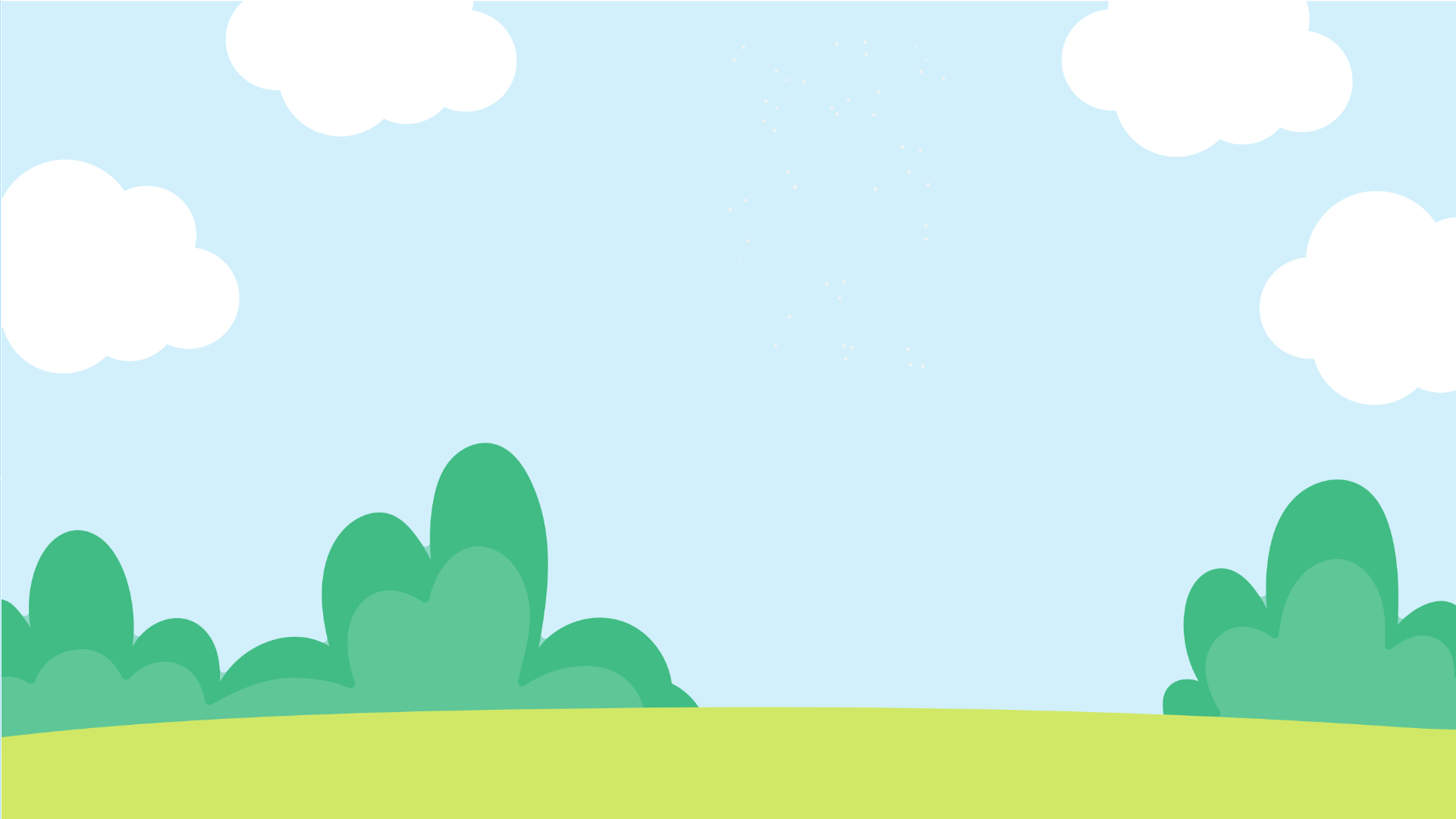 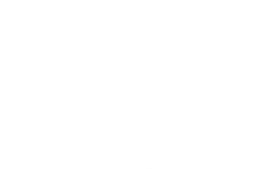 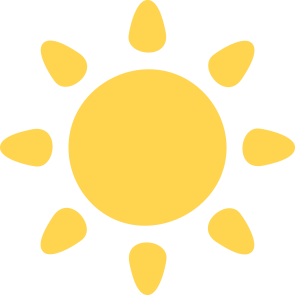 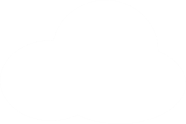 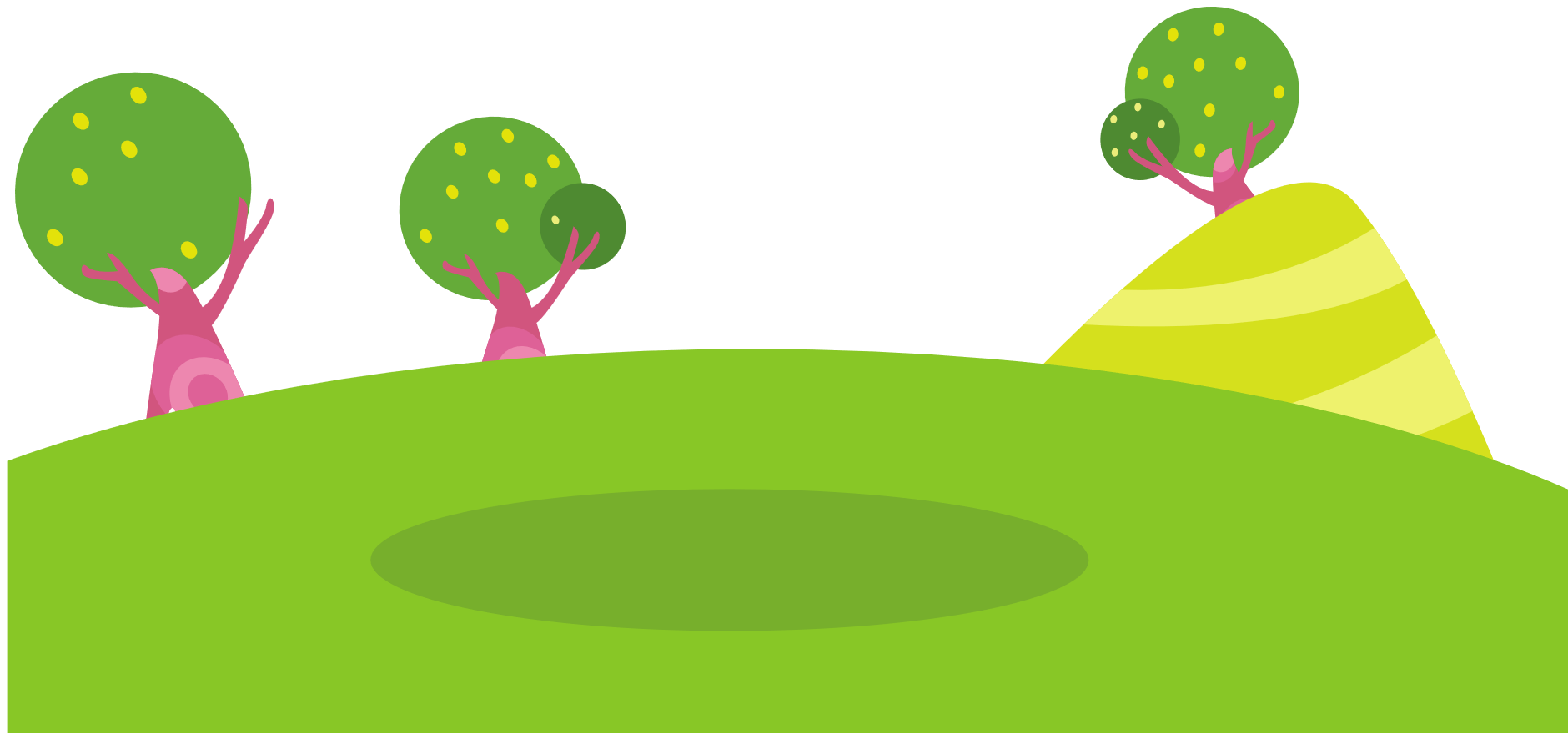 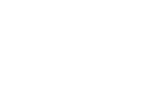 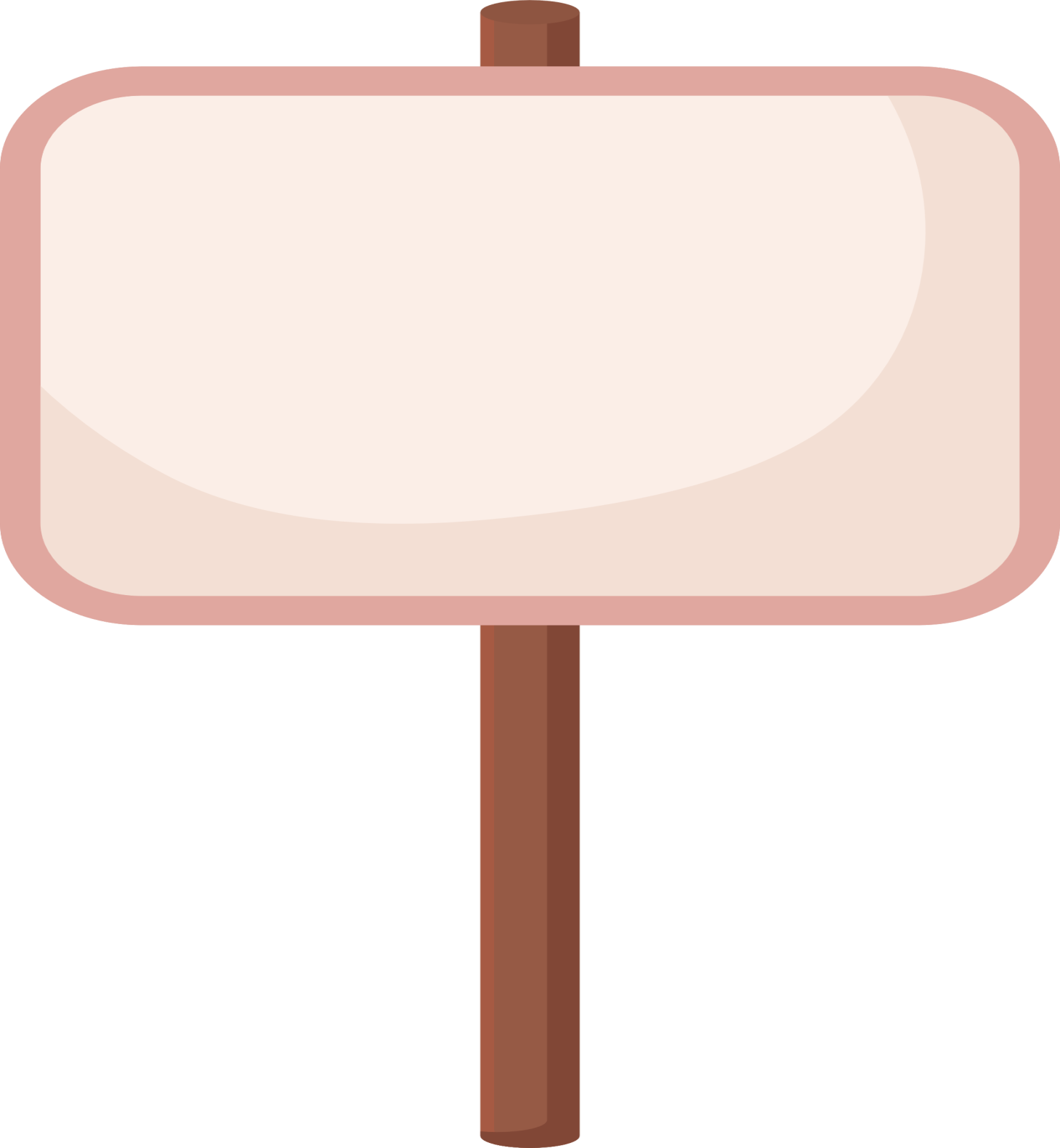 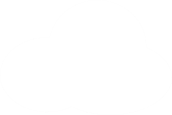 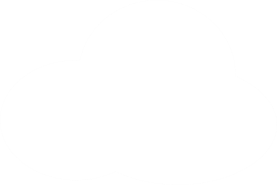 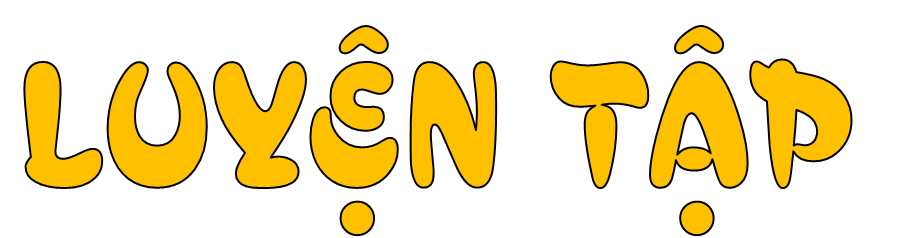 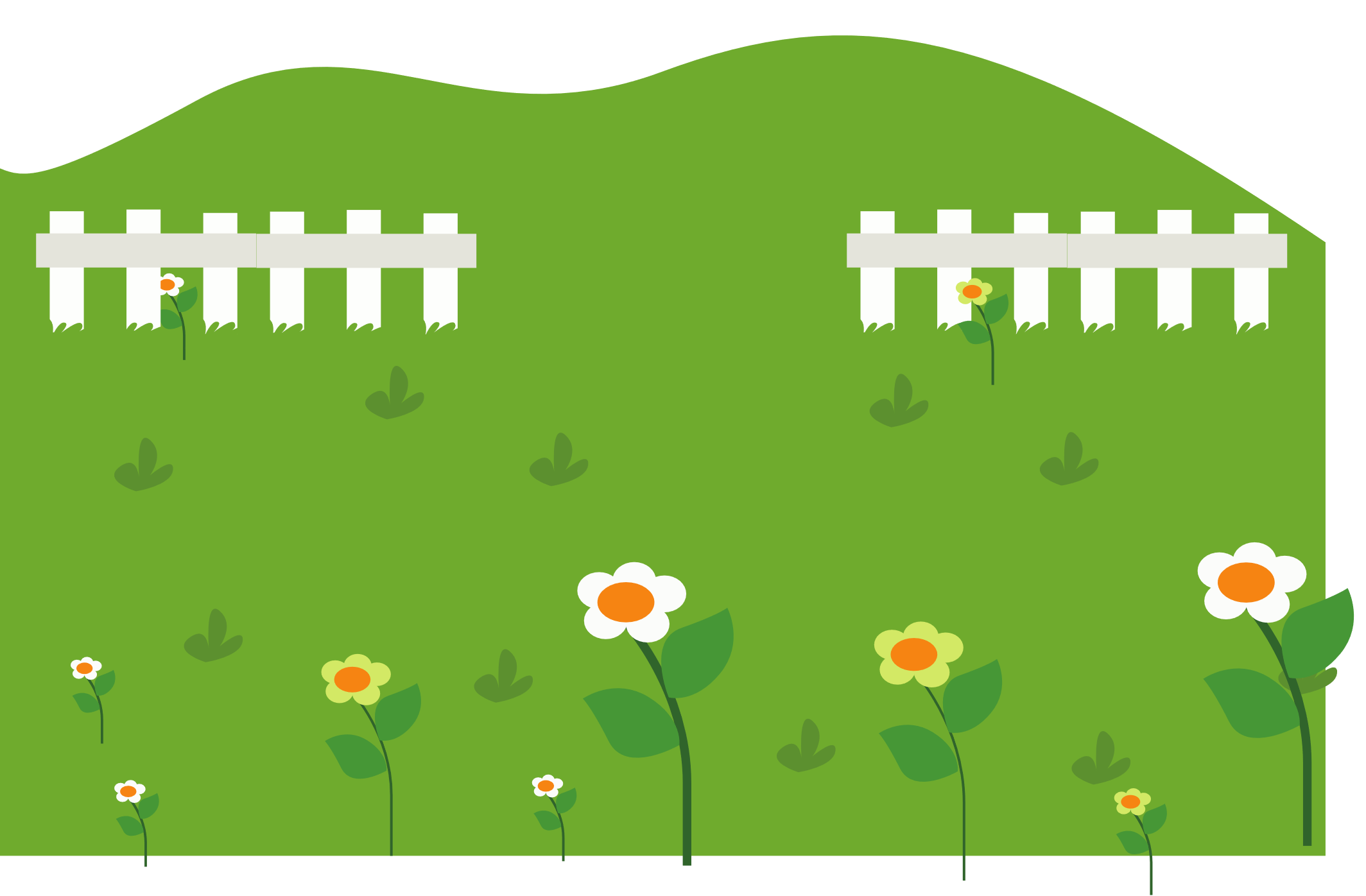 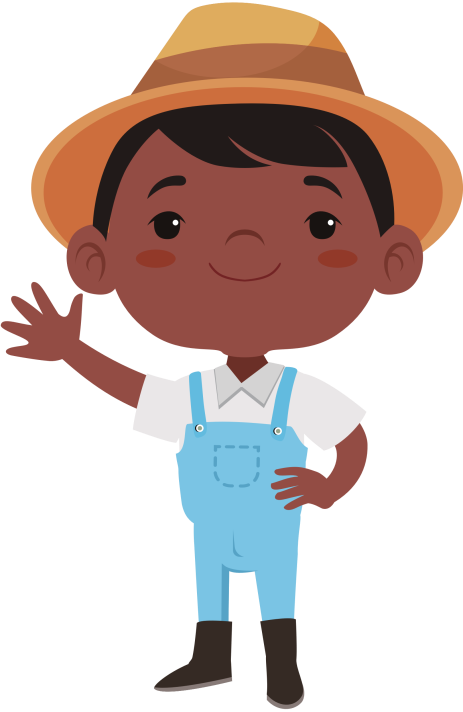 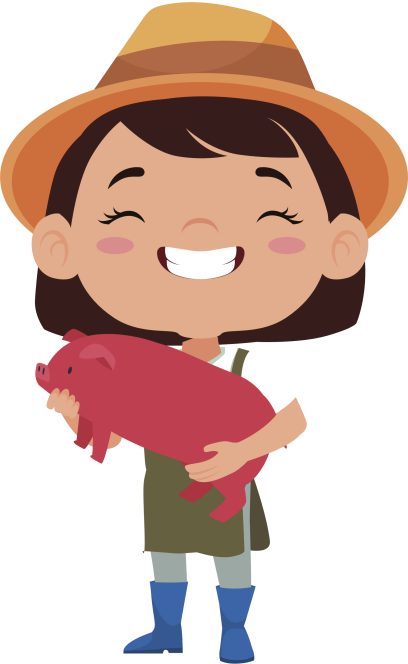 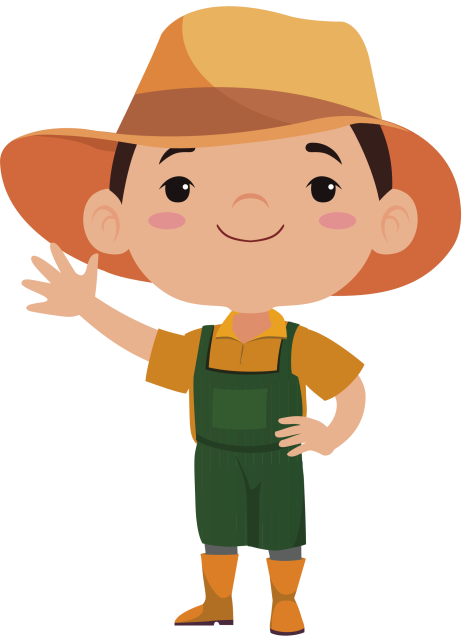 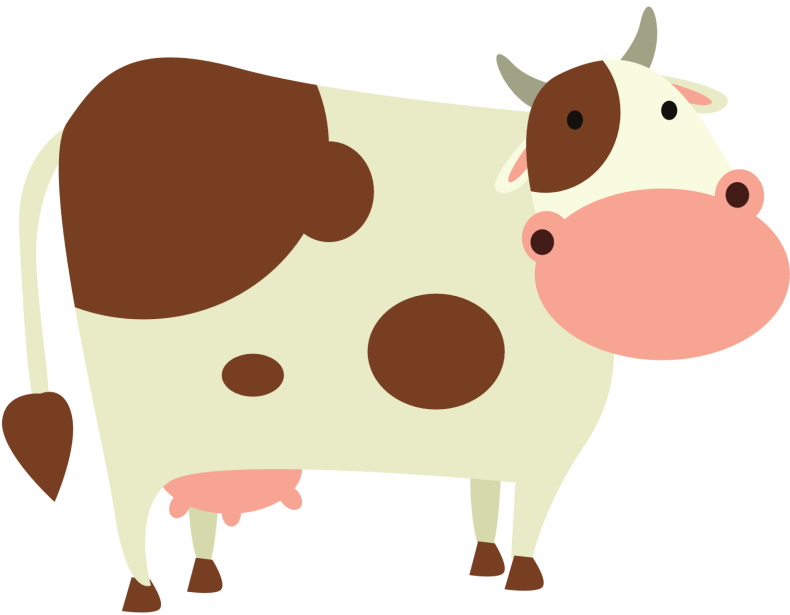 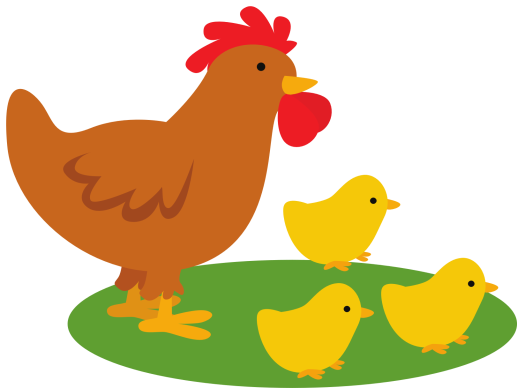 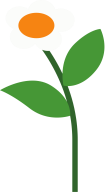 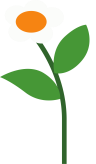 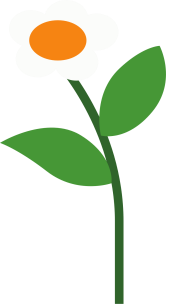 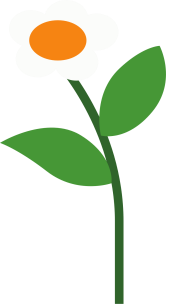 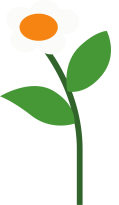 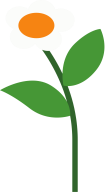 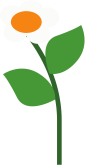 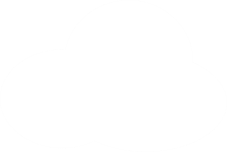 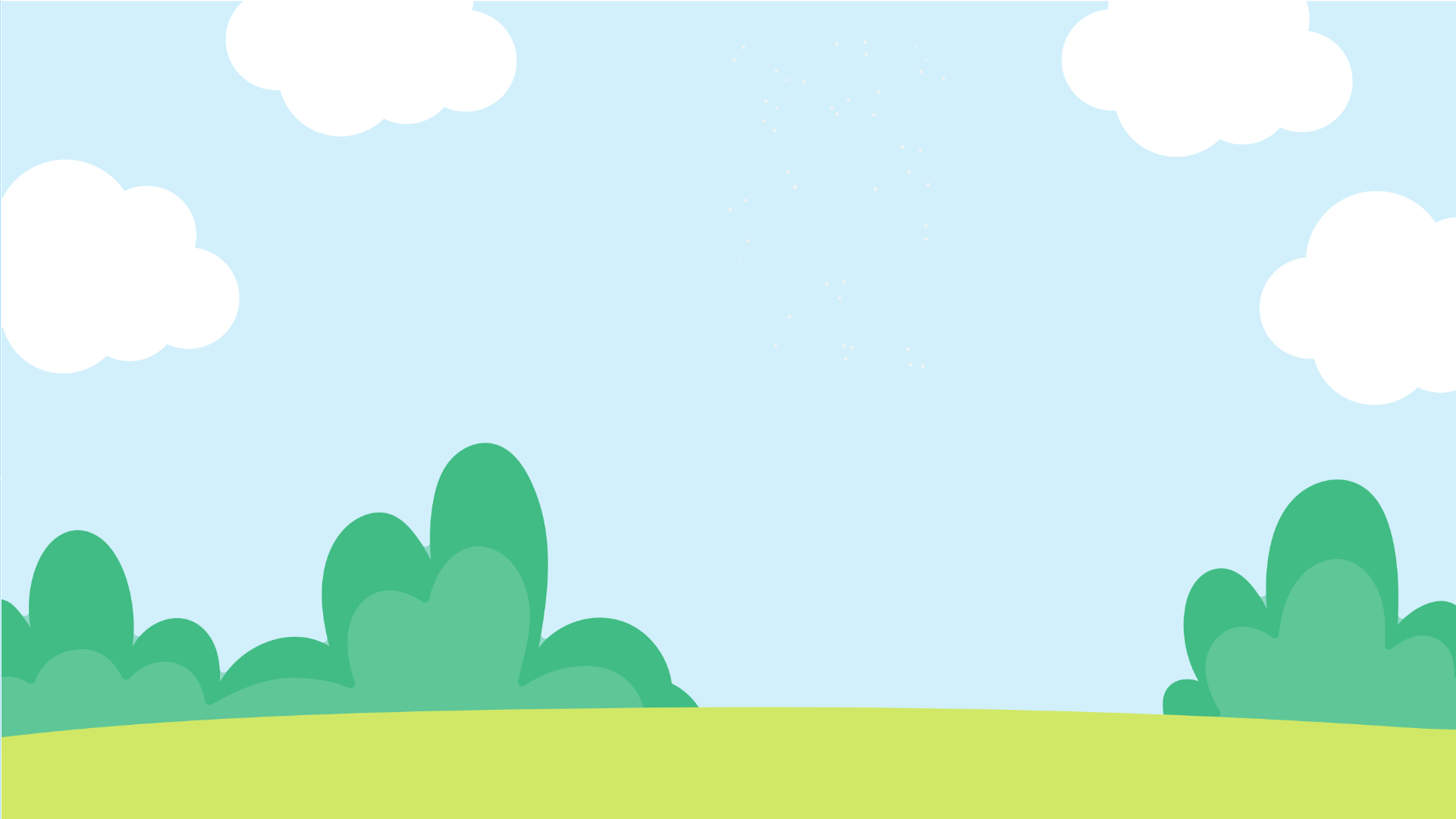 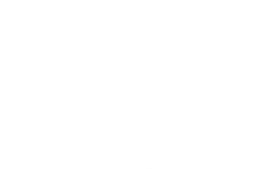 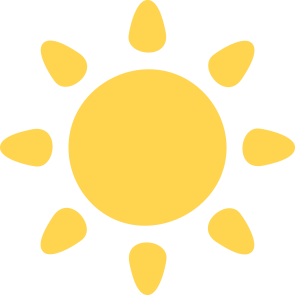 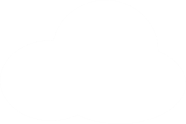 Tính
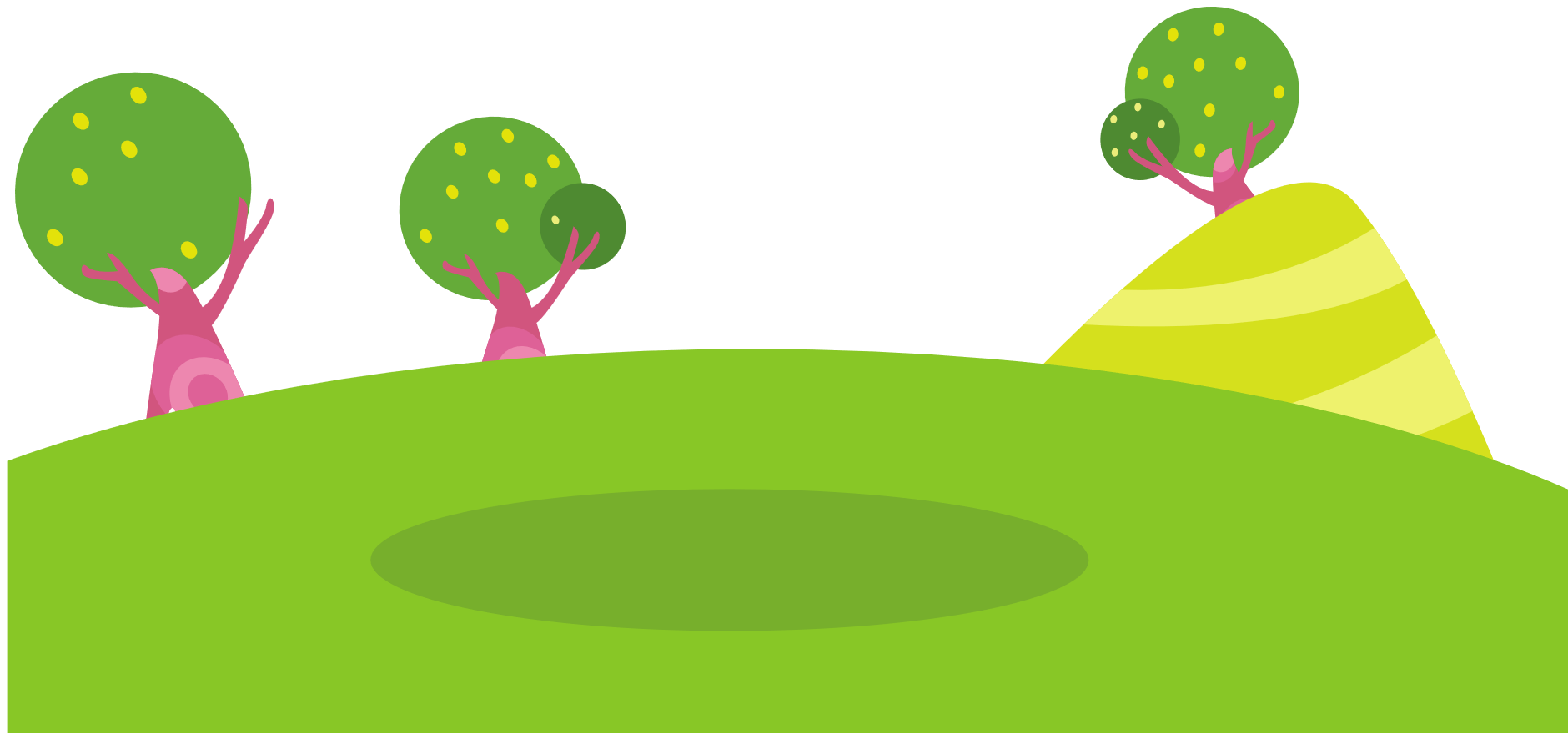 1
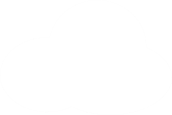 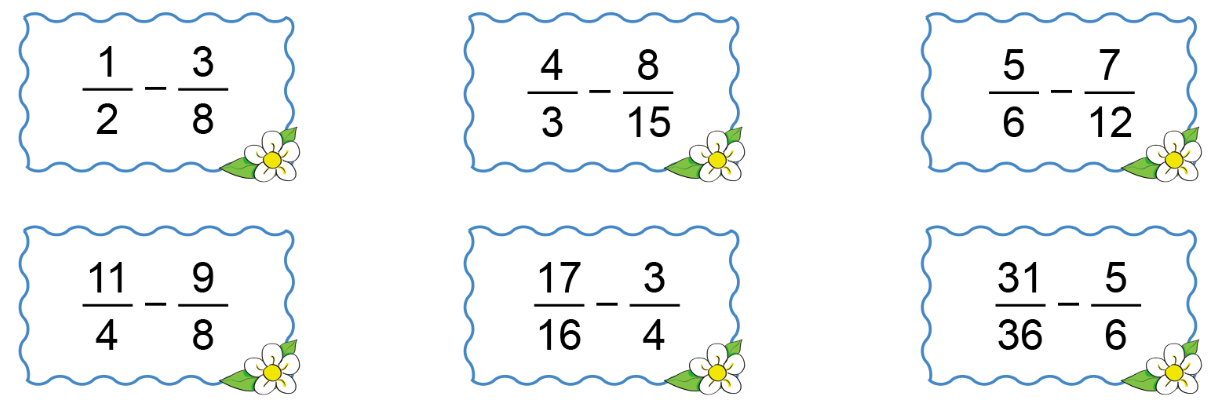 [Speaker Notes: Thiết kế: Hương Thảo – Zalo 0972115126]
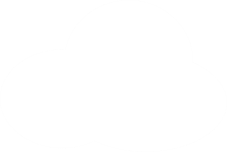 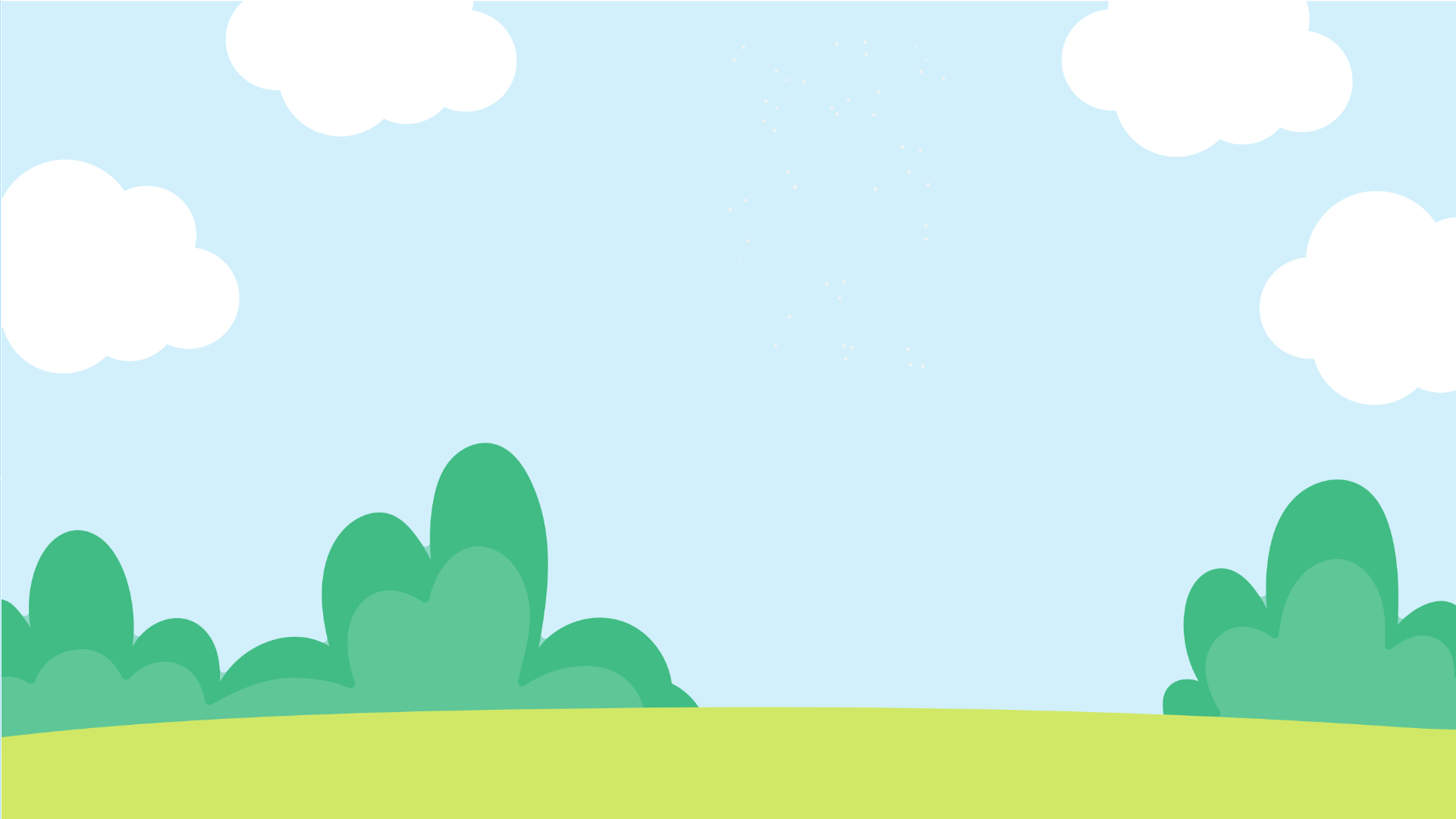 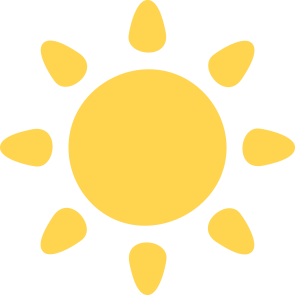 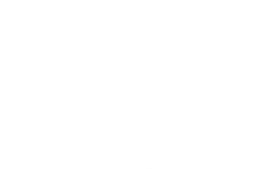 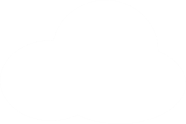 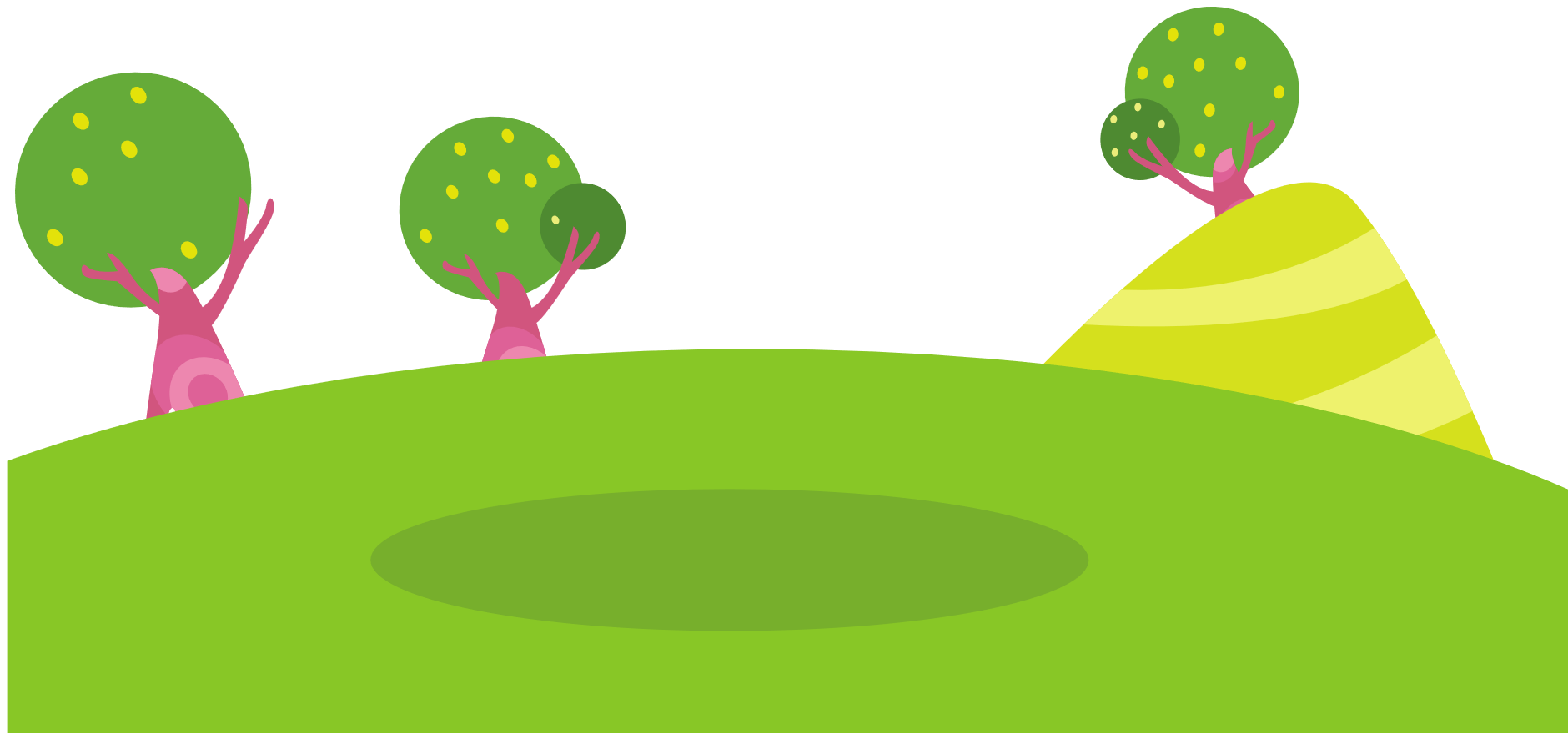 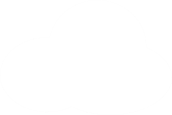 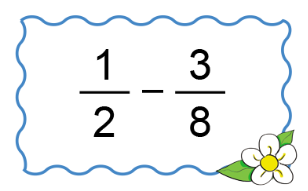 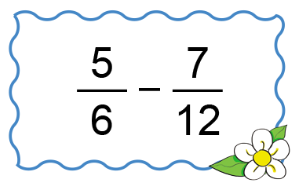 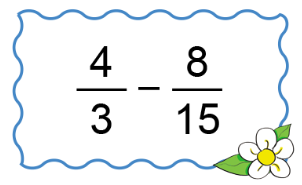 [Speaker Notes: Thiết kế: Hương Thảo – Zalo 0972115126]
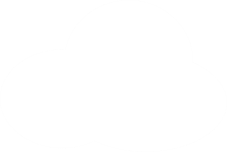 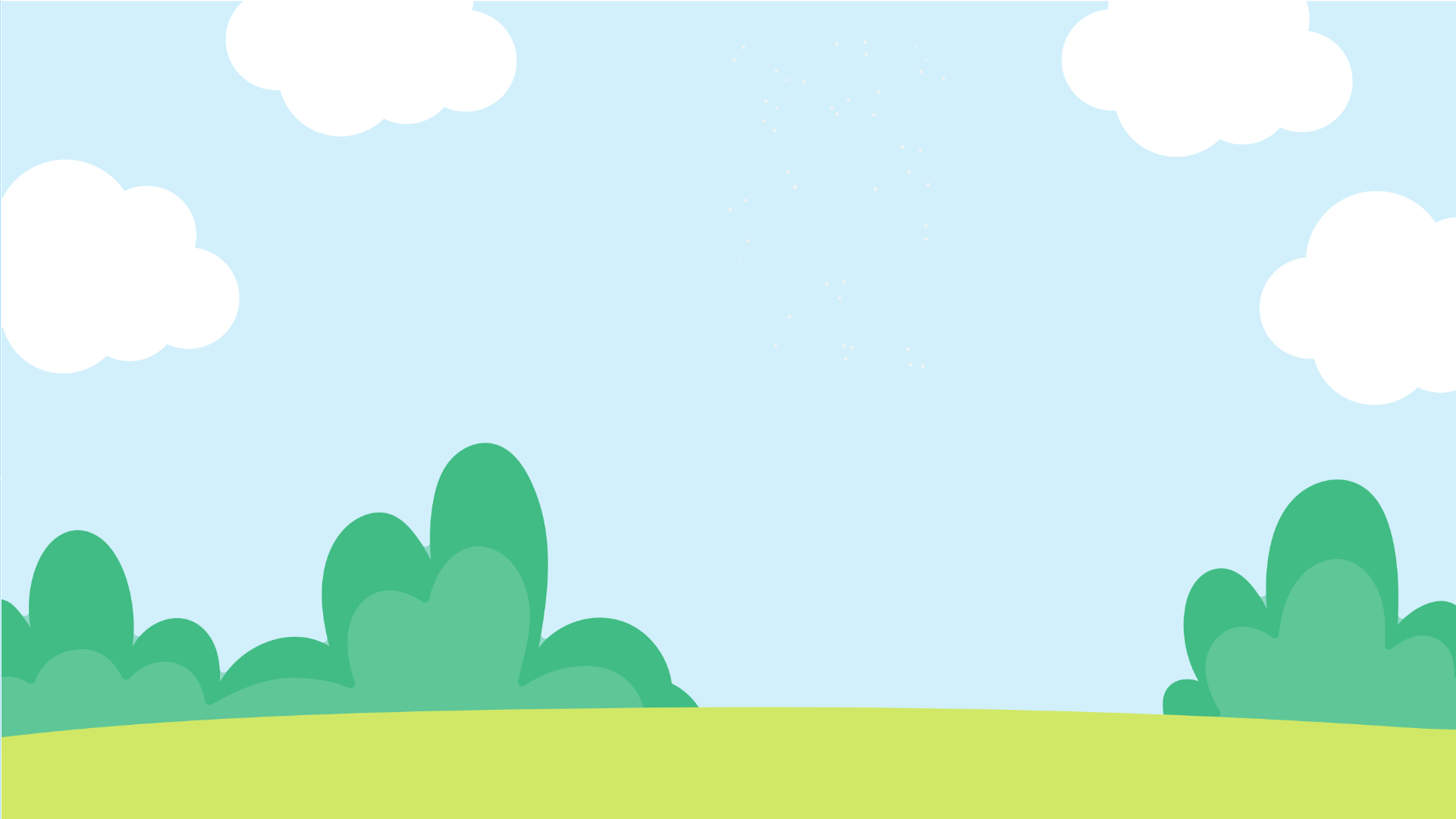 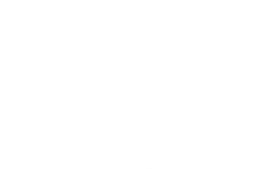 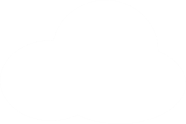 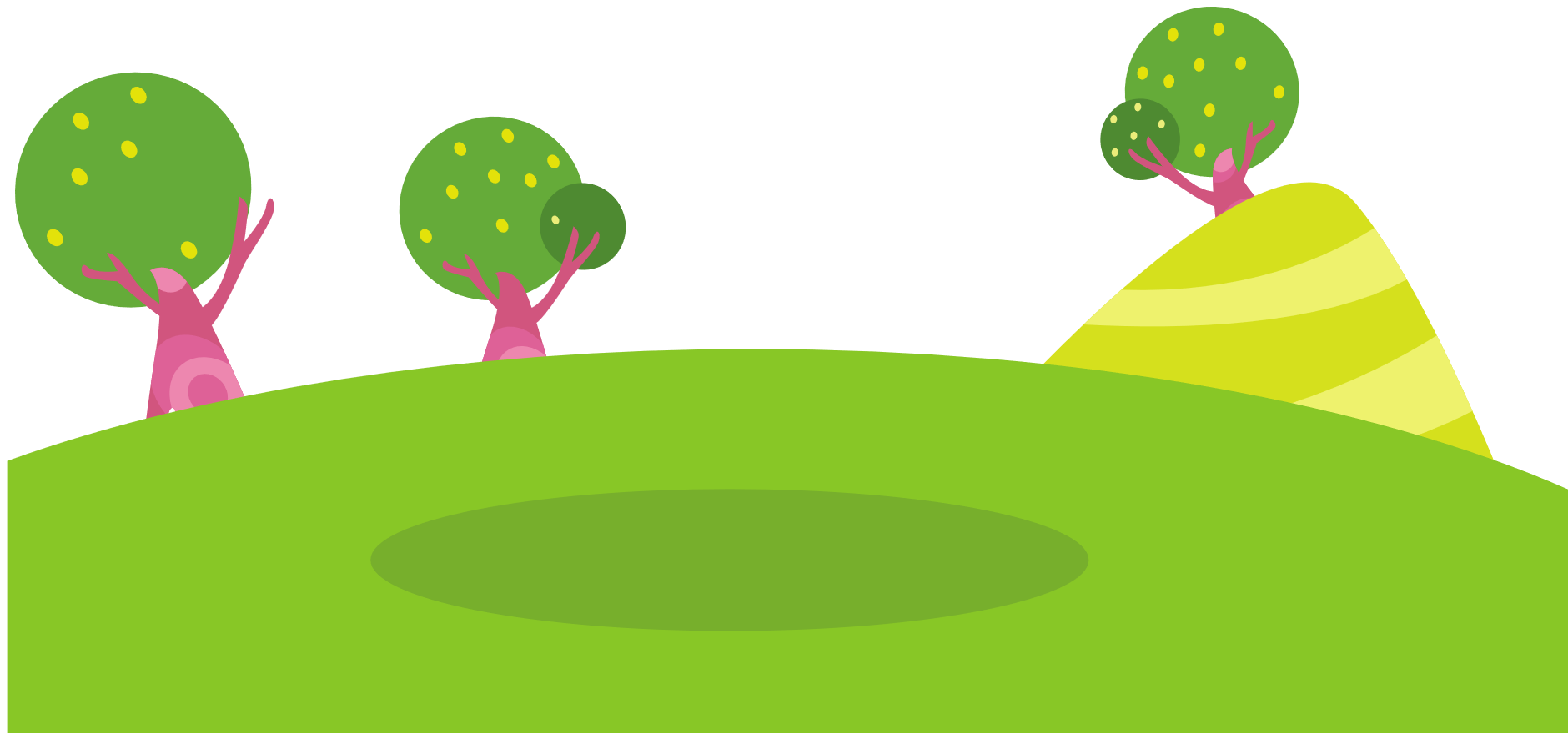 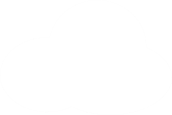 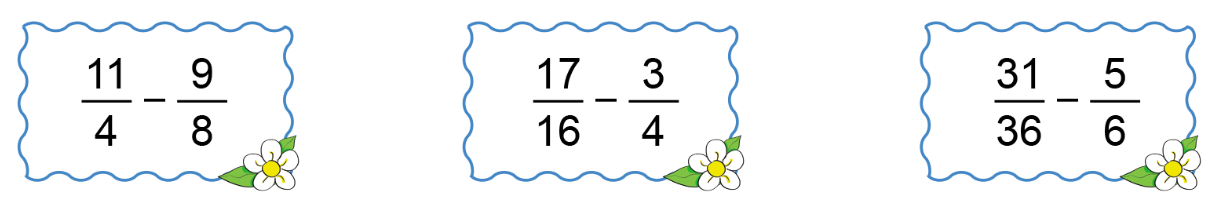 [Speaker Notes: Thiết kế: Hương Thảo – Zalo 0972115126]
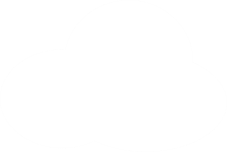 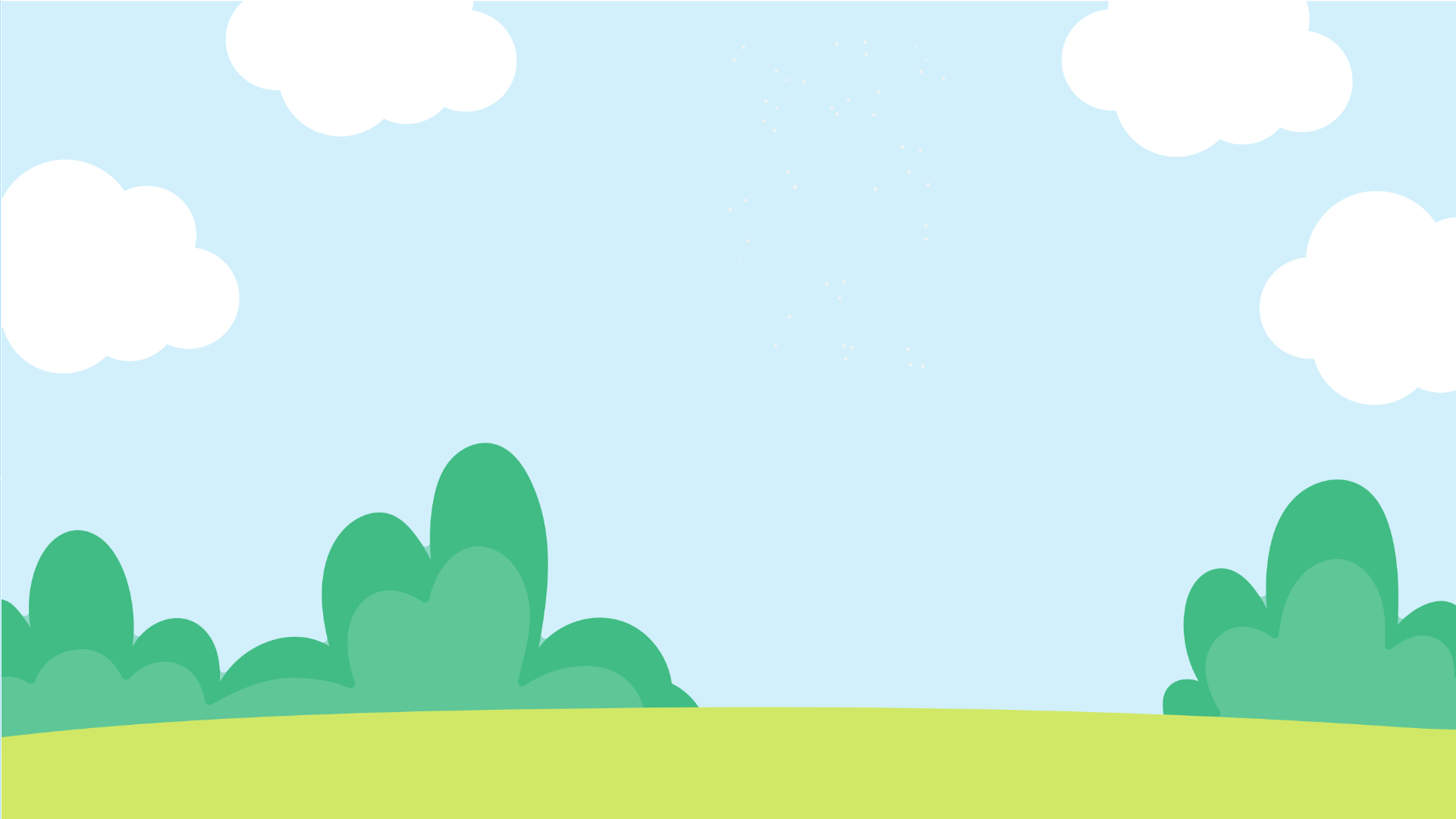 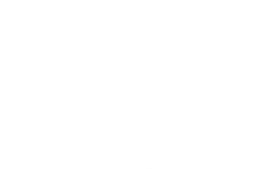 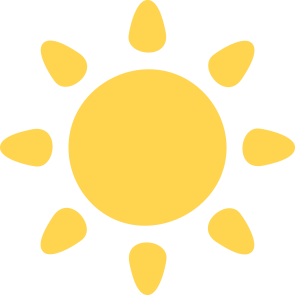 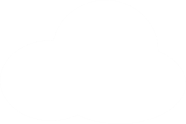 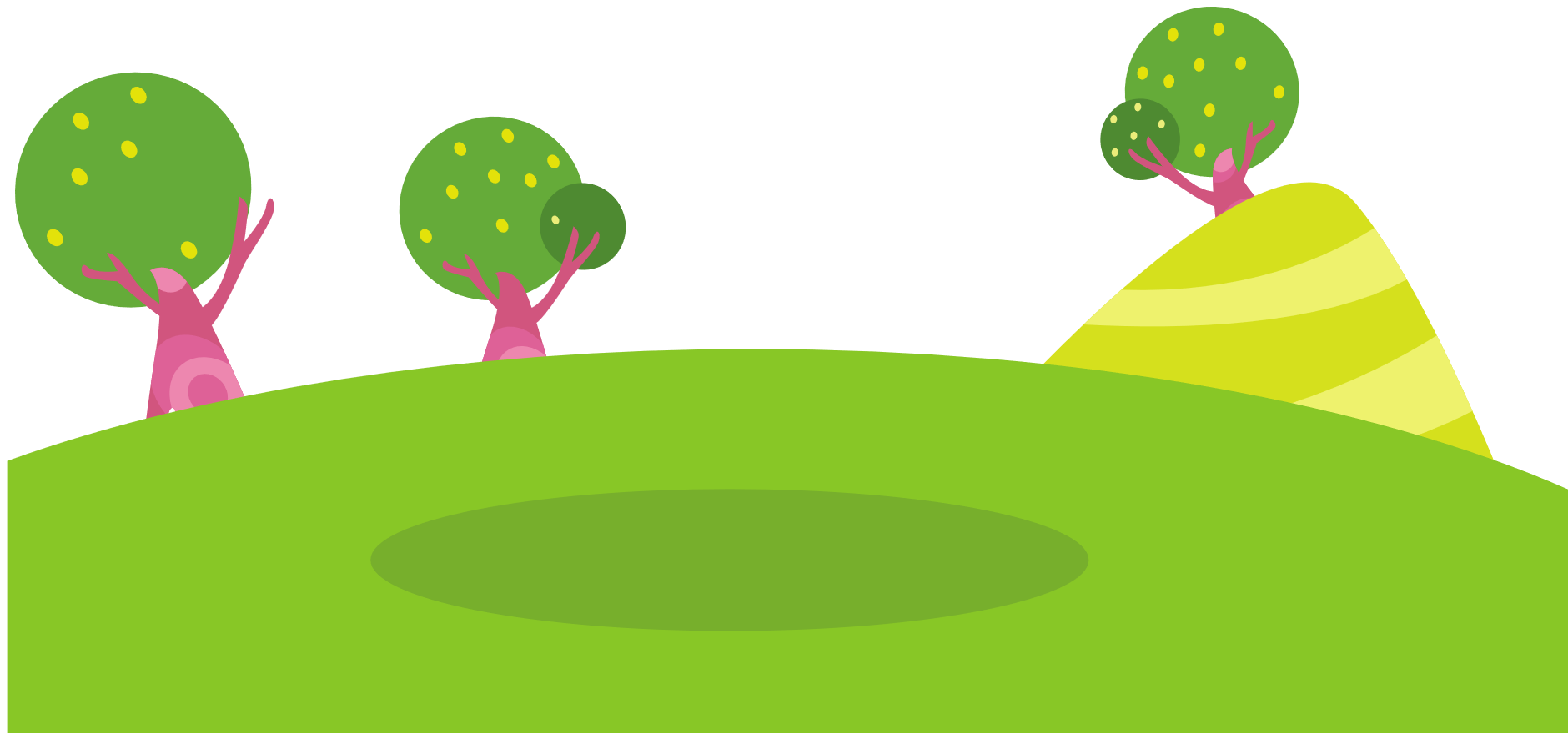 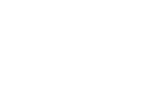 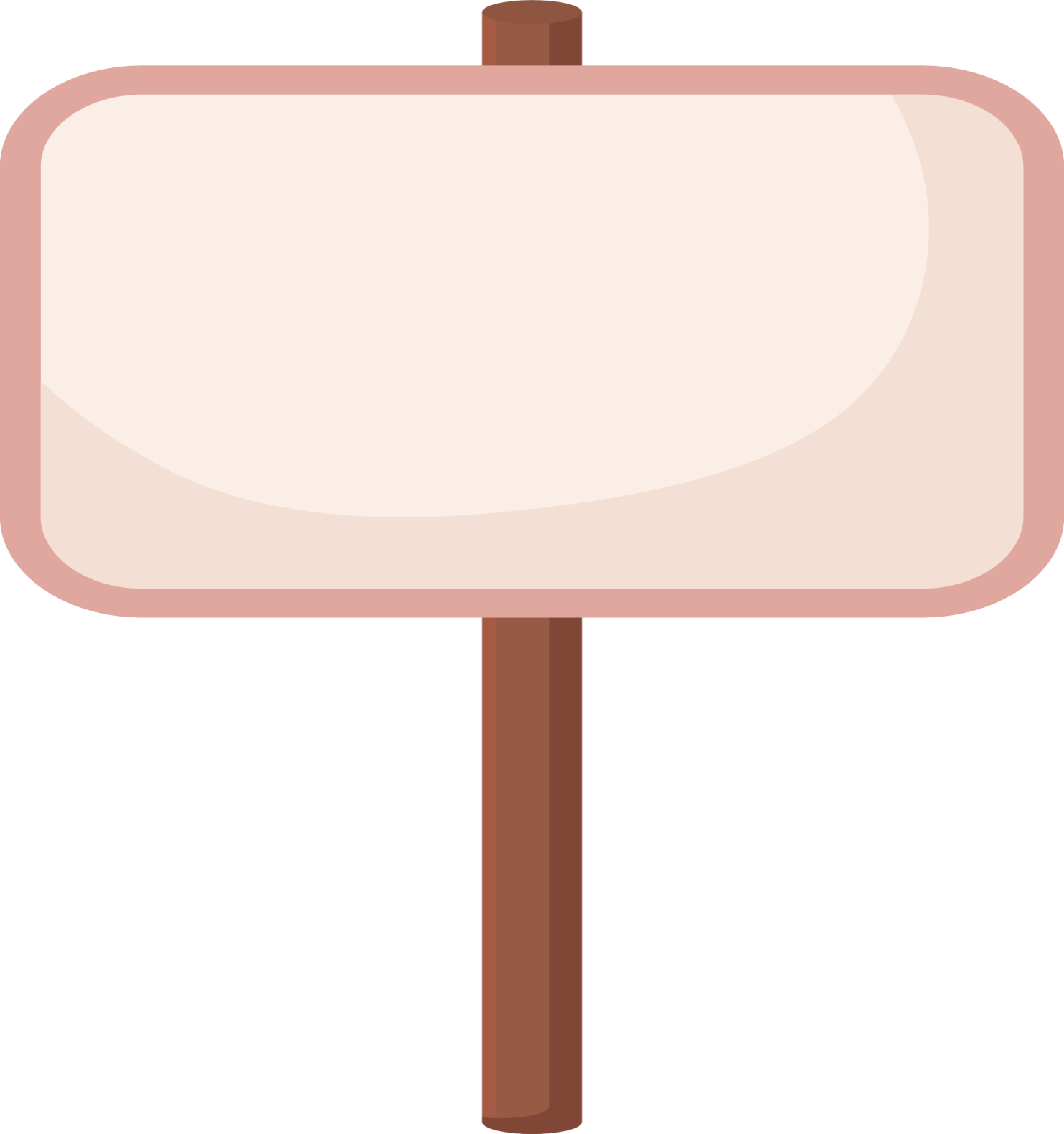 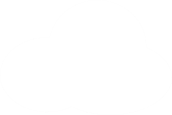 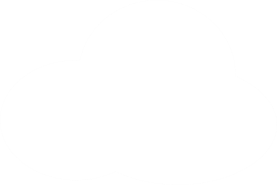 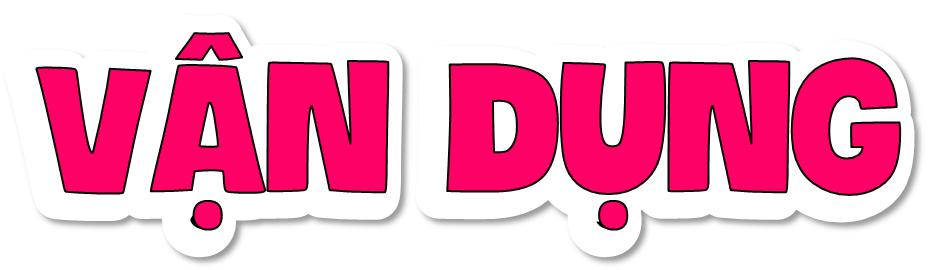 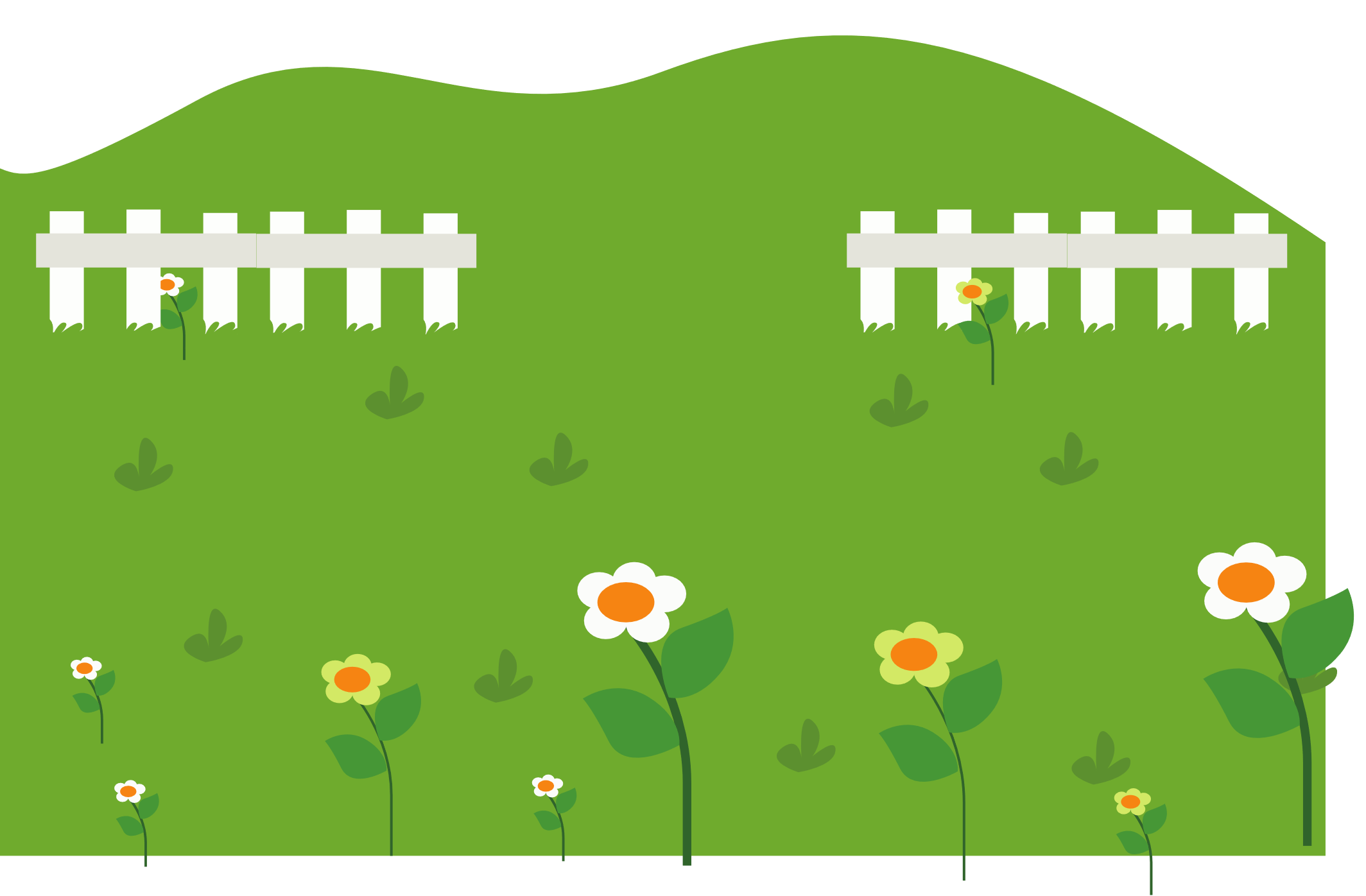 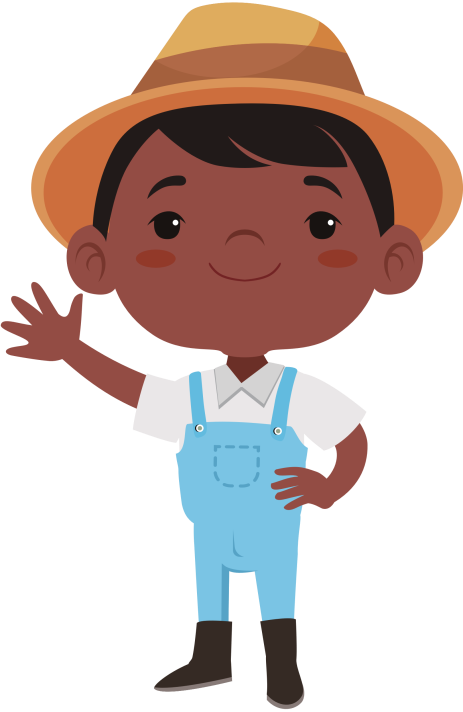 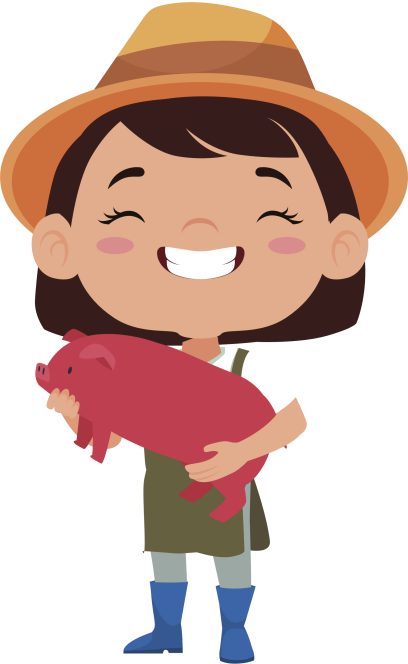 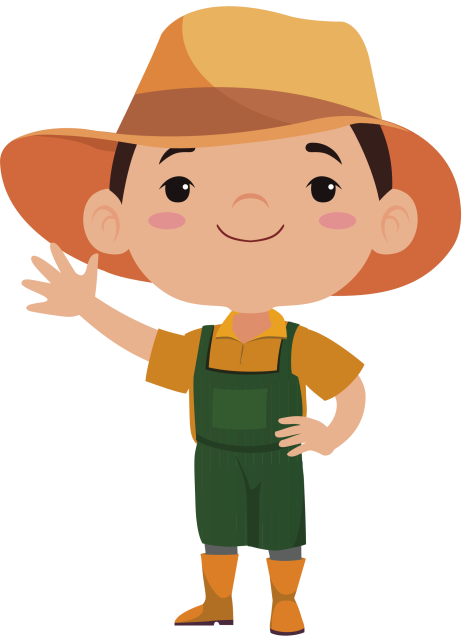 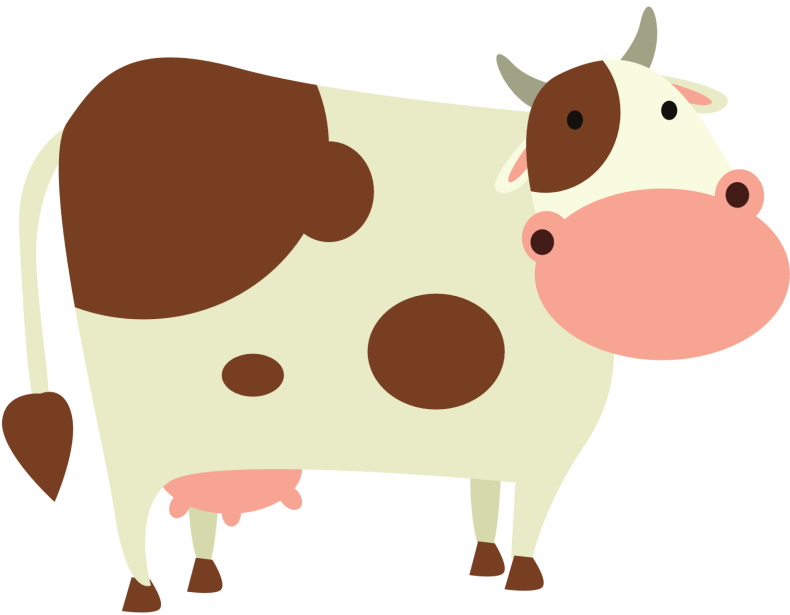 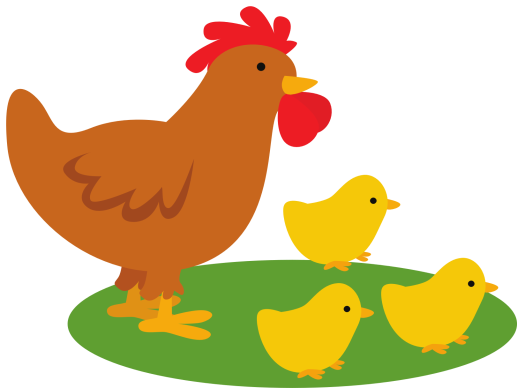 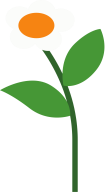 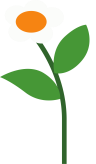 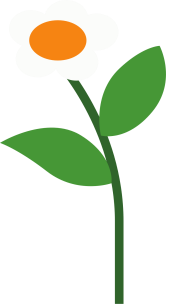 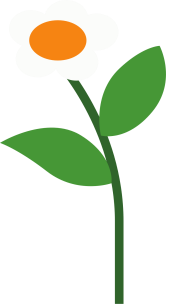 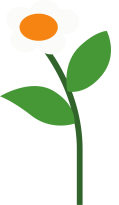 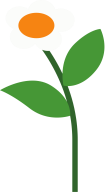 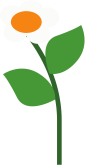 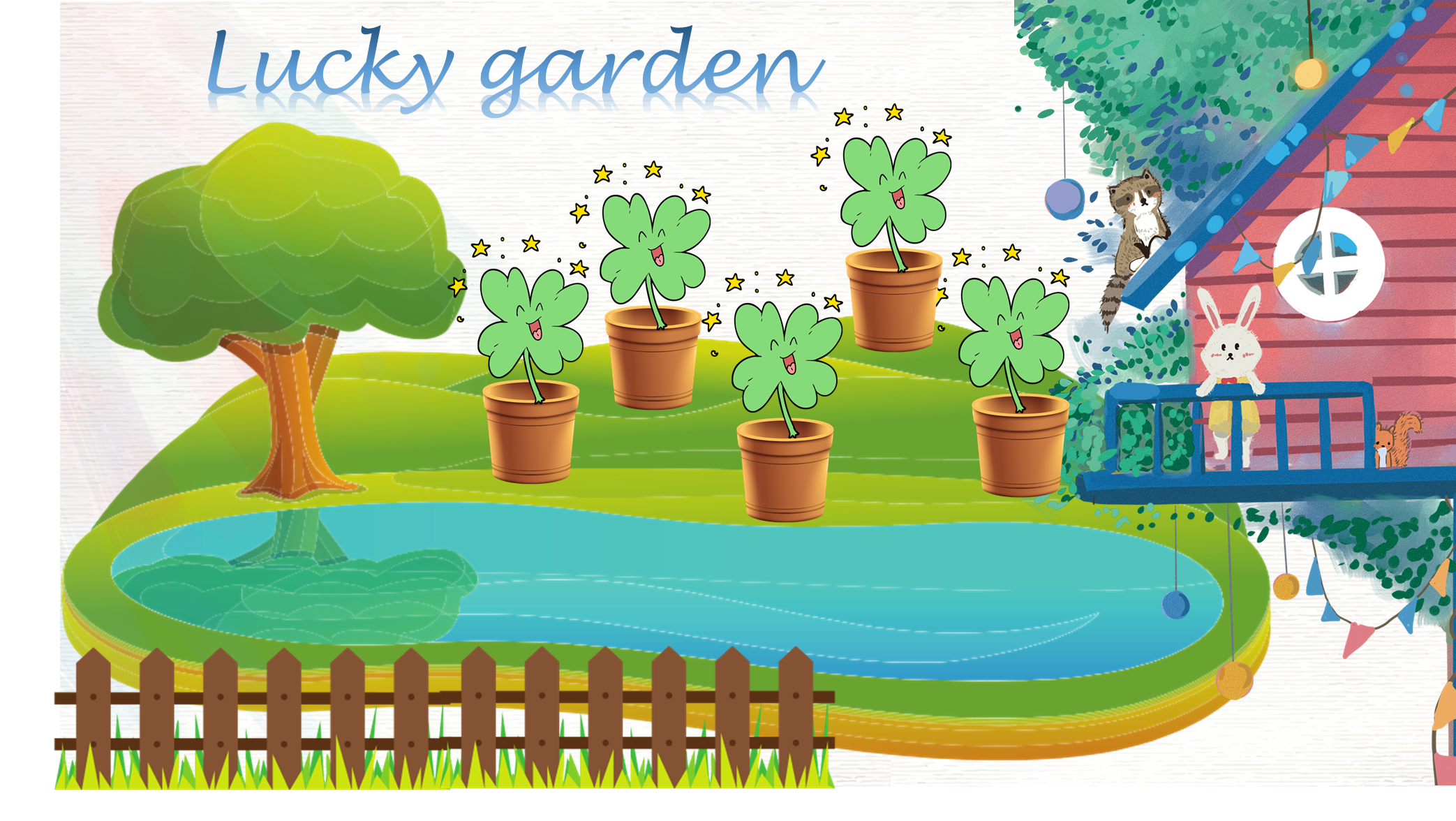 Khu vườn may mắn.
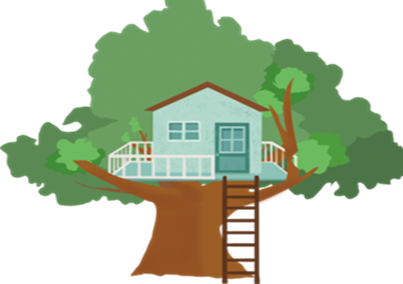 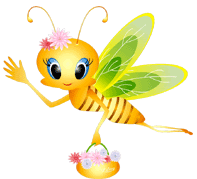 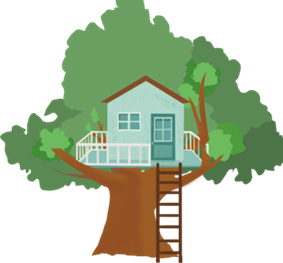 [Speaker Notes: Thiết kế: Hương Thảo – Zalo 0972.115.126. Các nick khác đều là giả mạo, ăn cắp chất xám.
Facebook: https://www.facebook.com/huongthaoGADT]
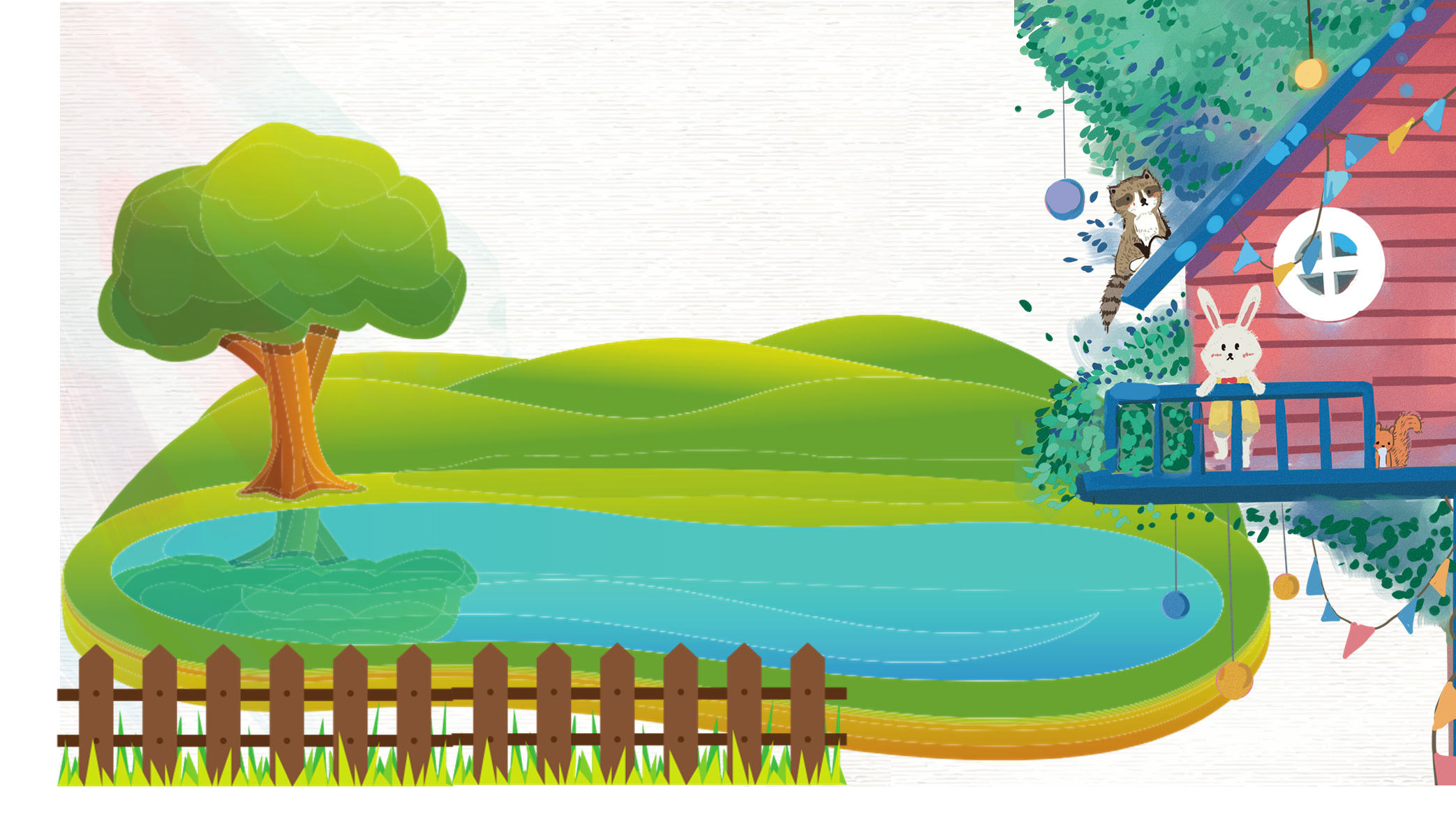 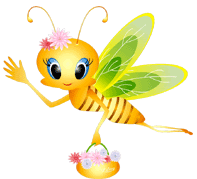 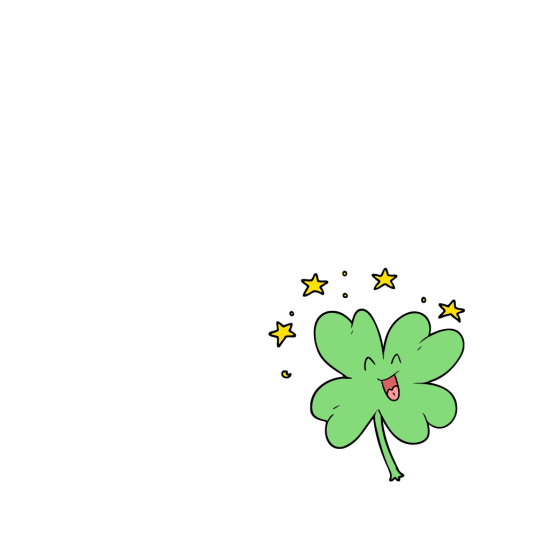 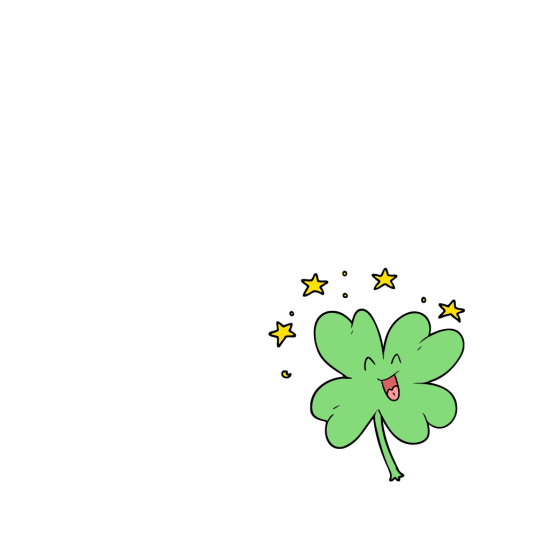 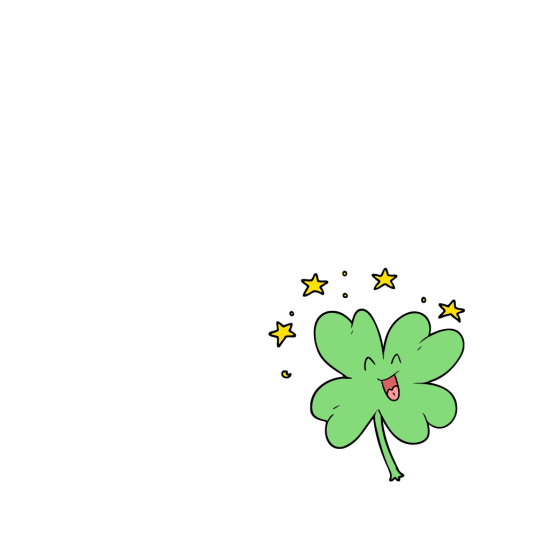 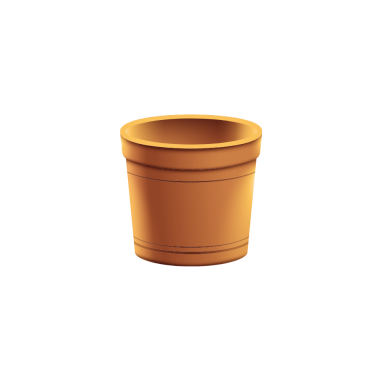 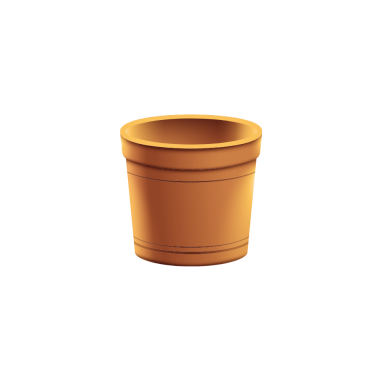 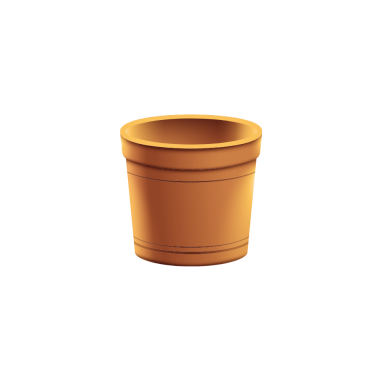 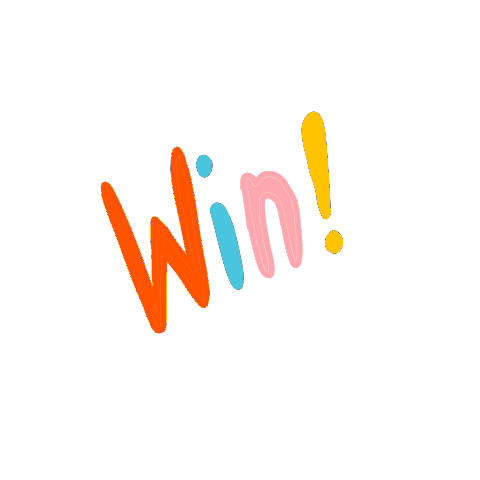 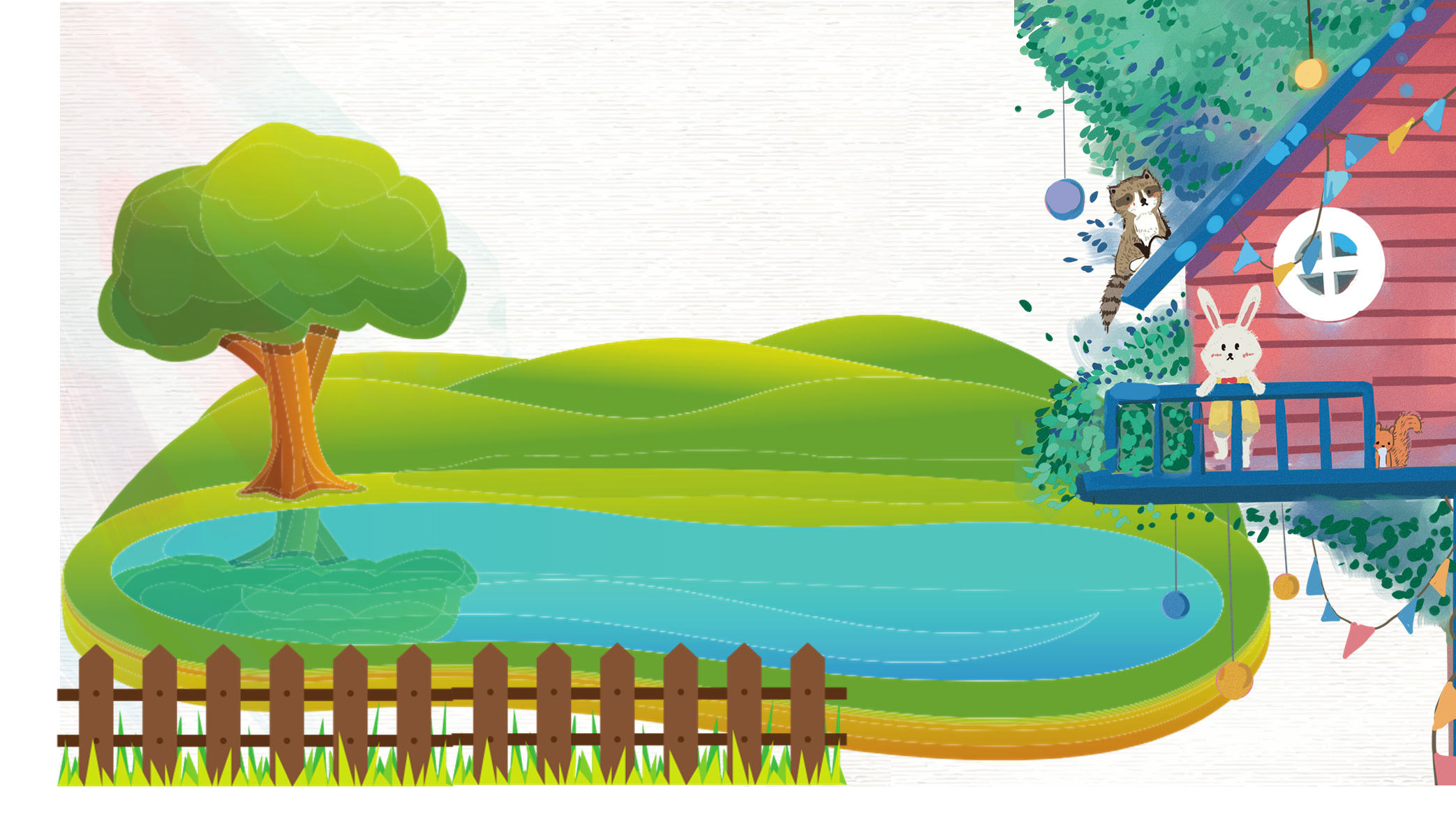 Đáp án: 1
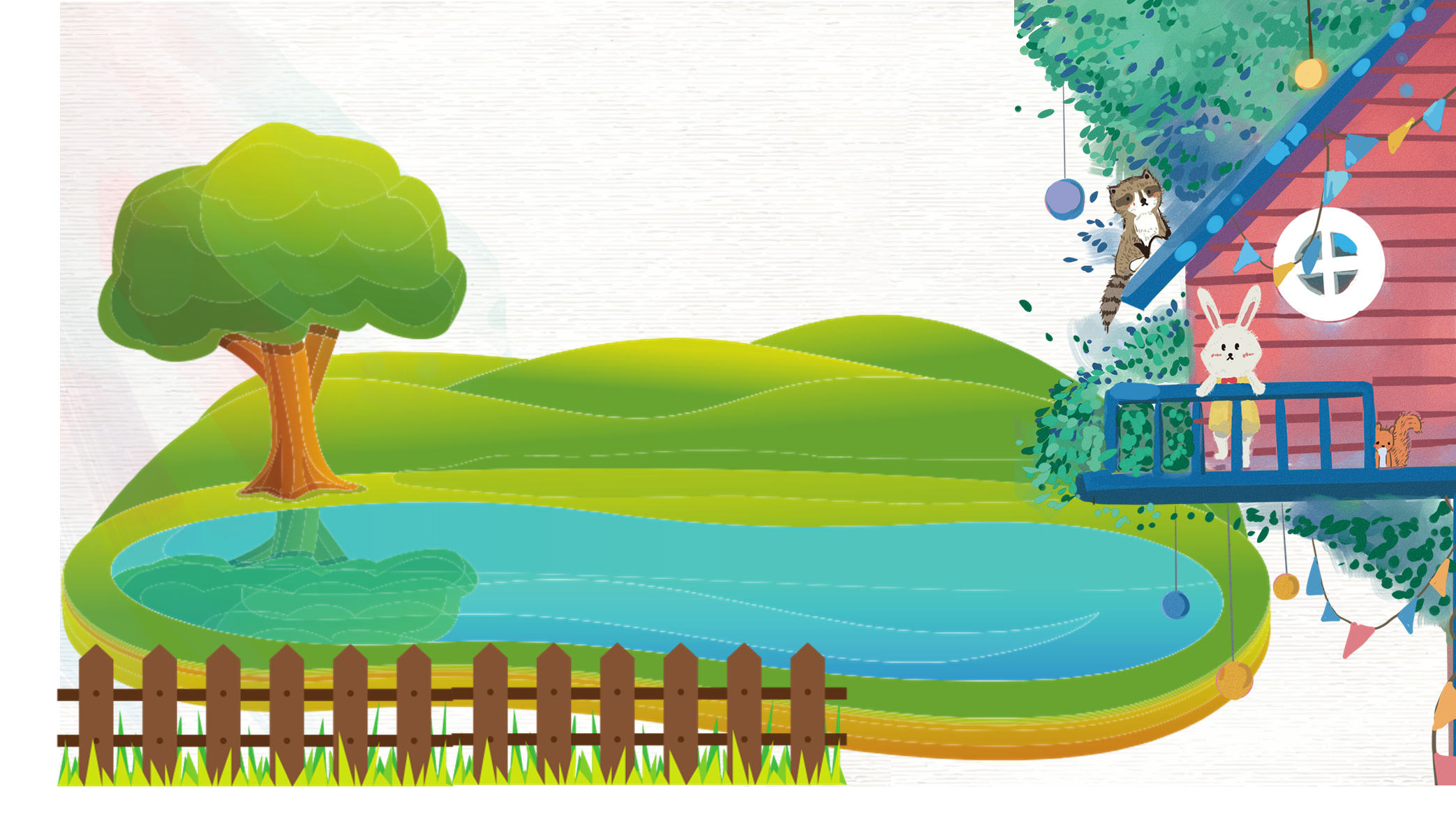 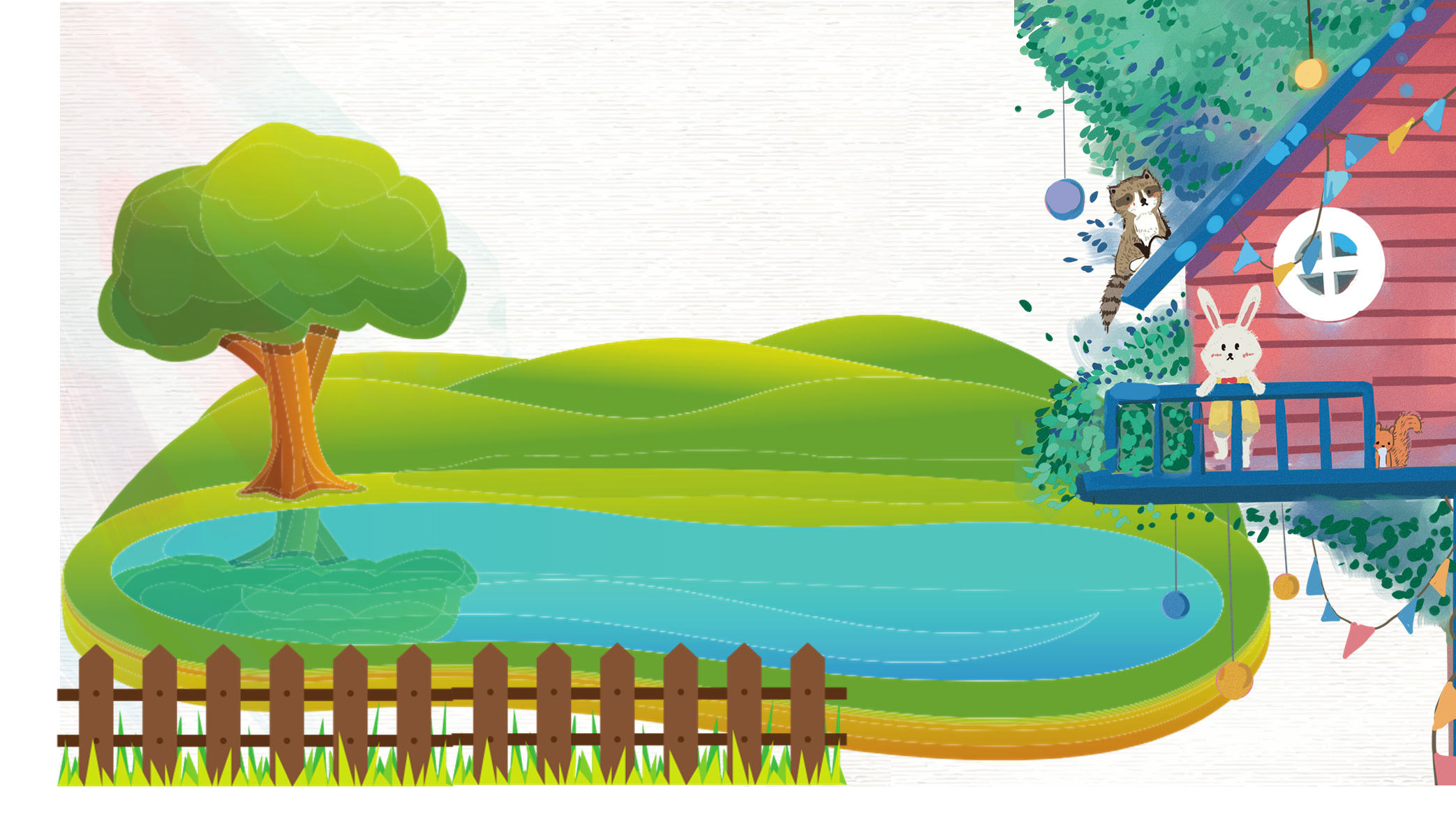 [Speaker Notes: Thiết kế: Hương Thảo – Zalo 0972.115.126. Các nick khác đều là giả mạo, ăn cắp chất xám.
Facebook: https://www.facebook.com/huongthaoGADT]
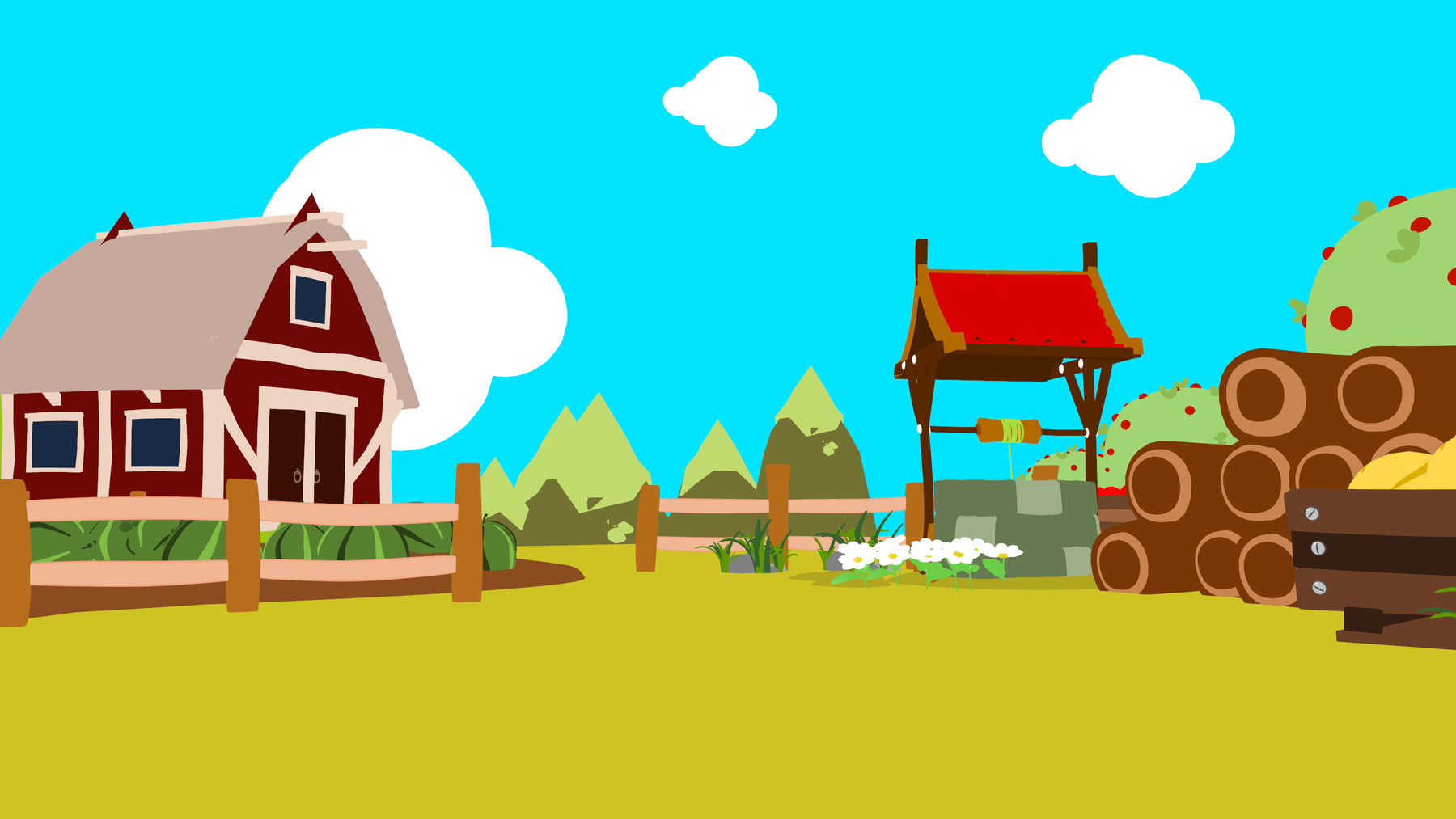 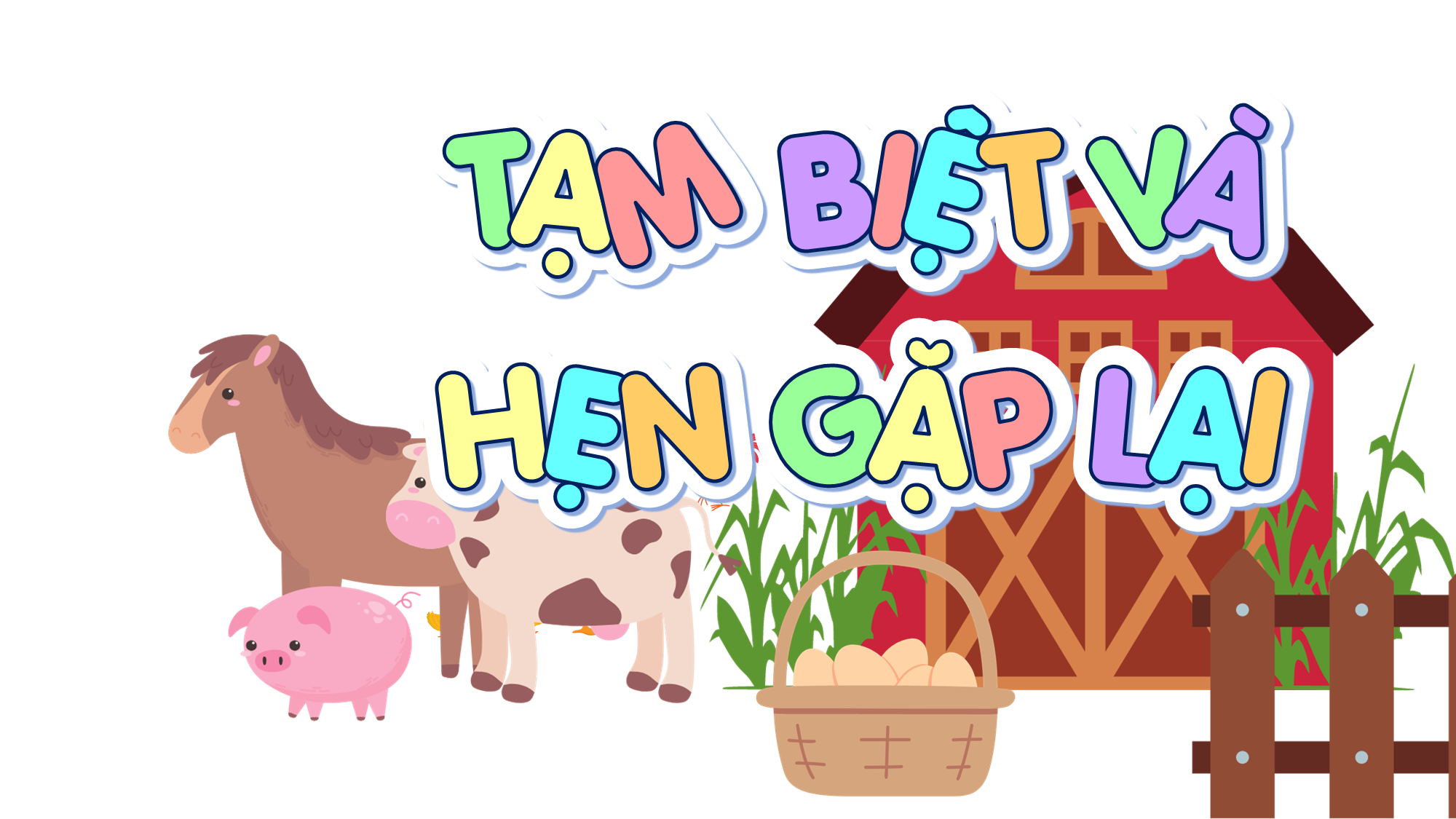 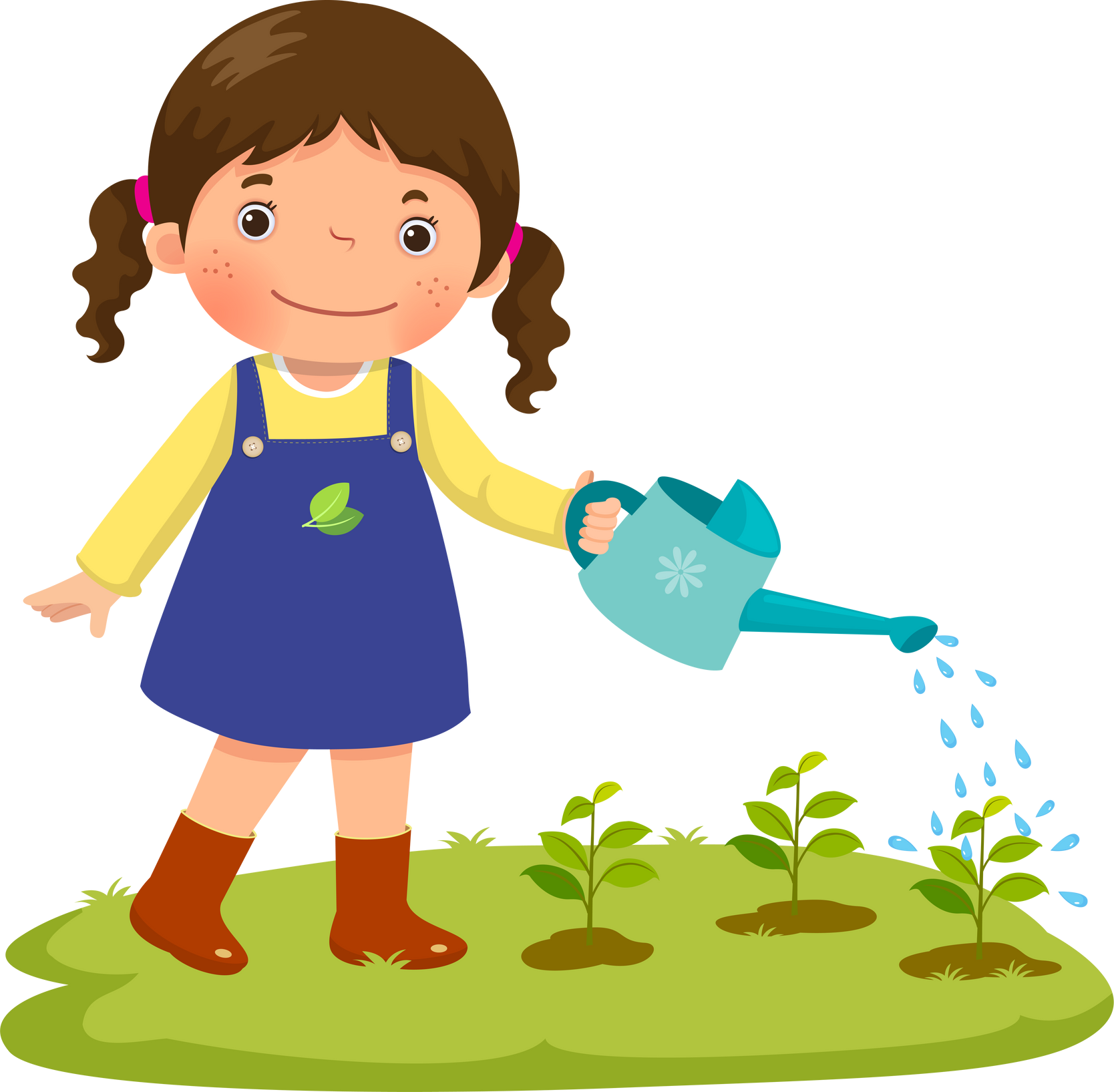